THE NEW NORMAL

Articulating Value in a Post-Settlement World
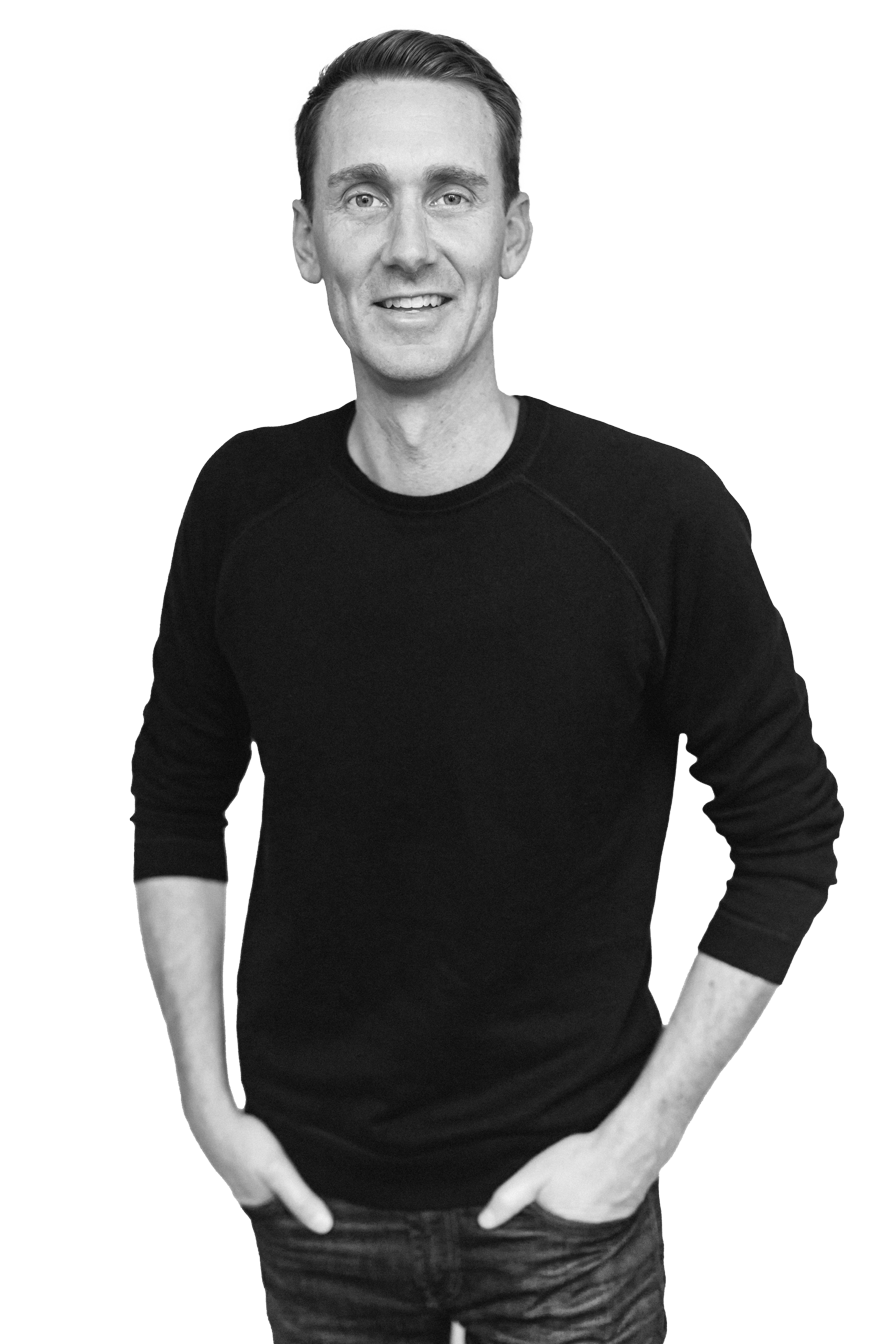 * Skate to where the puck is going to be, or you’ll be left behind.
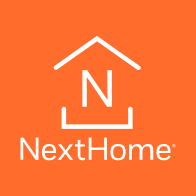 James Dwiggins 
  CEO, NextHome, Inc.
Disclaimer & Antitrust Disclosure
This information is provided for informational purposes only and does not constitute legal advice. The laws and rules referenced in this presentation may have changed or could be affected by case law at any time without notice. If you have a legal question, you should consult with your attorney.
Real estate agents and brokers should not discuss their fees or commissions with other brokers as it is a violation of the Sherman Antitrust Act, which prohibits price-fixing, group boycotting and other antitrust violations.
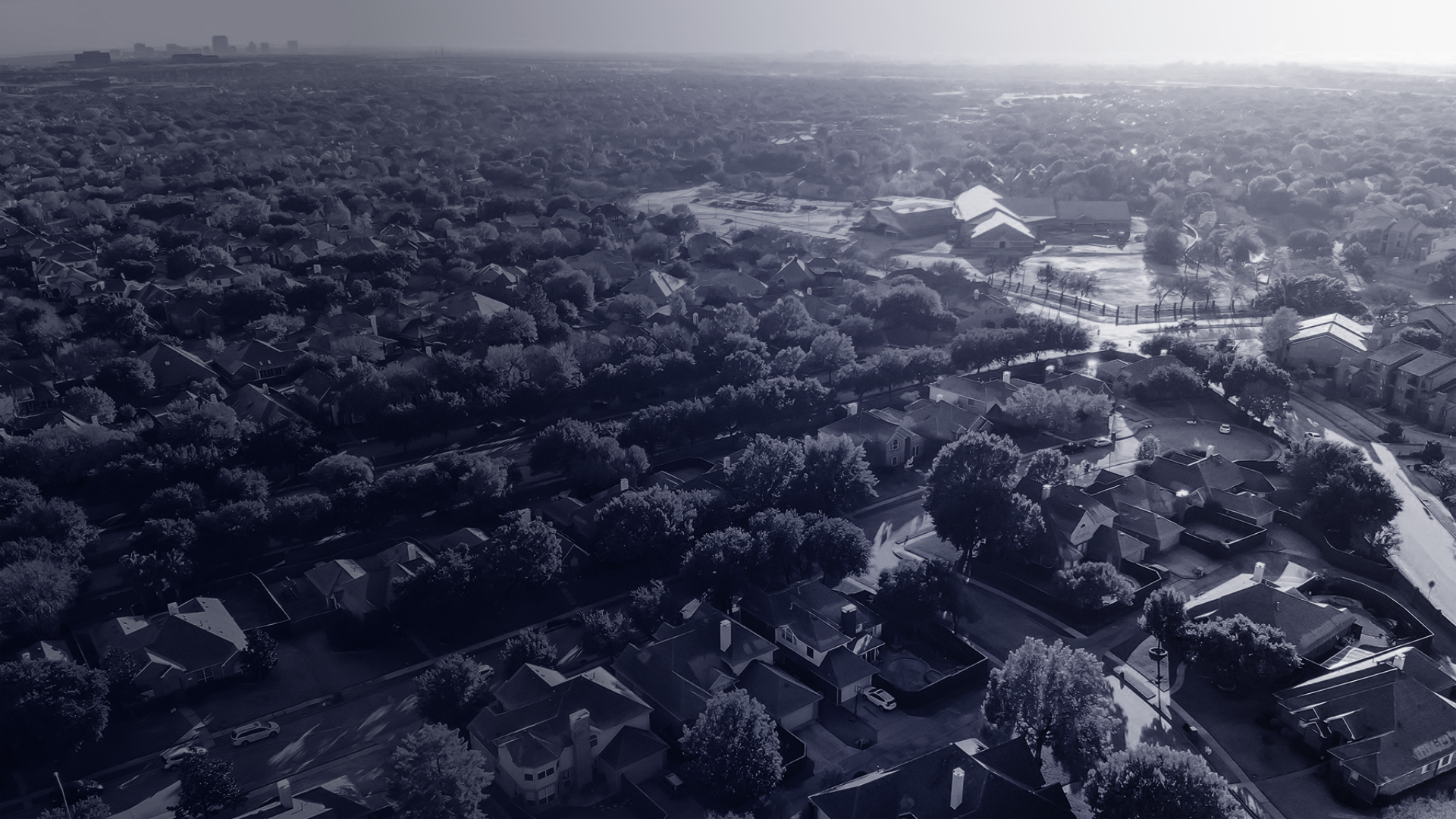 The Last 
24 Months
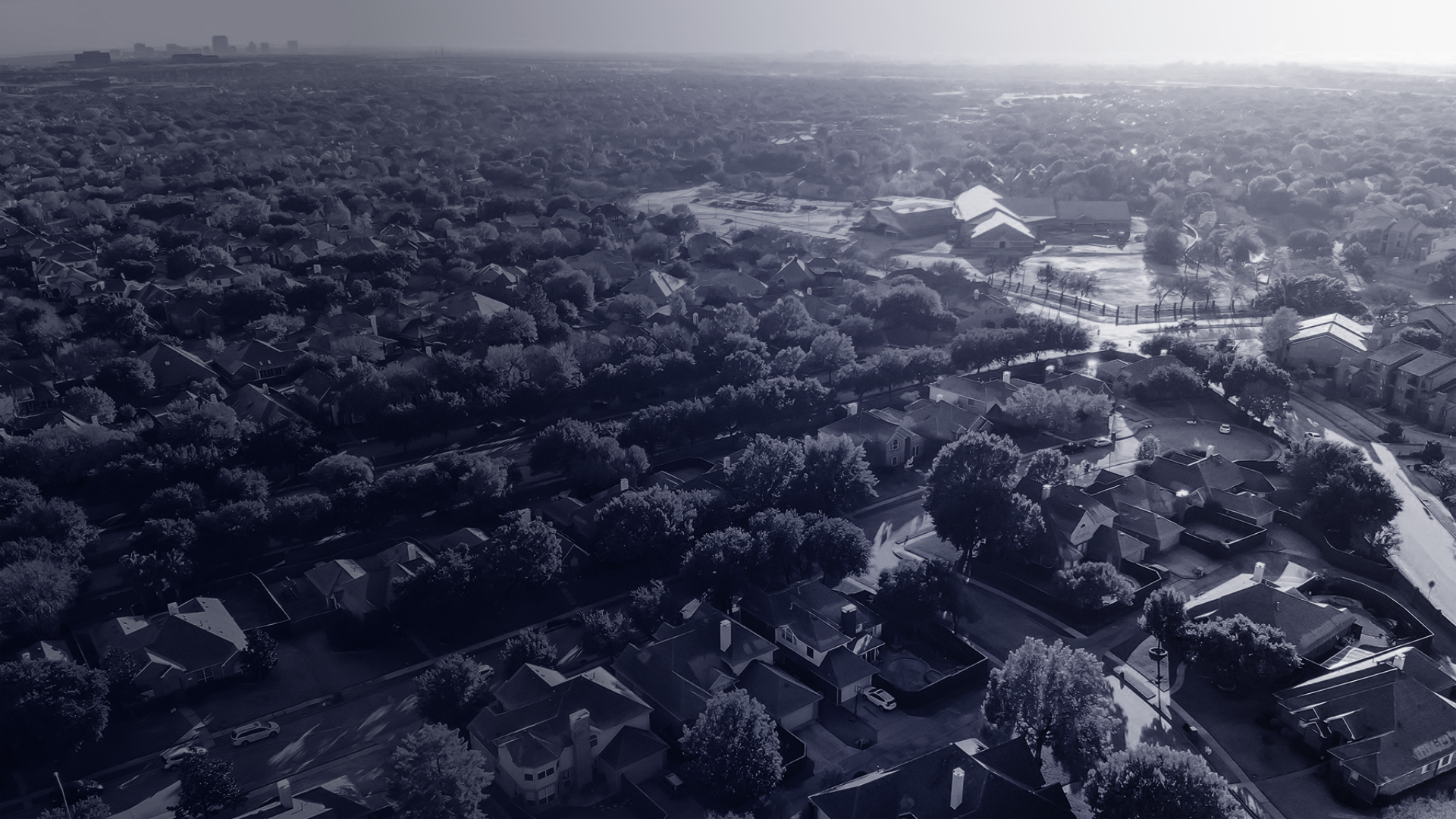 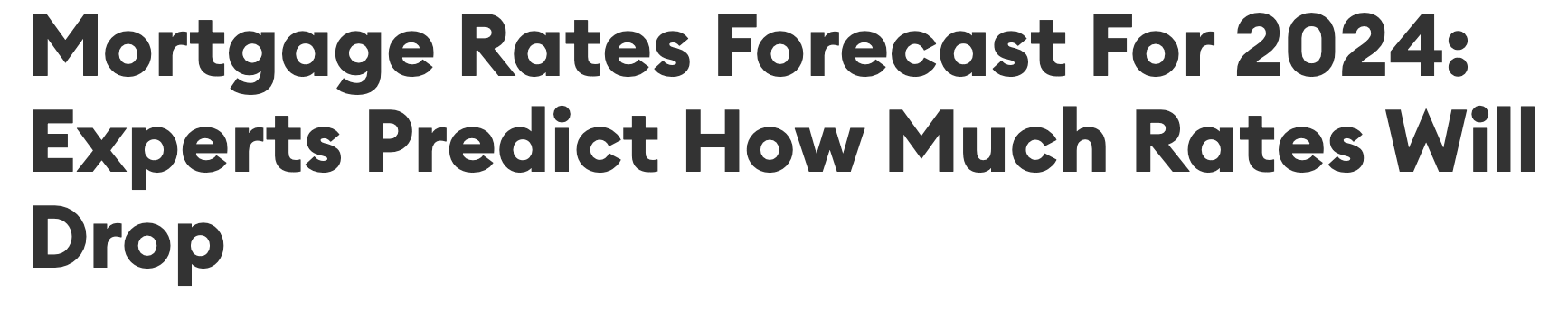 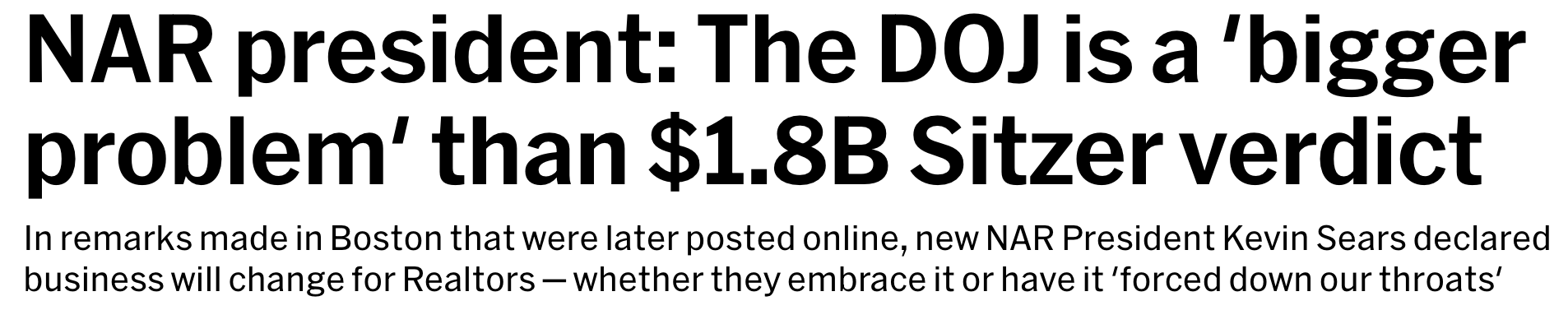 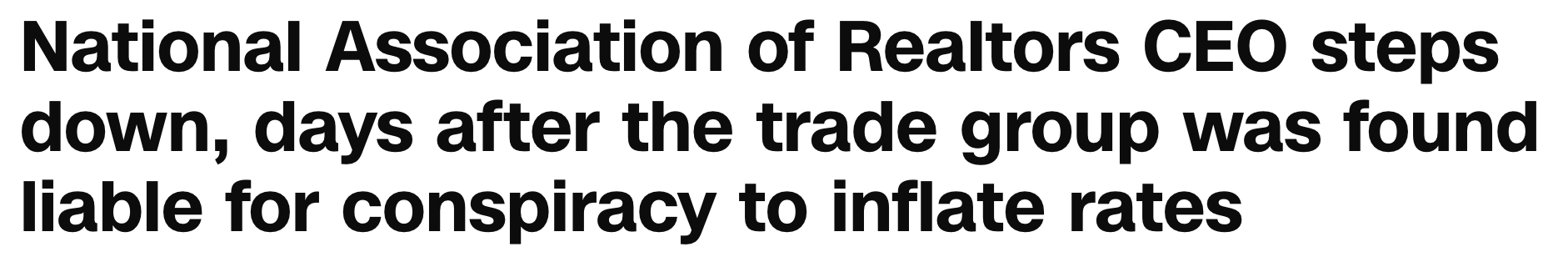 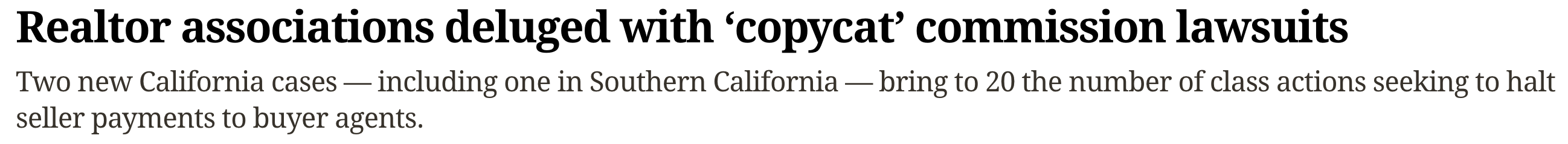 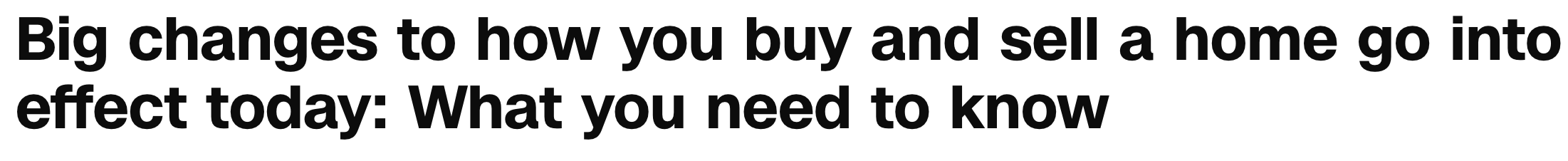 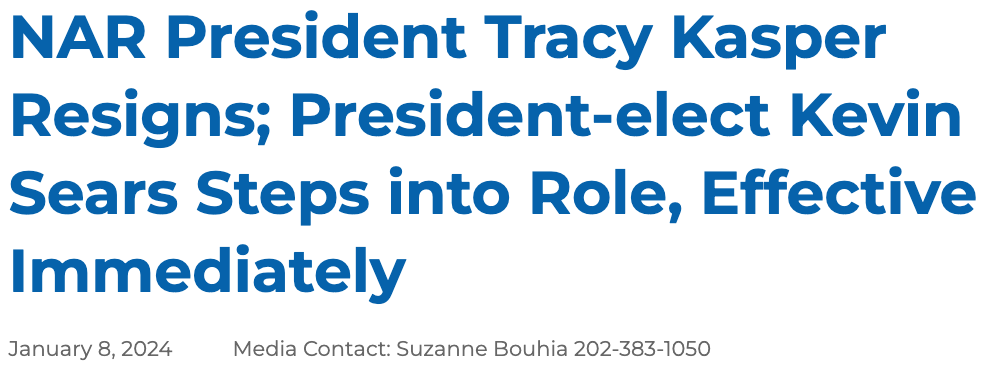 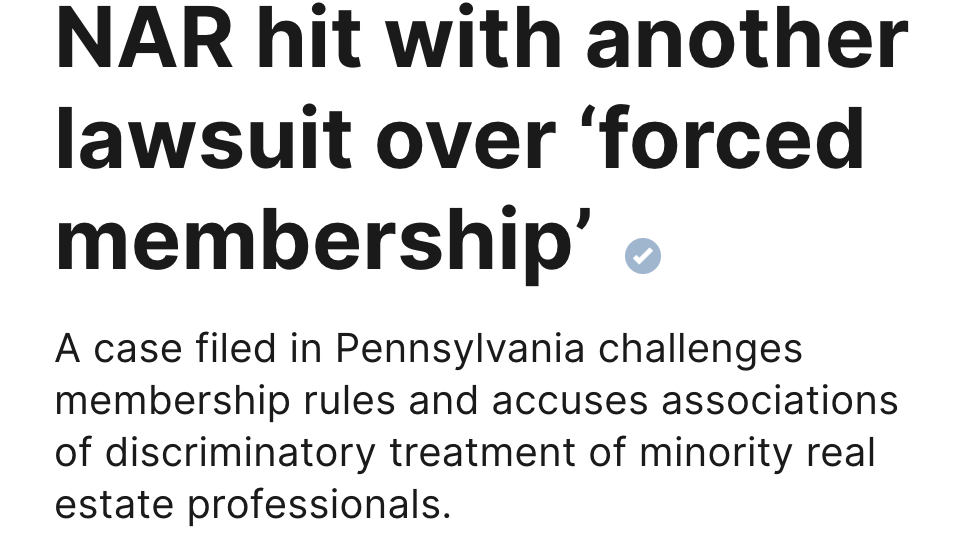 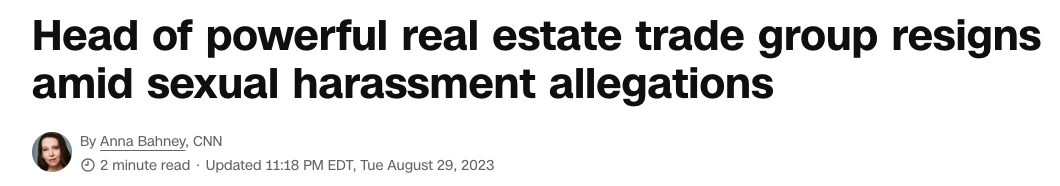 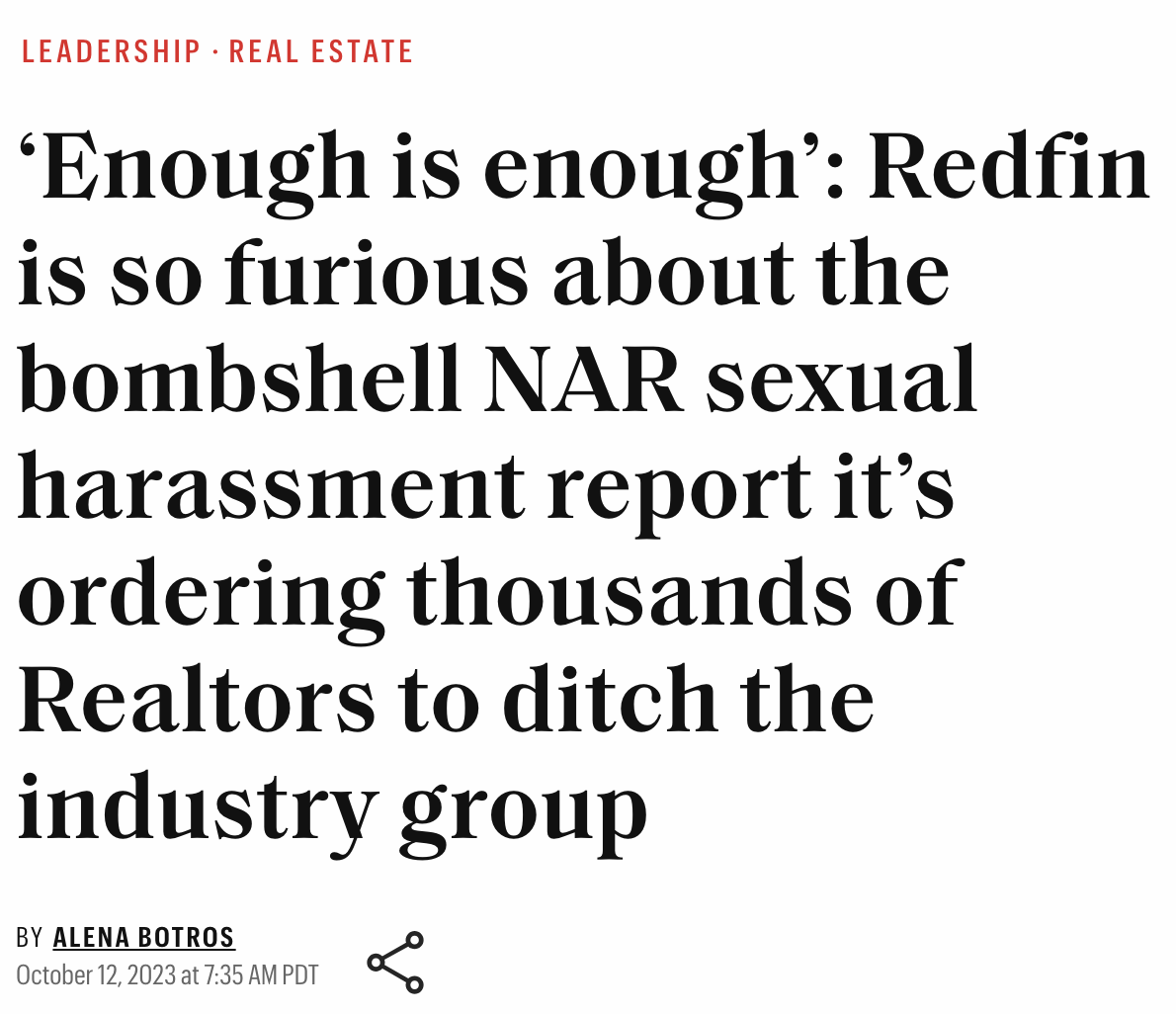 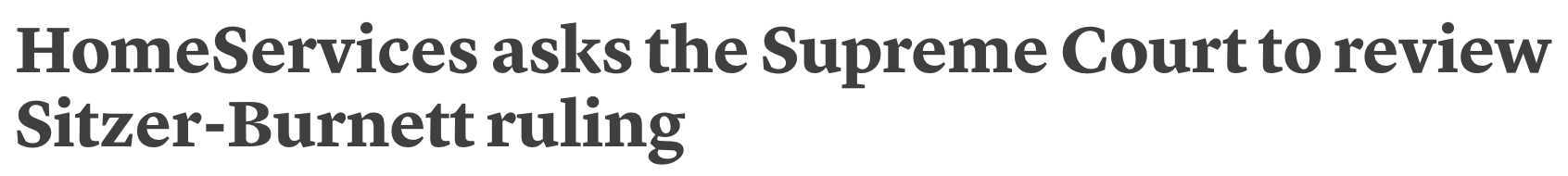 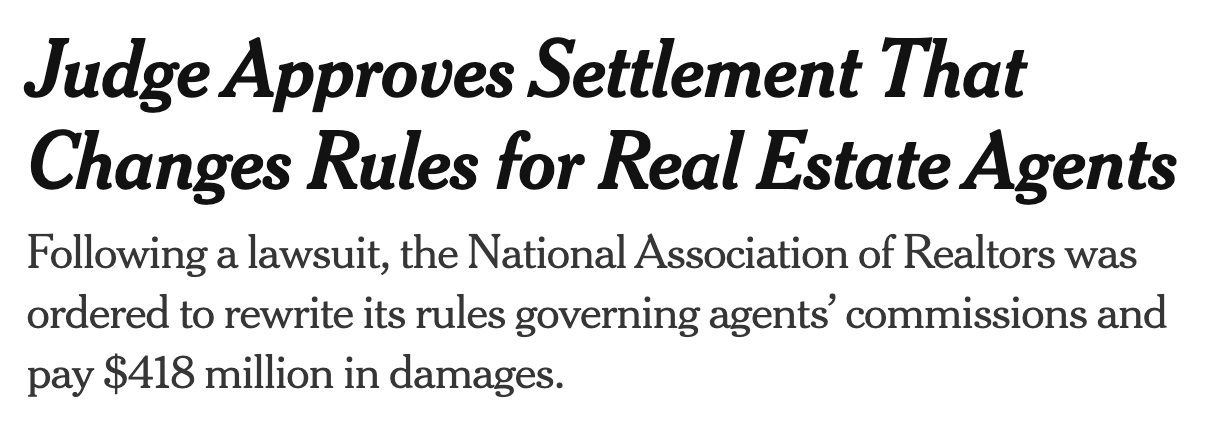 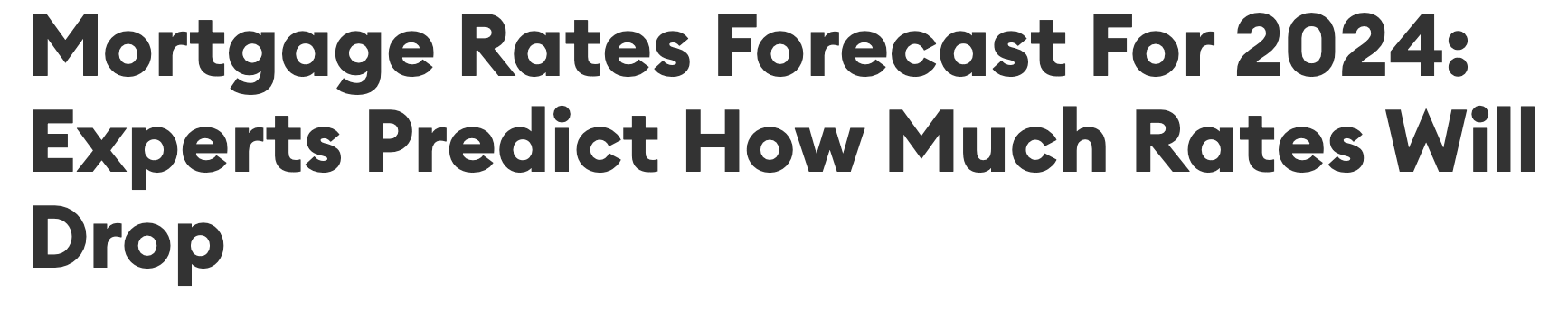 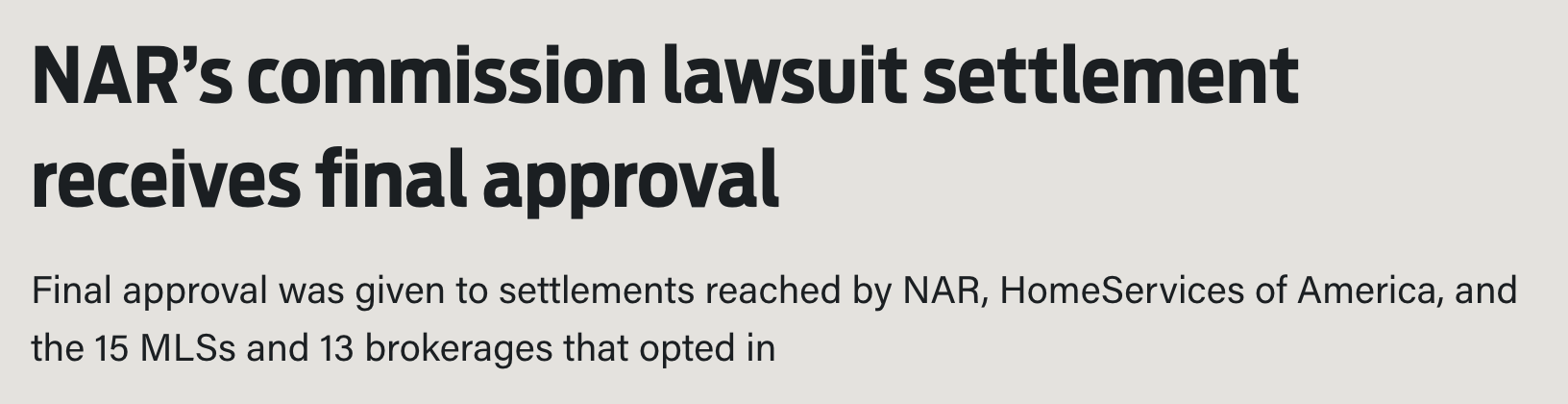 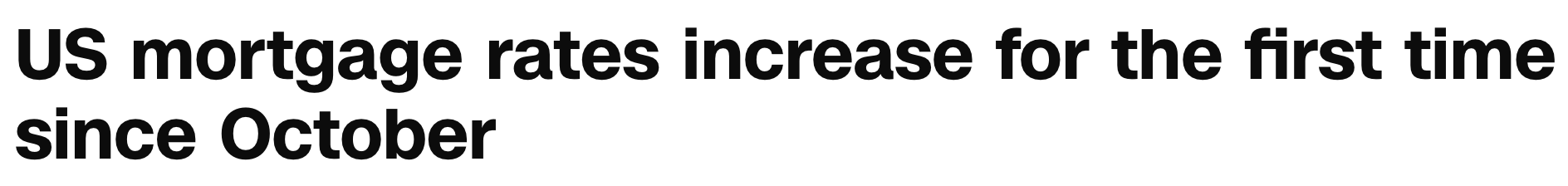 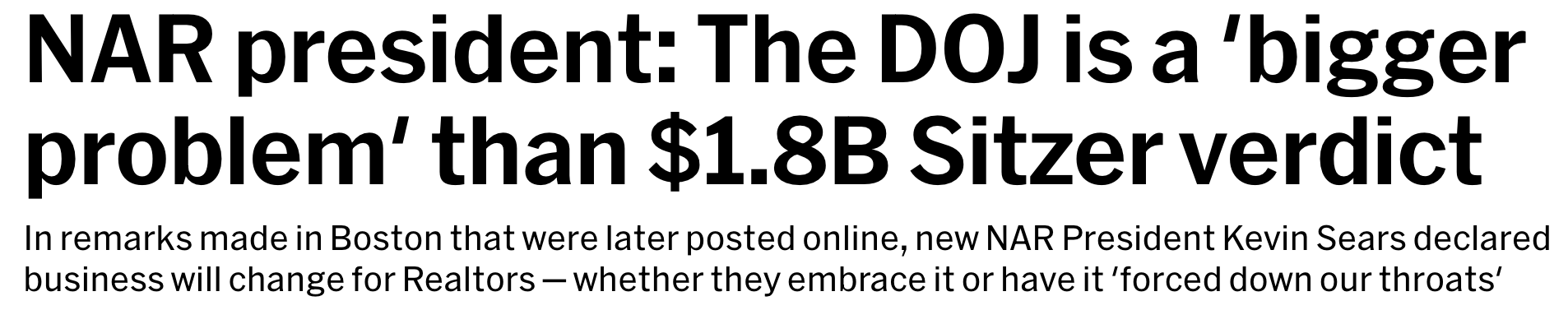 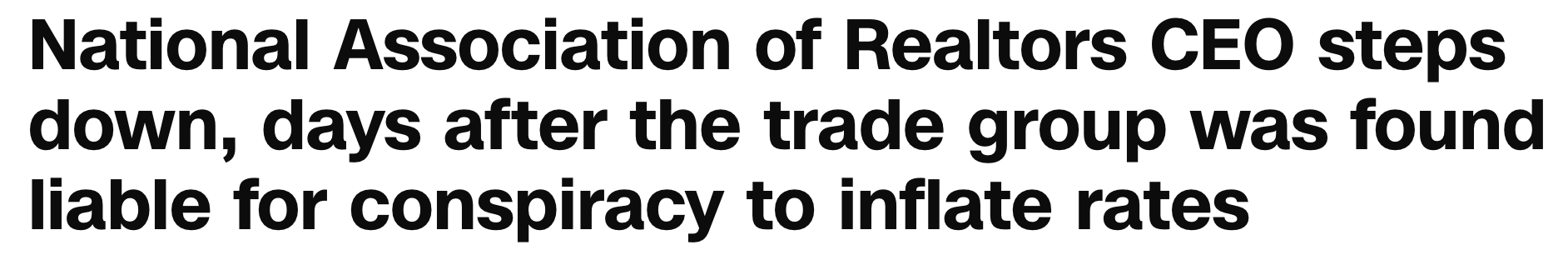 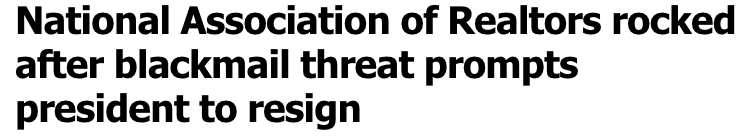 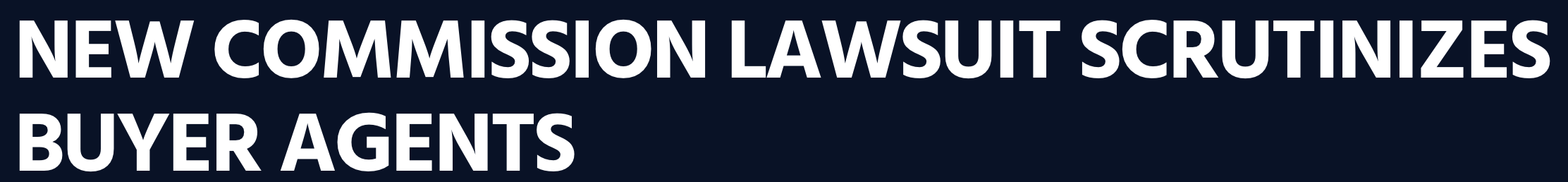 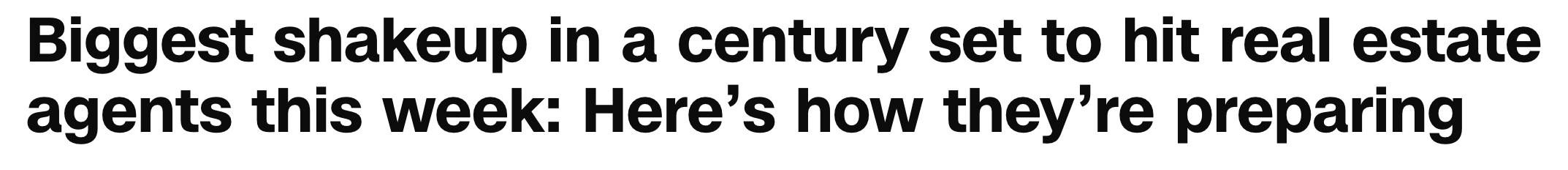 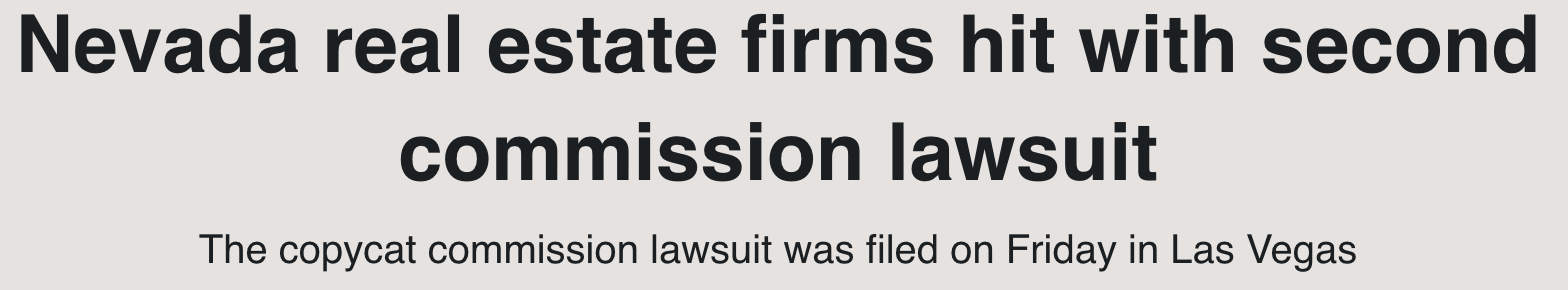 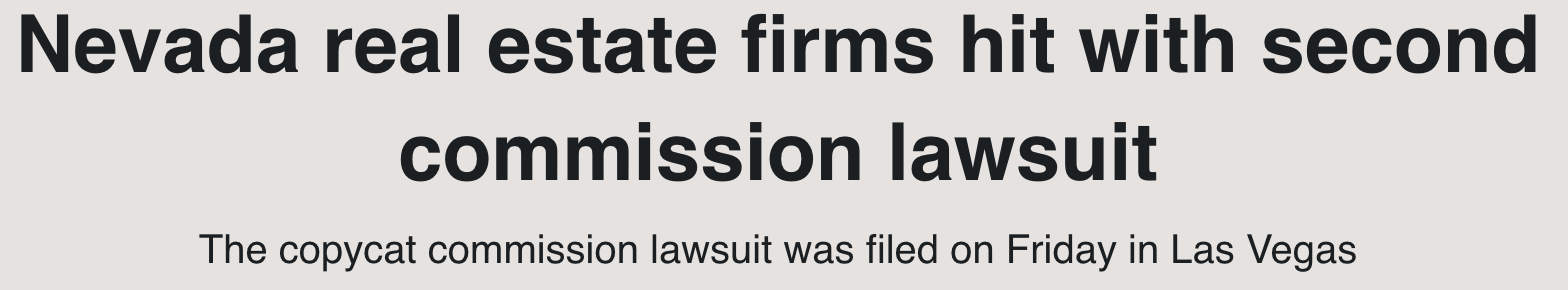 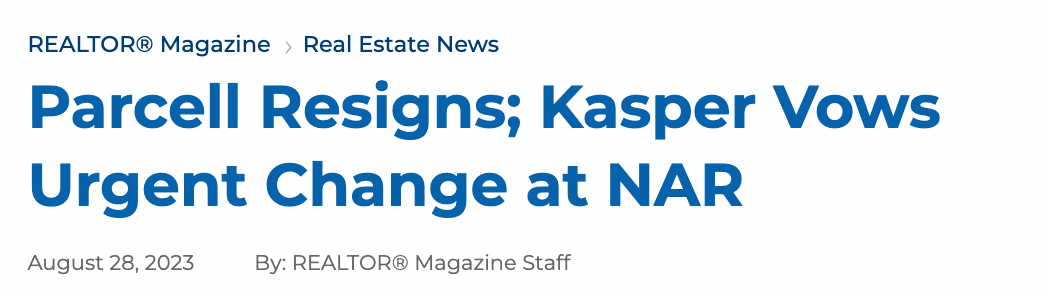 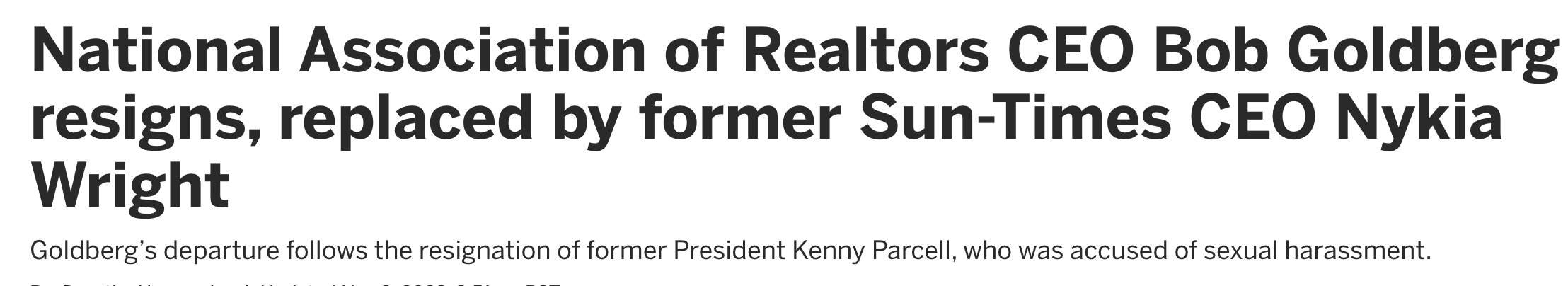 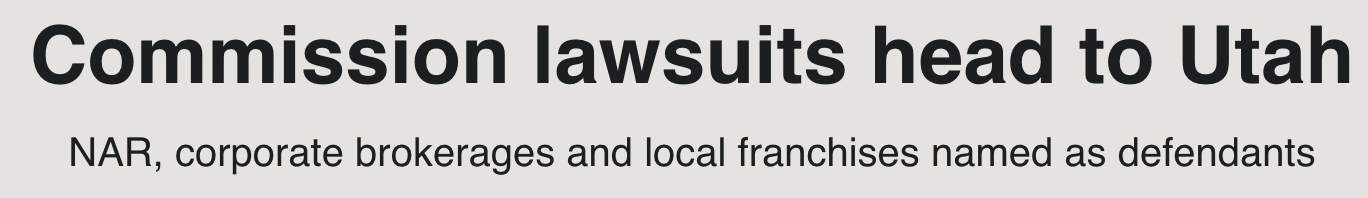 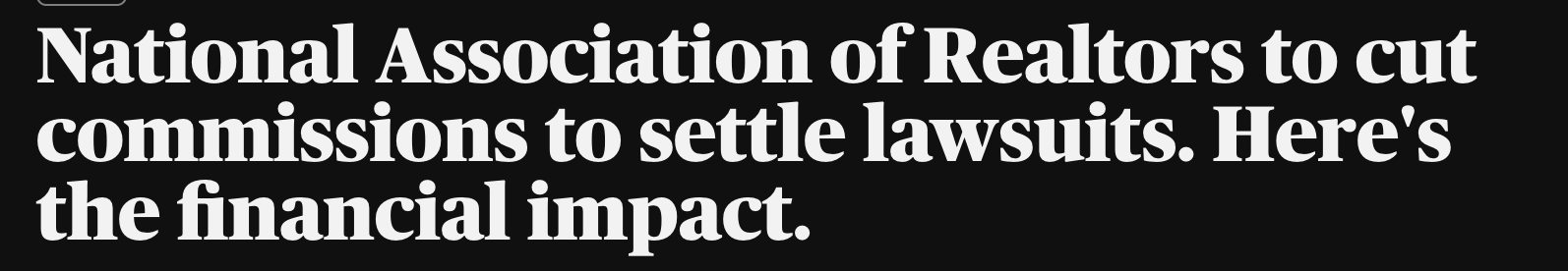 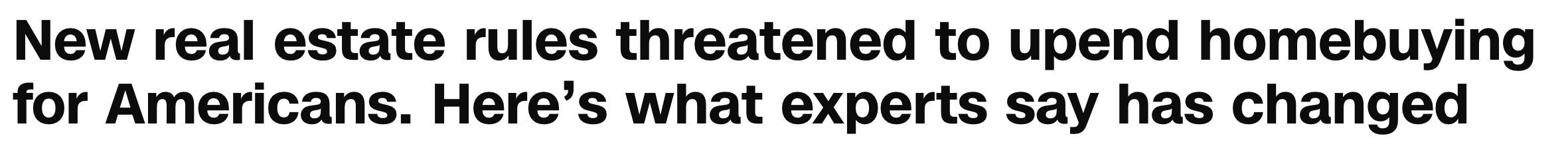 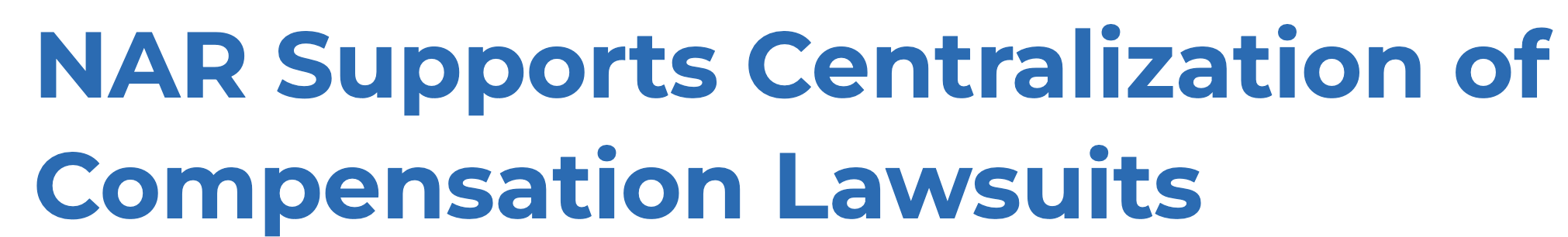 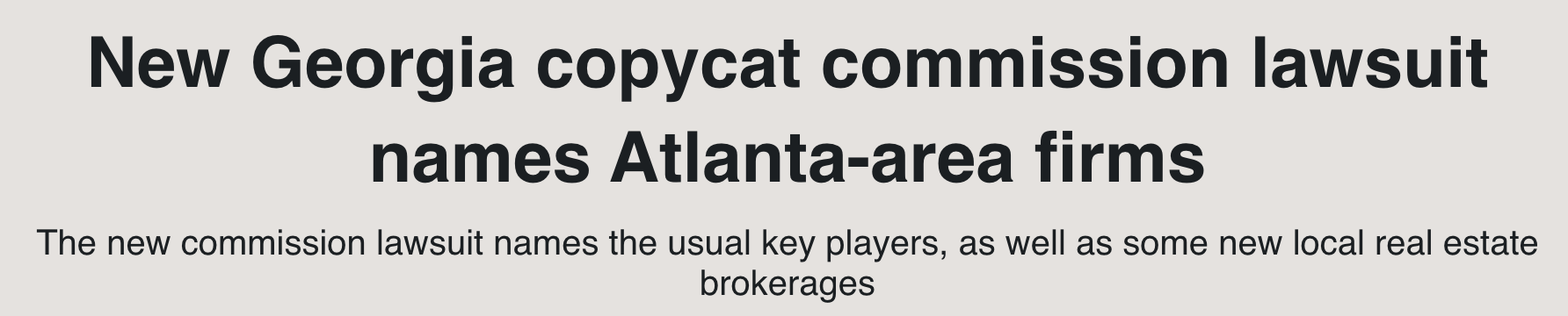 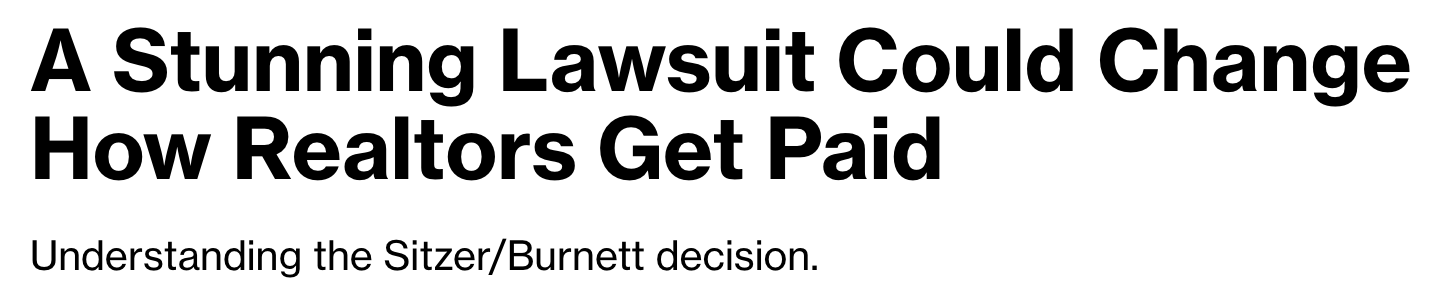 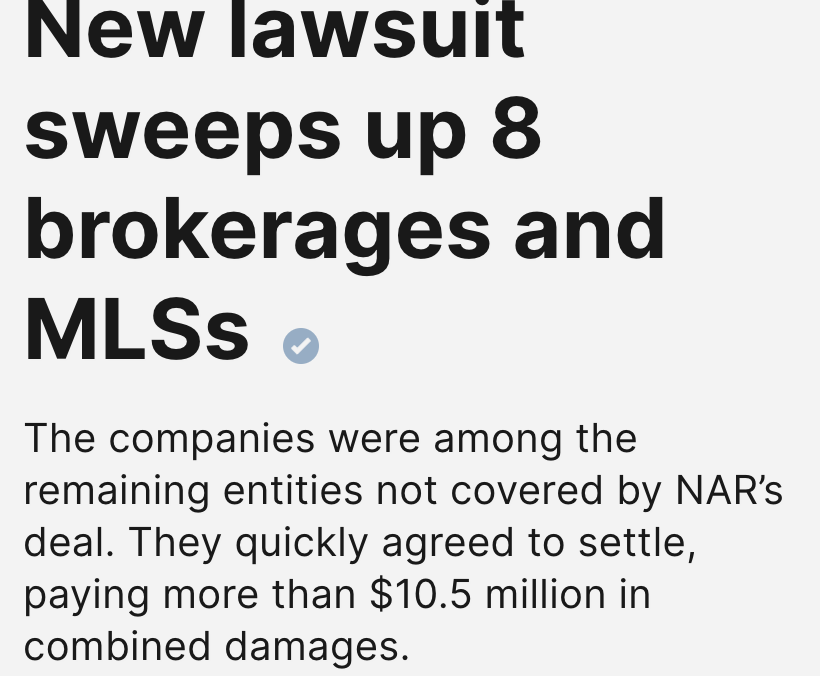 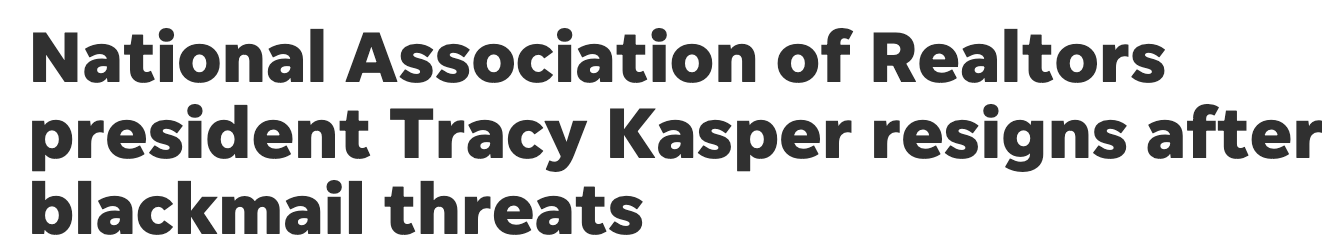 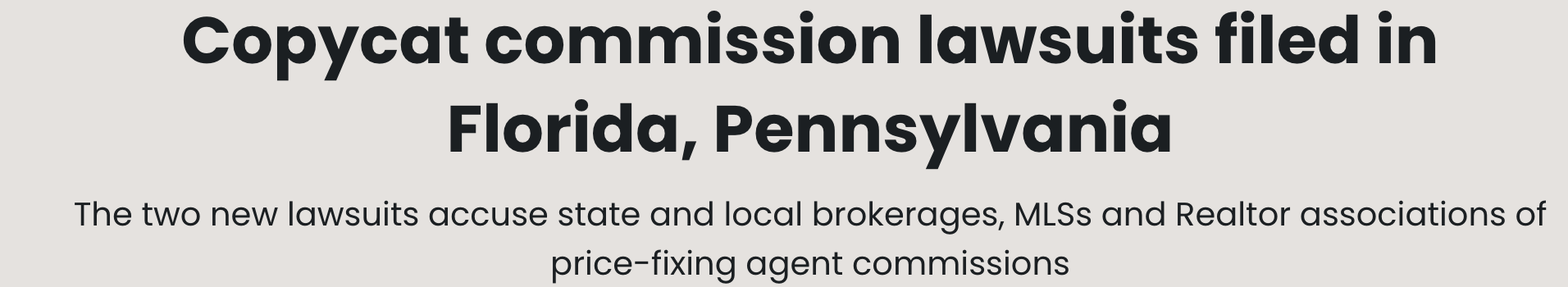 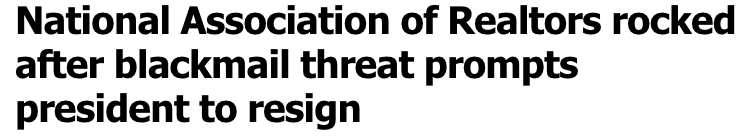 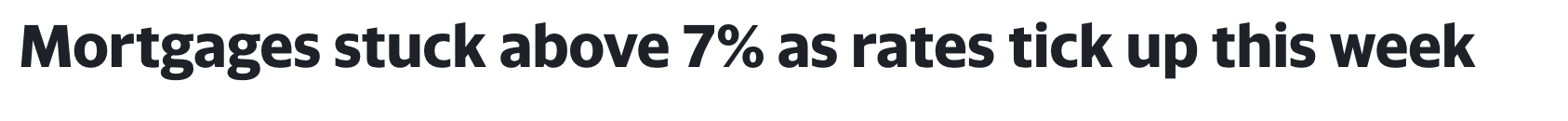 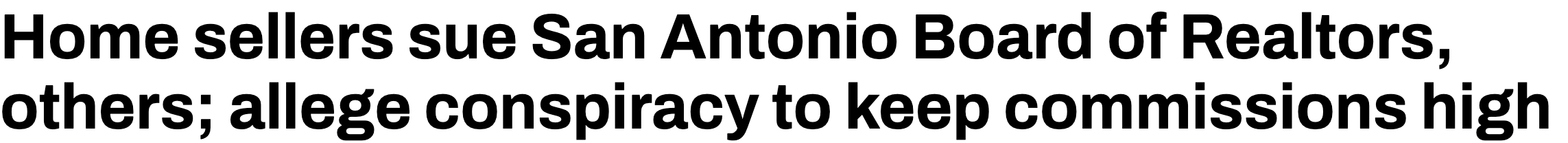 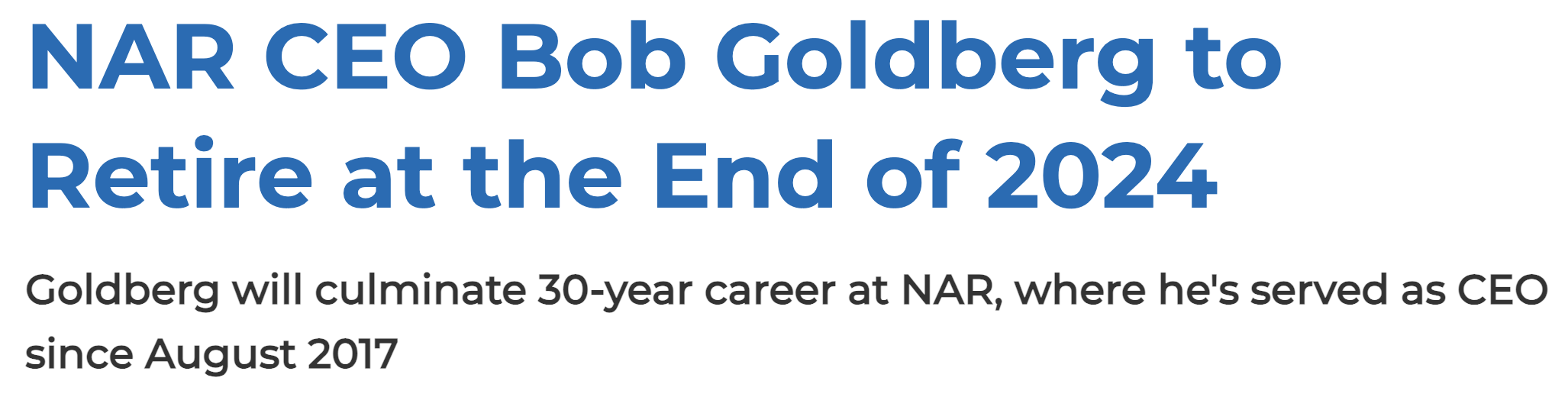 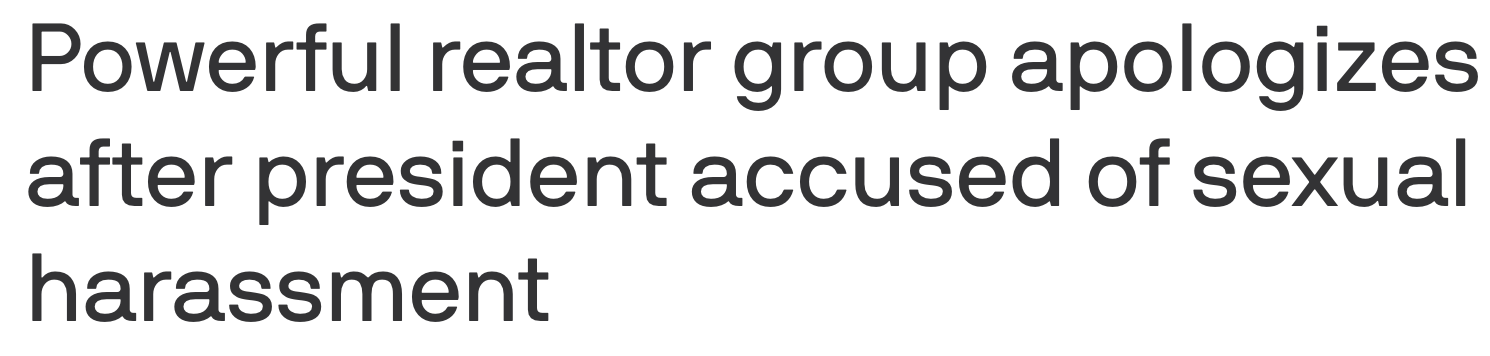 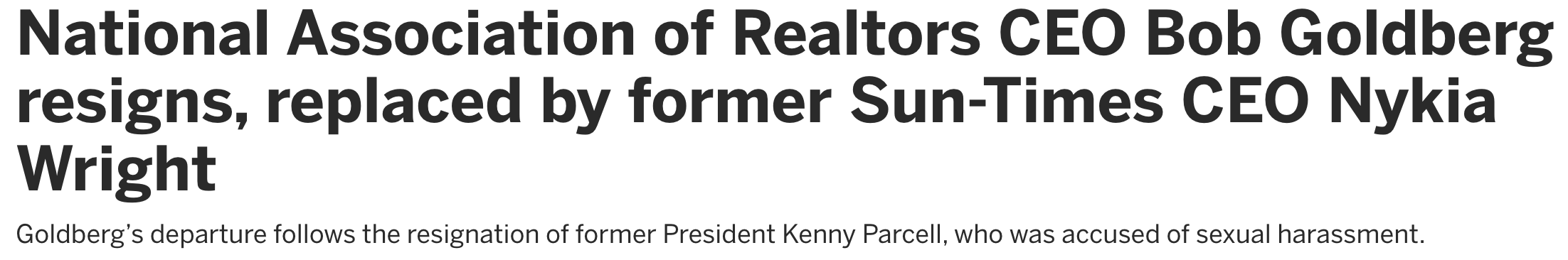 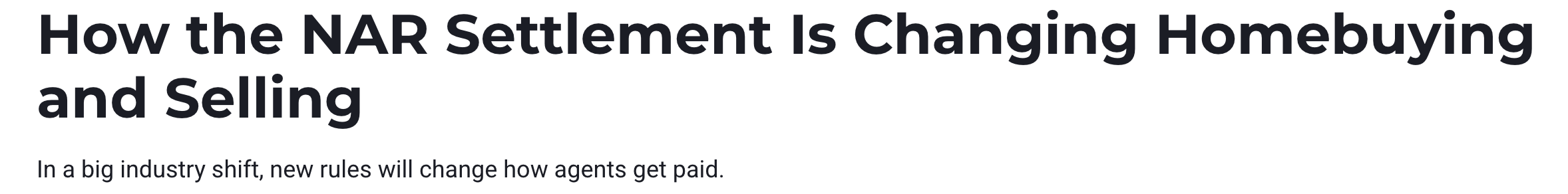 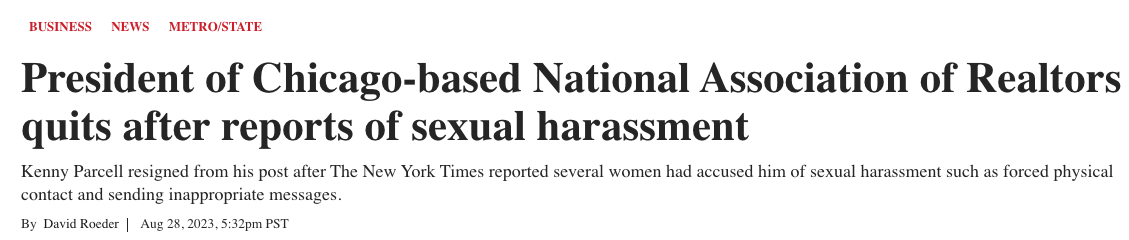 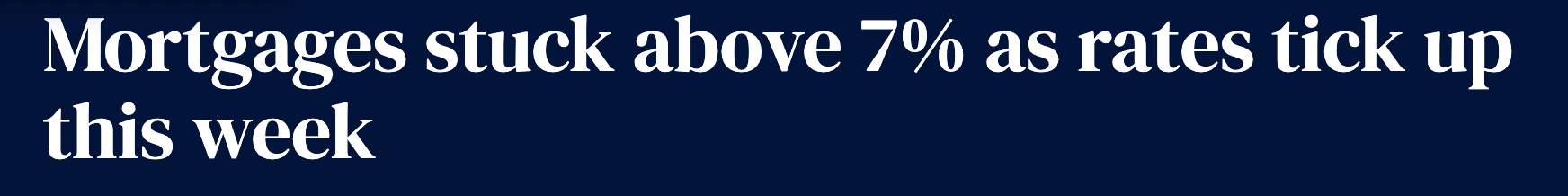 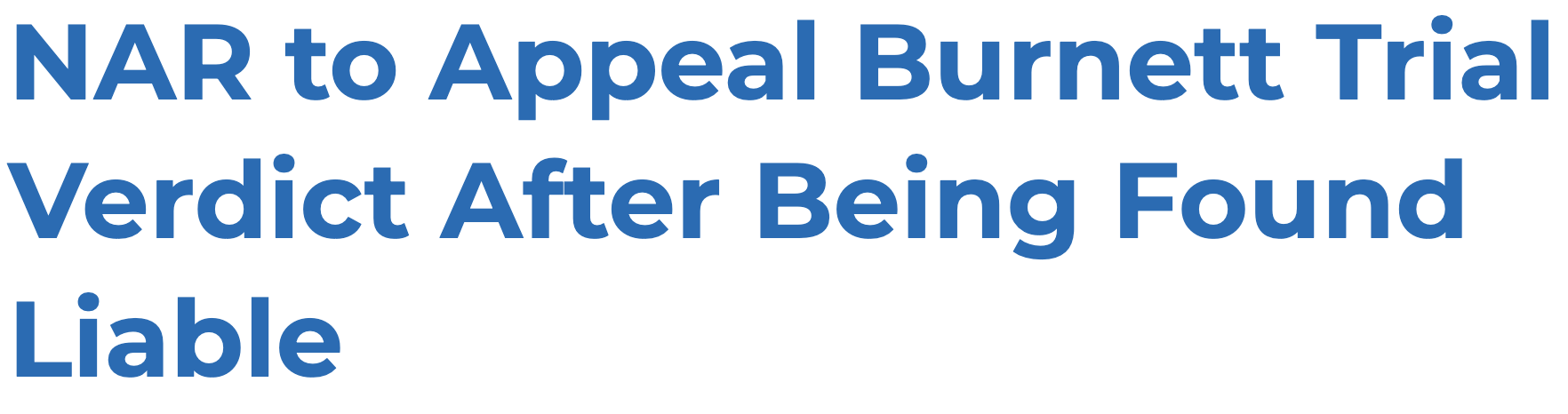 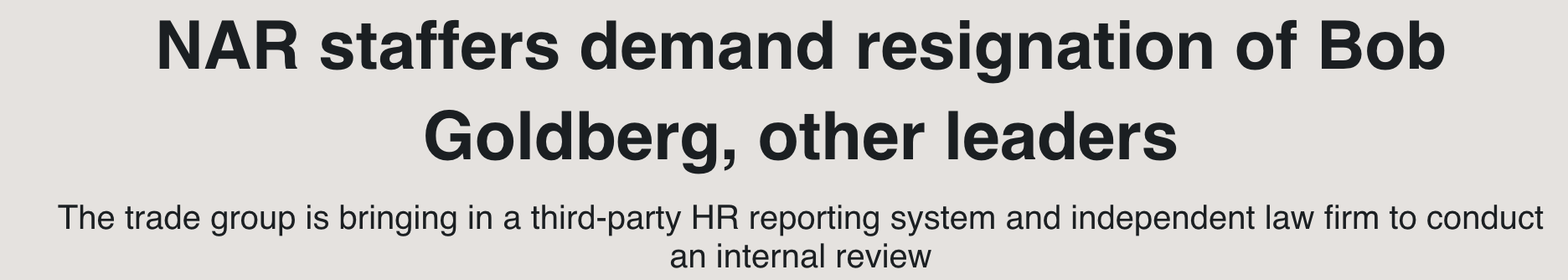 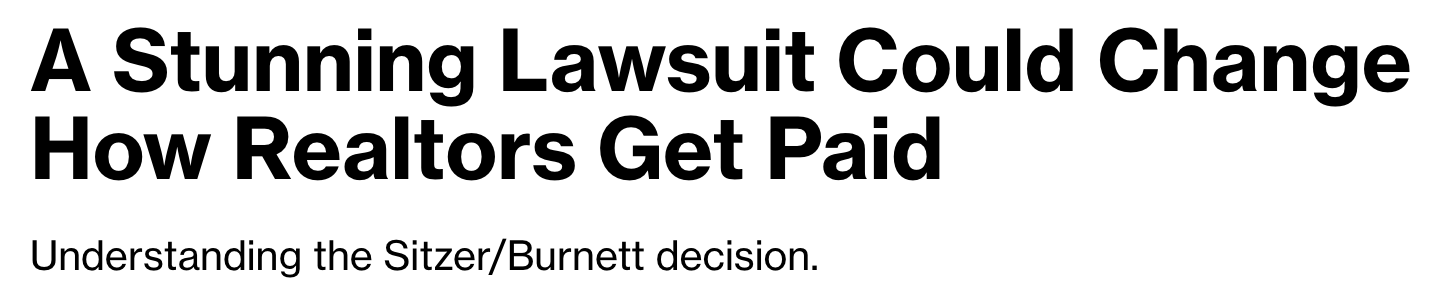 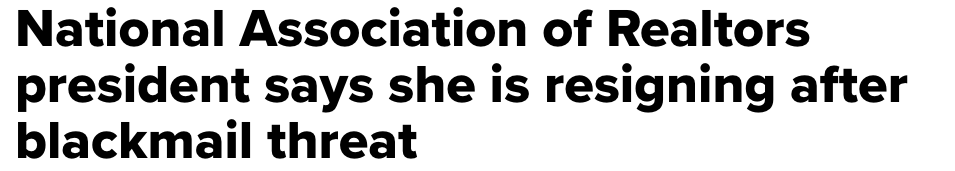 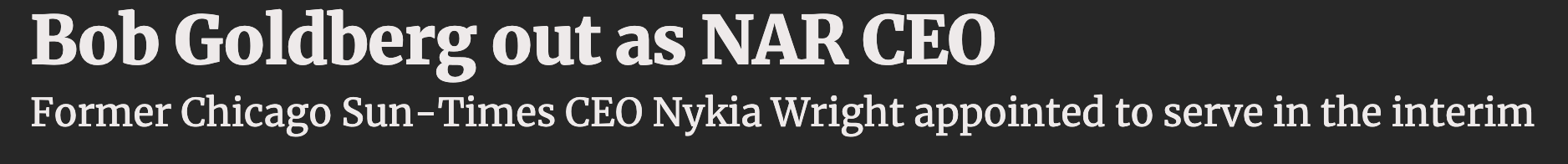 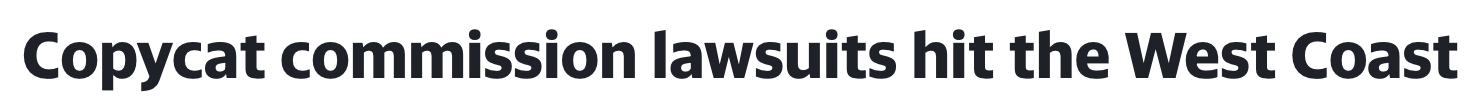 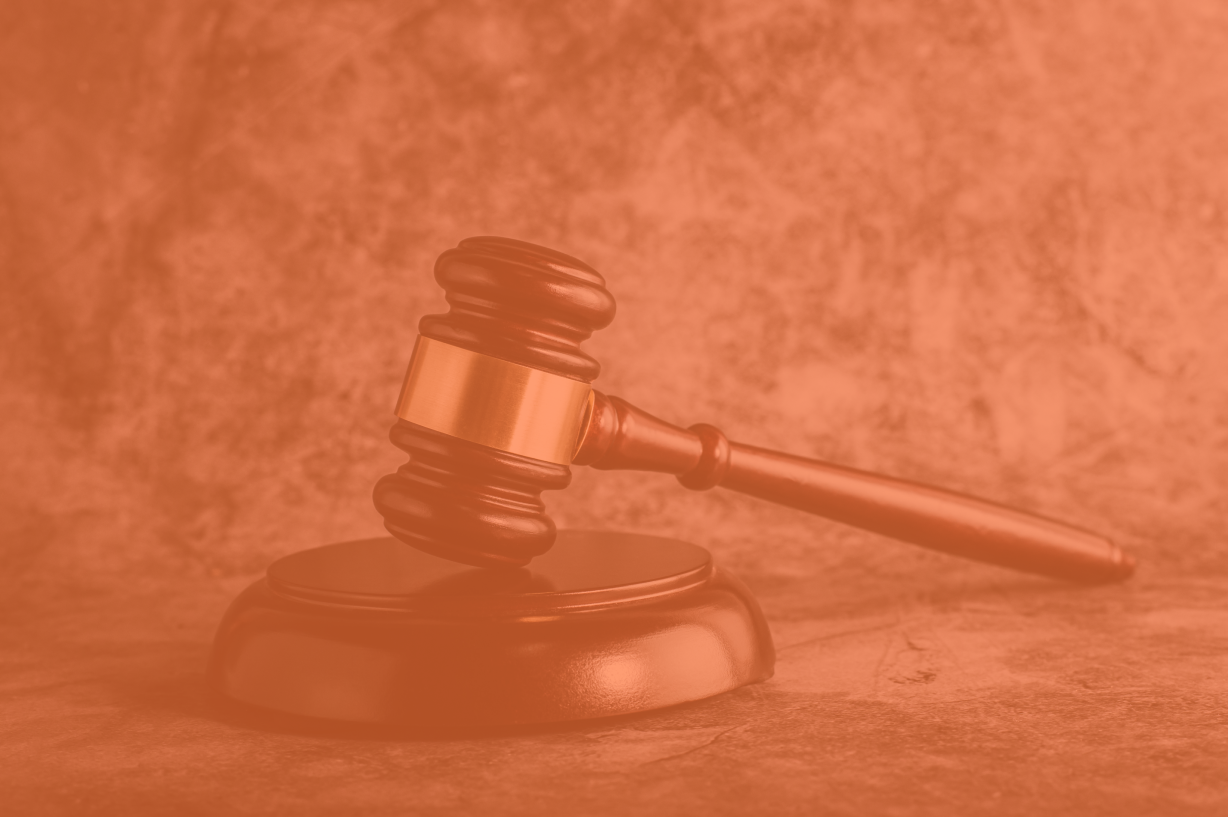 CONTINUED LEGAL RISKS
You need to position your company for tomorrow
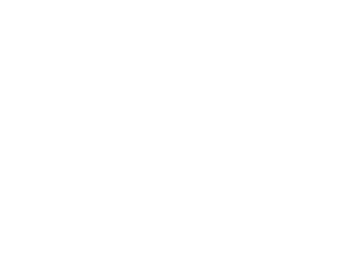 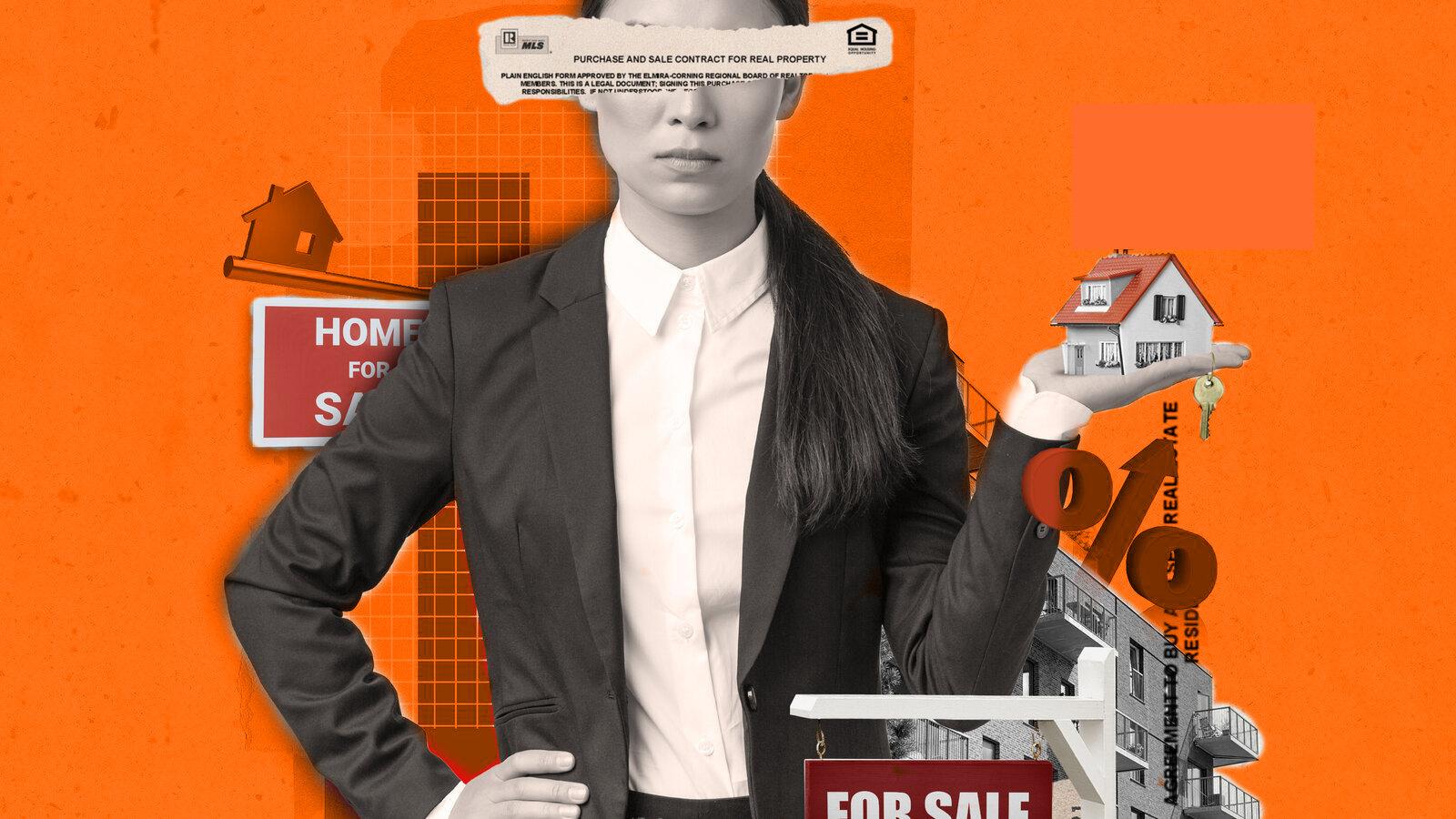 Buyer Side Lawsuits Continue (Batton 1 & 2)
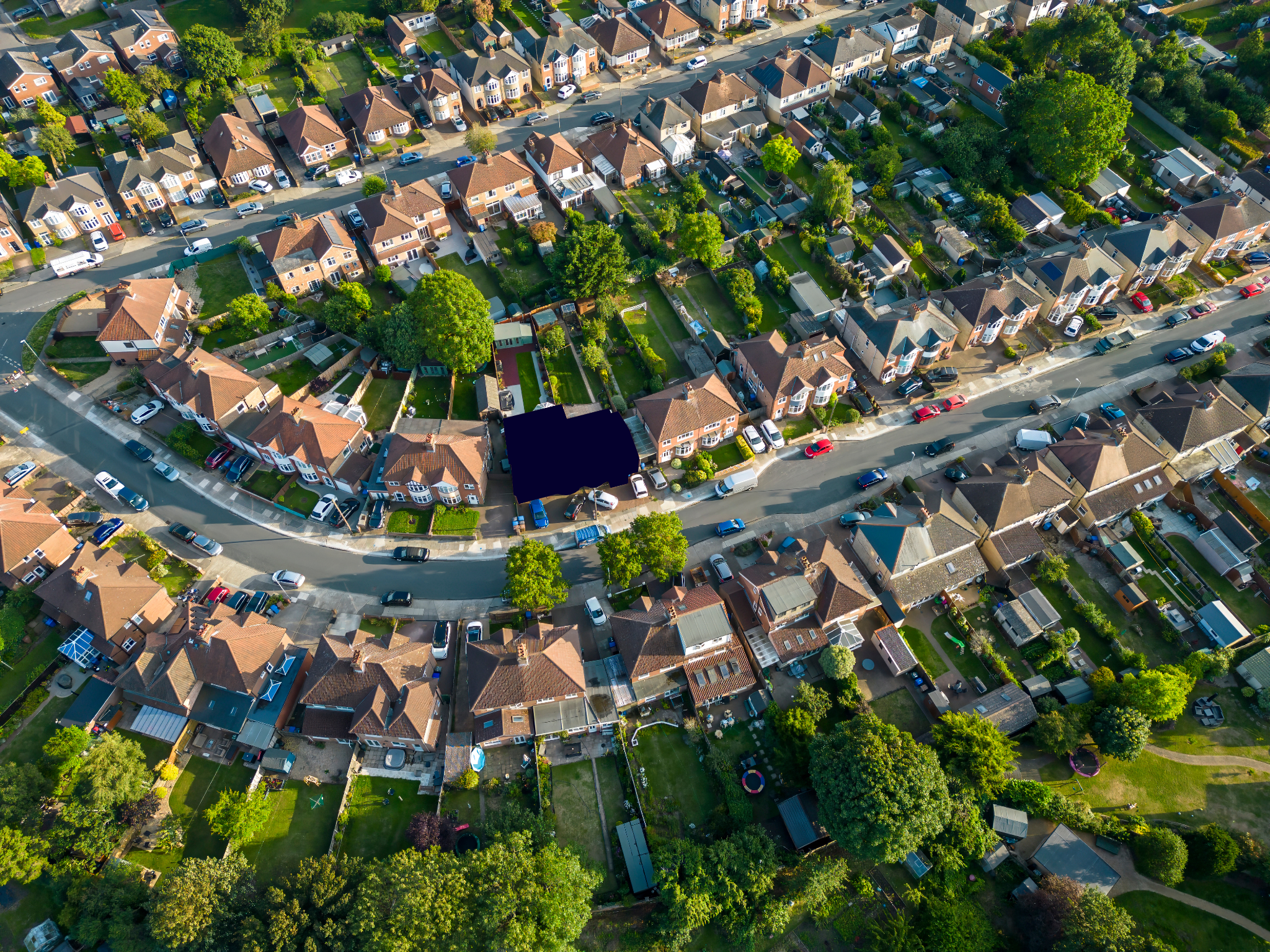 Seller Lawsuits Ensue For Their Listing NOT Being “on MLS” or “Office Exclusives”
?
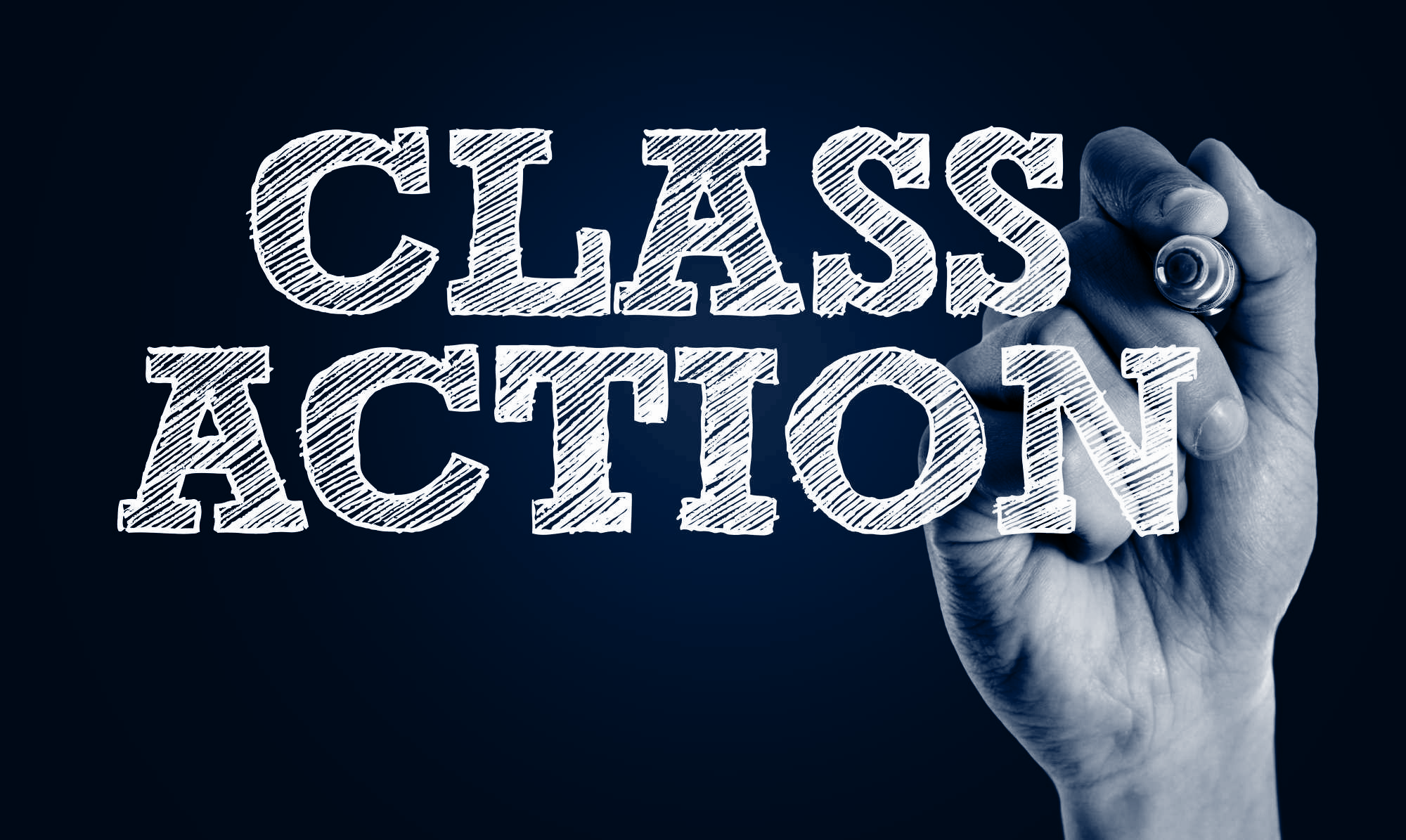 Cooperative Compensation aka. Commission Sharing
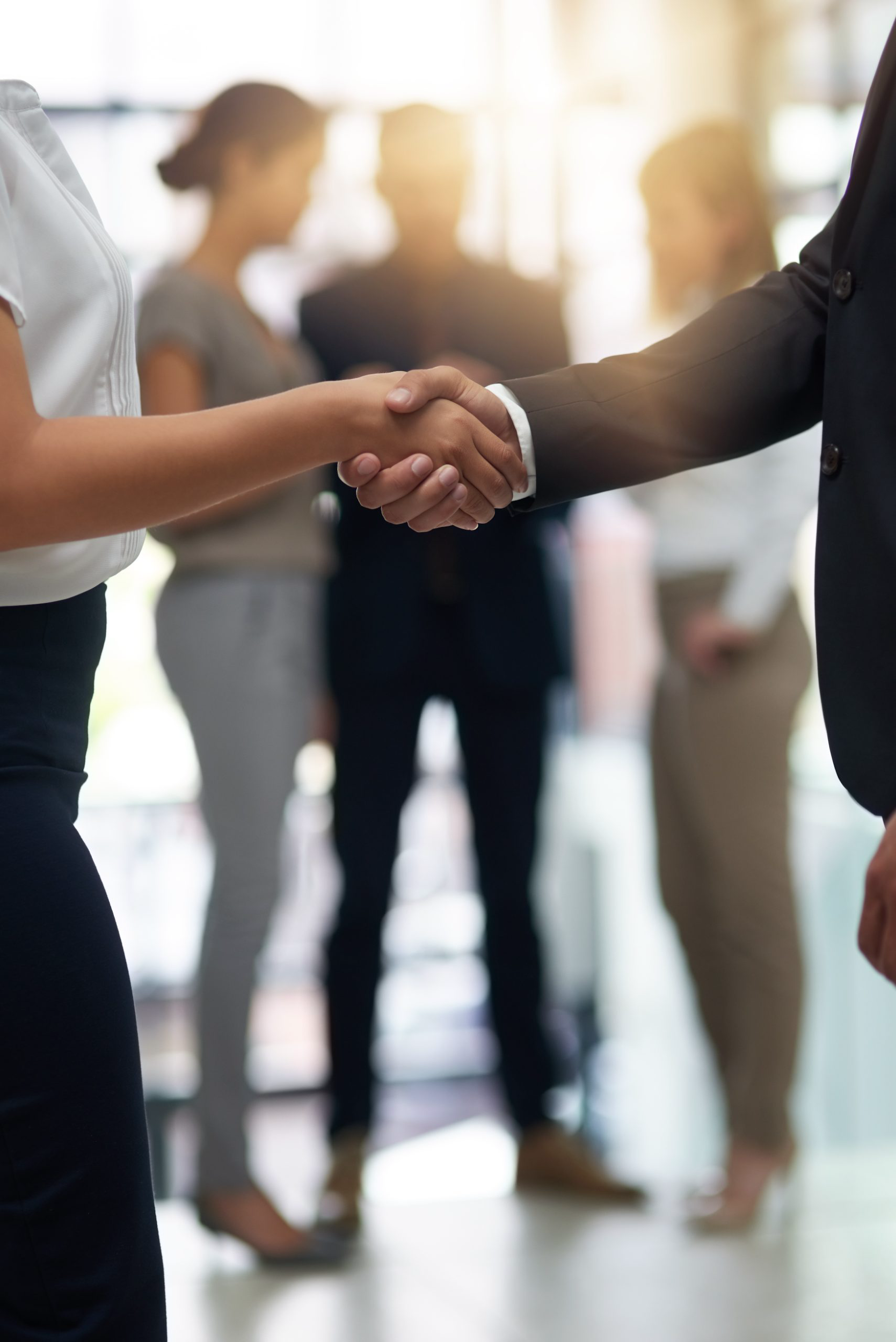 Commission Sharing
Post August 17th - It just needs to stop altogether!
Listing agents don’t know what the buyer and their agent worked out for their fee, and it could easily force sellers to pay more than they need to.
It currently harms the seller in some states as there are no clauses that require the listing agent to return the “sharing portion” if the buyer requests credits from the seller.
Commission sharing also fundamentally makes brokerages less competitive. IT’S JUST MATH!
CA Company 0% Commission Offered
This is why you require buyer agents put requests in the offer
SALE 4 
6 offers received
Compensation request range 1.75% - 2.5%
Seller paid the 2.25% that was requested.
SALE 1
12 offers received
Compensation request range 2% - 3%
Seller paid the 2.5% that was requested.
SALE 2 
13 offers received 
Compensation request range 0% - 2.5%
The lack of compensation gave one offer another $40,000 of net value so the seller accepted that one.
SALE 5
4 offers received. 
Compensation request range 2% - 2.5%
Seller paid the 2.5% requested.
SALE 6
1 offer received. 
Compensation request was 3%.Seller negotiated down the 3% request to 2%. The agent then asked to remove the compensation request altogether and simply reduce the sale price by that 2%, he said his buyer will pay him outside escrow.
SALE 3
1 offer received 
Compensation request was 2.5%
Seller paid the 2.5% that was requested.
This Is Not Complicated
Just reroute the funds to avoid any future liability
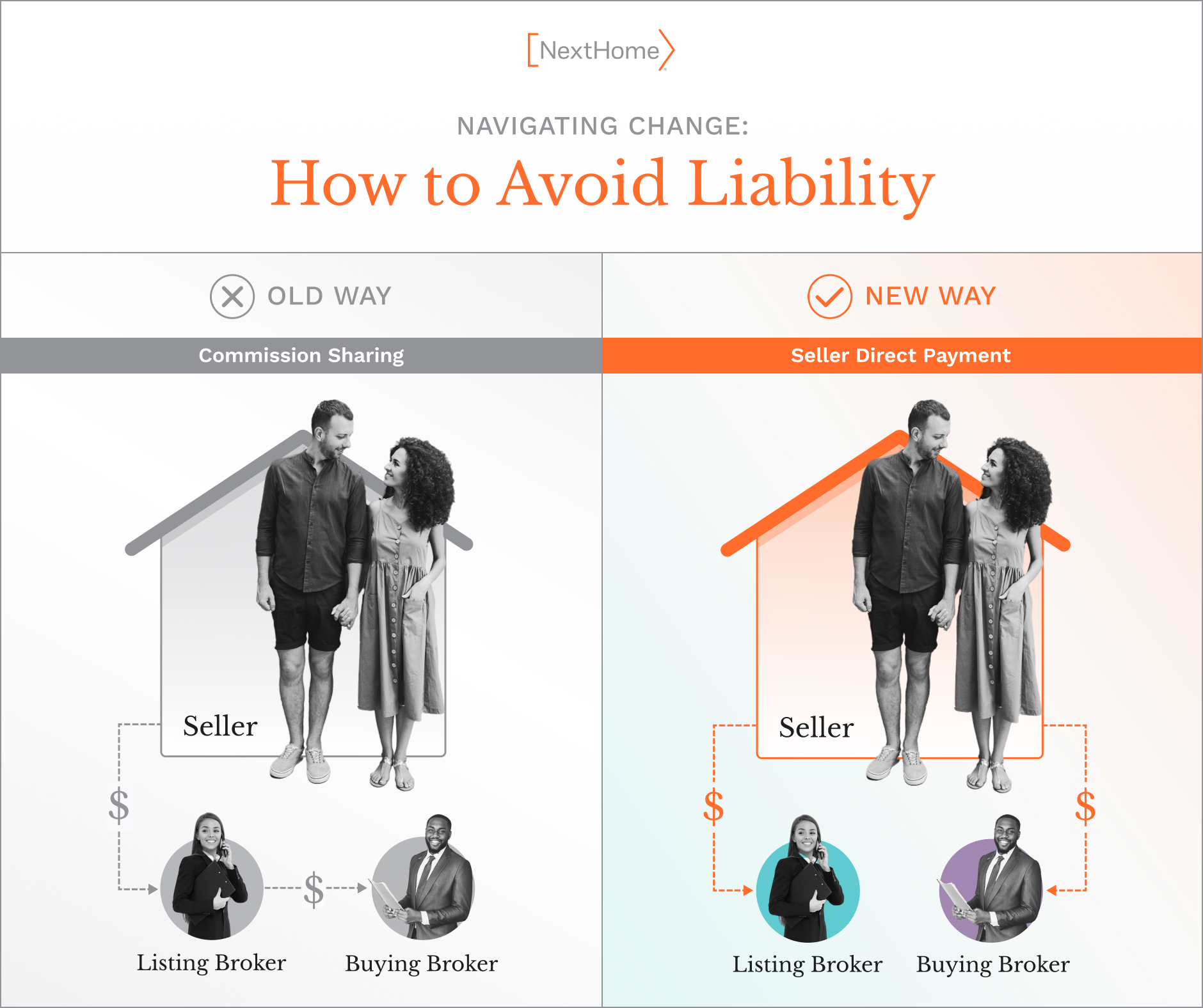 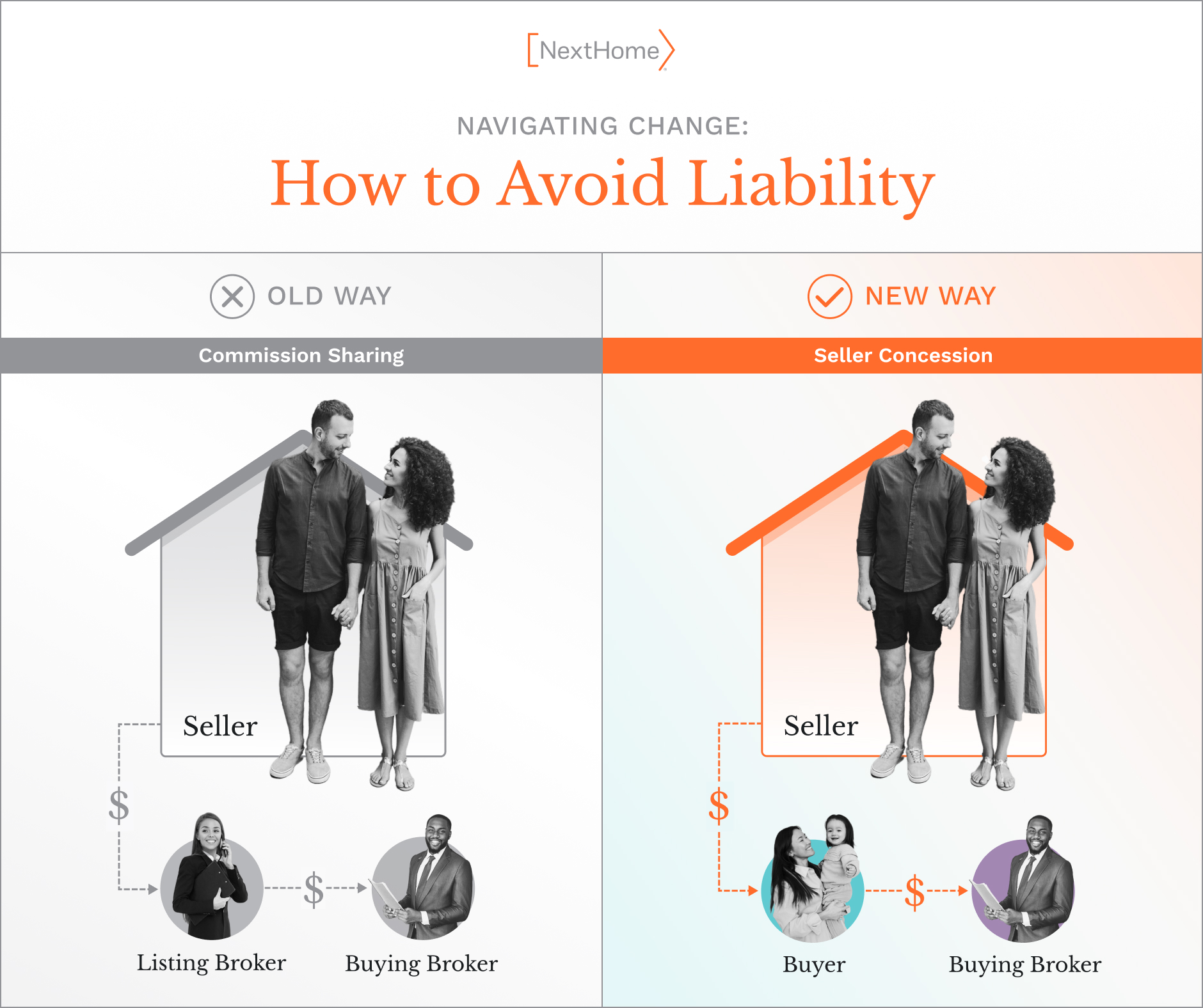 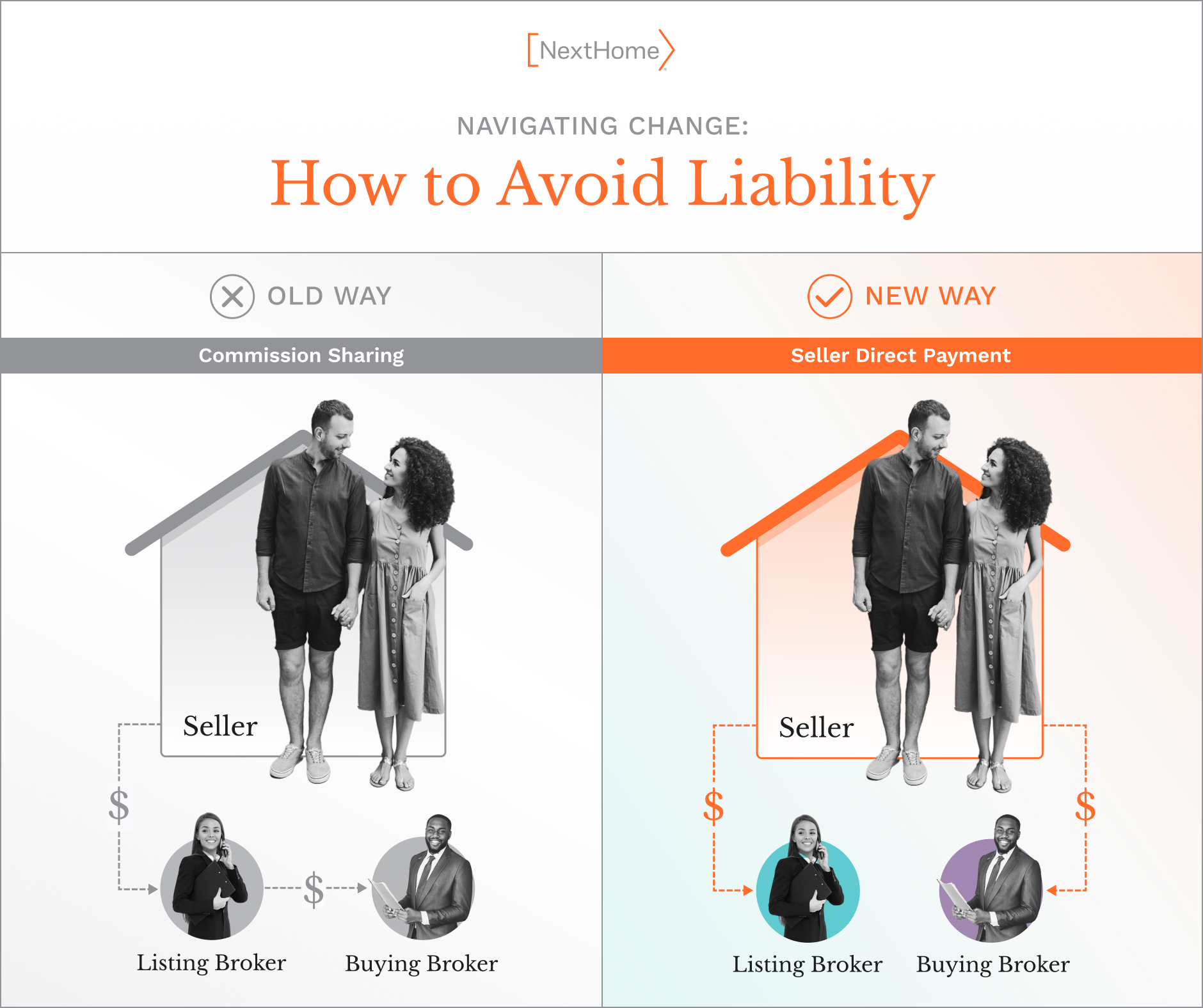 Steering & Legal Liability
If you, as an agent, are not showing certain properties to your buyer because a seller is not advertising buyer agent commissions, you are engaging in STEERING. And it’s only a matter of when, not if, you’ll face legal liability for doing so.
The correct process should look like this: Meet with buyers, conduct a thorough buyer presentation, execute a Buyer Representation Agreement, and show them ALL available properties in the market—regardless of any compensation agreements between brokers.
Once the buyer identifies a property, they can make an offer that works for them, based on their financial qualifications. As part of that negotiation process, the buyer and seller will negotiate all terms, including whether the seller contributes to the buyer’s agent compensation. The terms can vary—part, all, or none of the compensation may be covered."
Buyer Representation Agreements
“
*NOT PERMITTED*
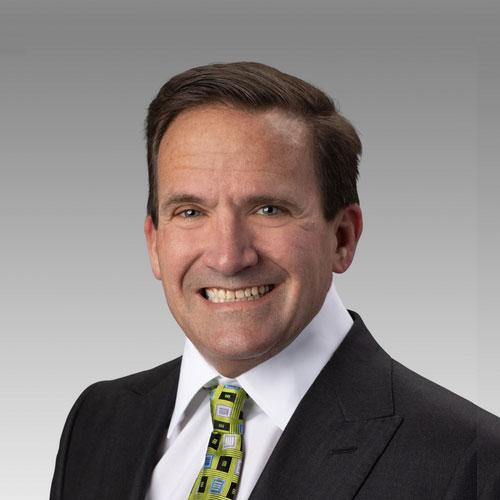 Modifying a Buyer Representation Agreement to Receive Additional Compensation.
Collecting Seller-Paid or Builder Bonuses
Touring Agreements Supplemented with Brokerage Agreements.
Ranges of Compensation (minimum up to a maximum).
Property Specific Compensation Agreements Entered Into After Compensation is Known.
Michael KetchmarkPersonal Injury AttorneyKetchmark and McCreight P.C.
Buyer Representation Agreements
“
A written buyer agreement is like any other agreement. If you and your client agree to amend it, and there is full transparency, and if you follow the settlement and state law, you can amend it. However,
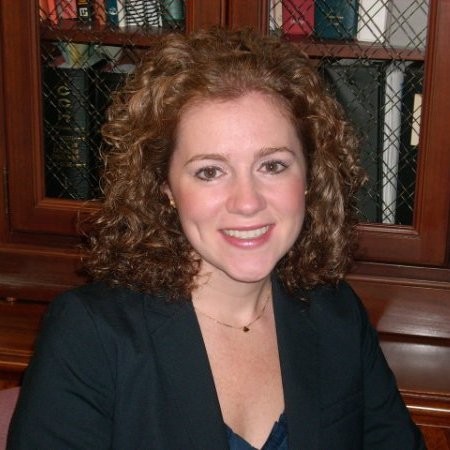 The settlement says you can only be compensated as much as you and your client agreed to in the written buyer agreement.
Compensation has to be specific, and not open-ended (i.e., compensation can't just be something like "whatever the seller is offering").
Lesley MuchowGeneral CounselNational Association of REALTORS
The purpose of the amendment can't simply be to match whatever a seller is offering.
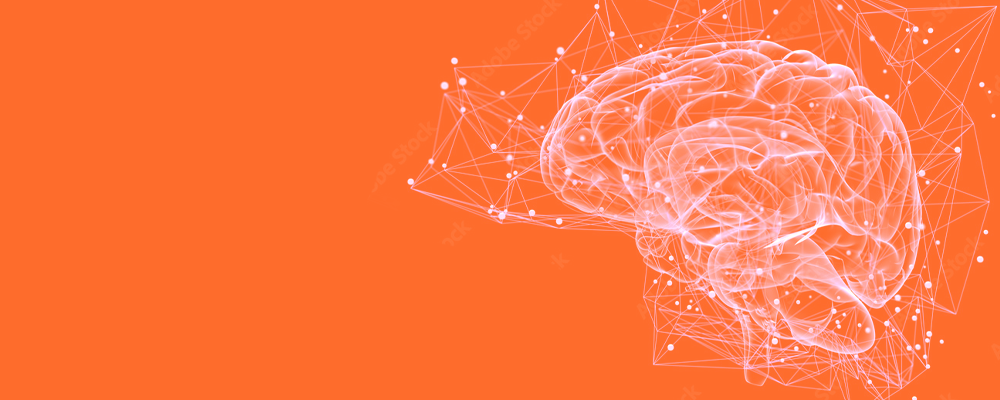 THREATS & OPPORTUNITIES
”Never let a good crisis go to waste”
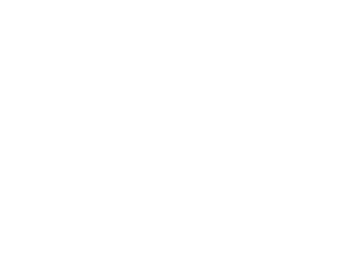 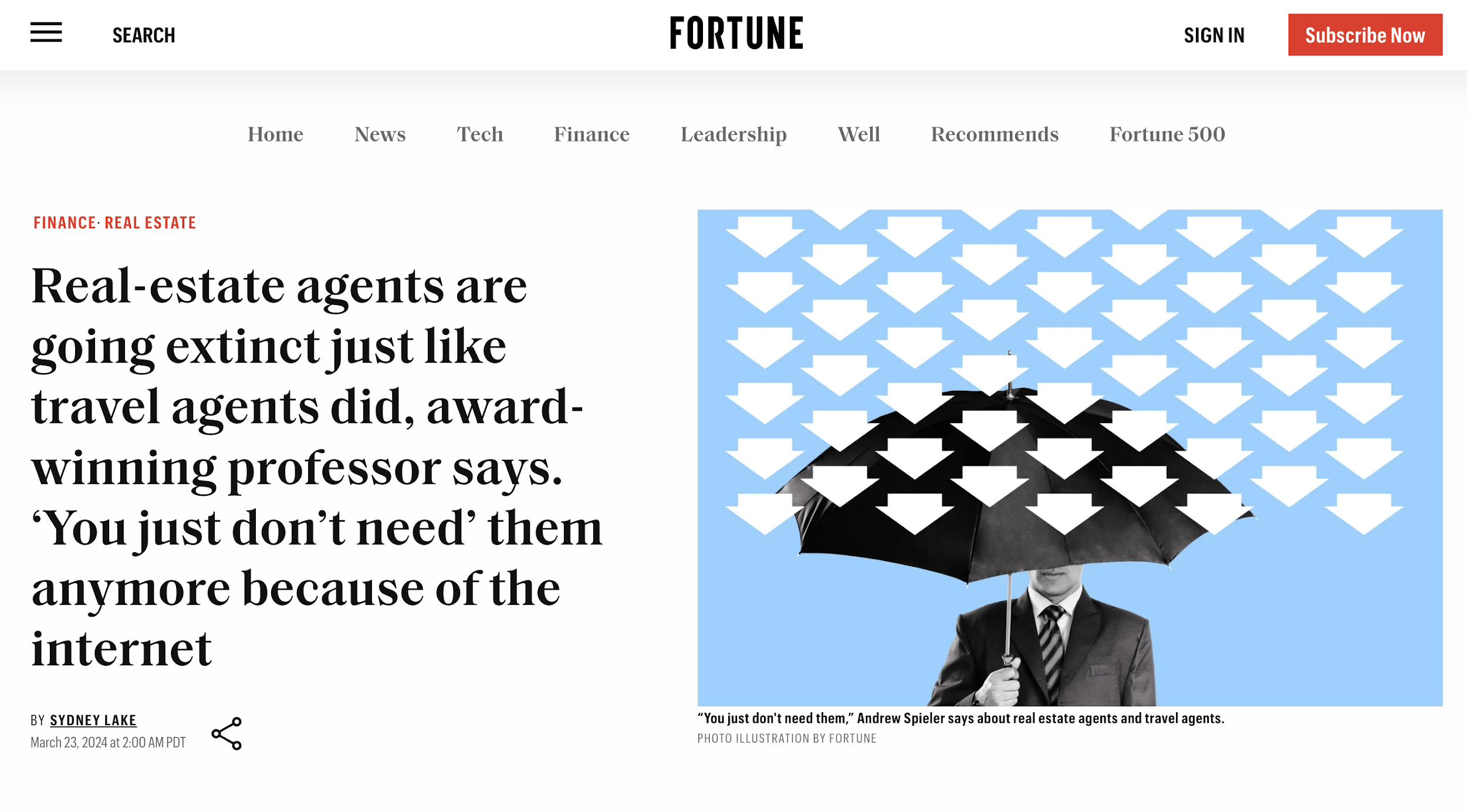 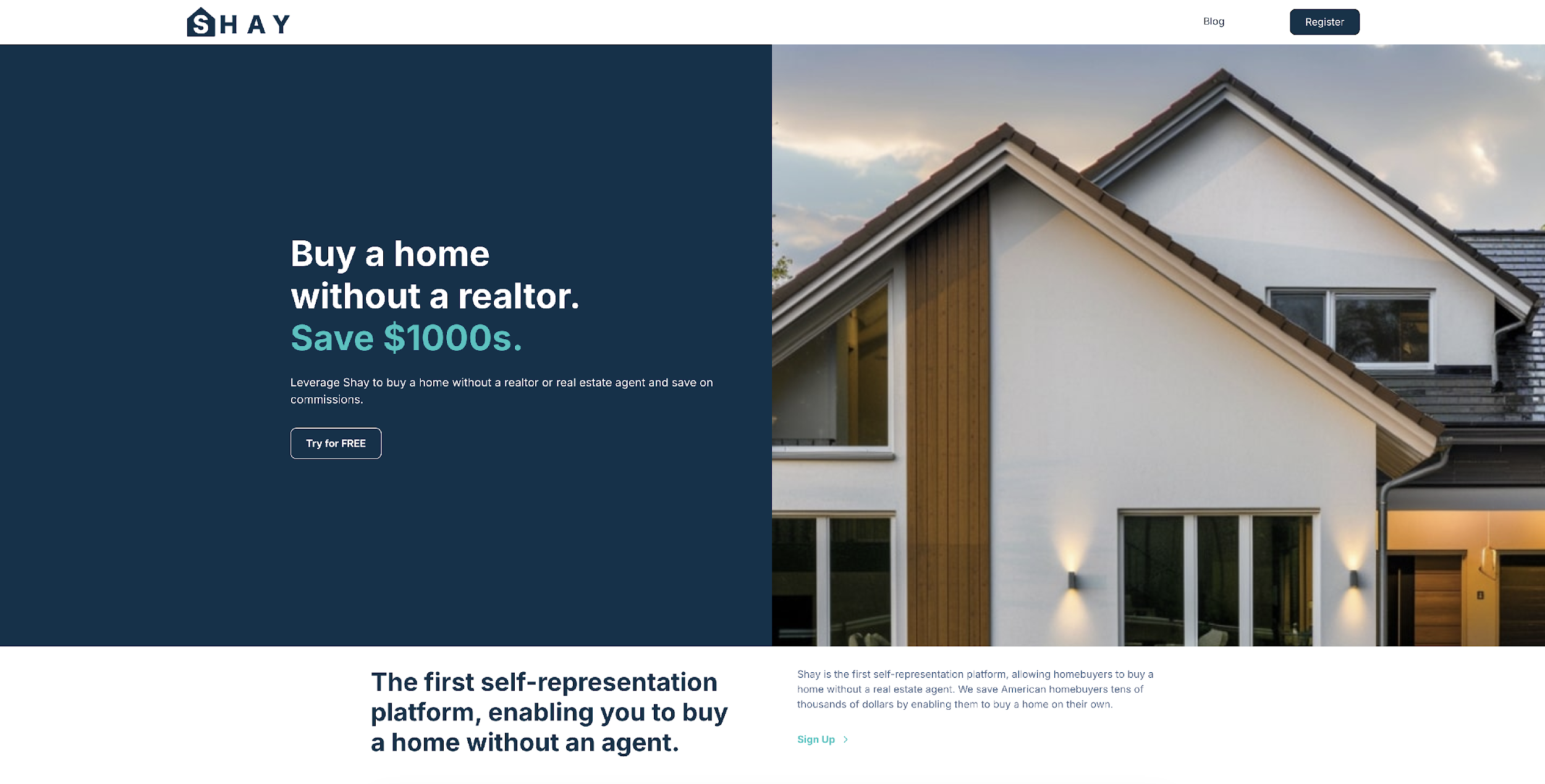 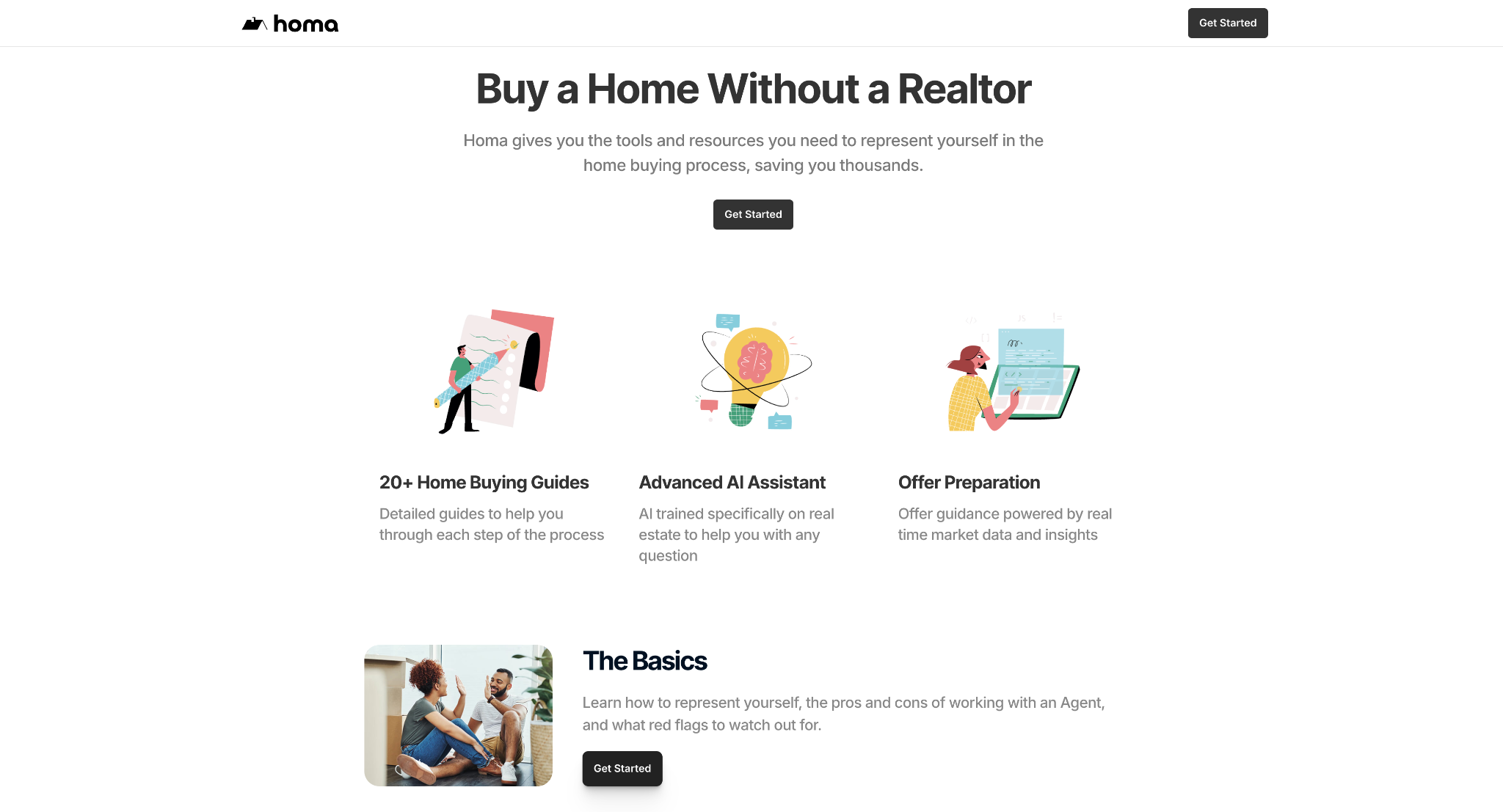 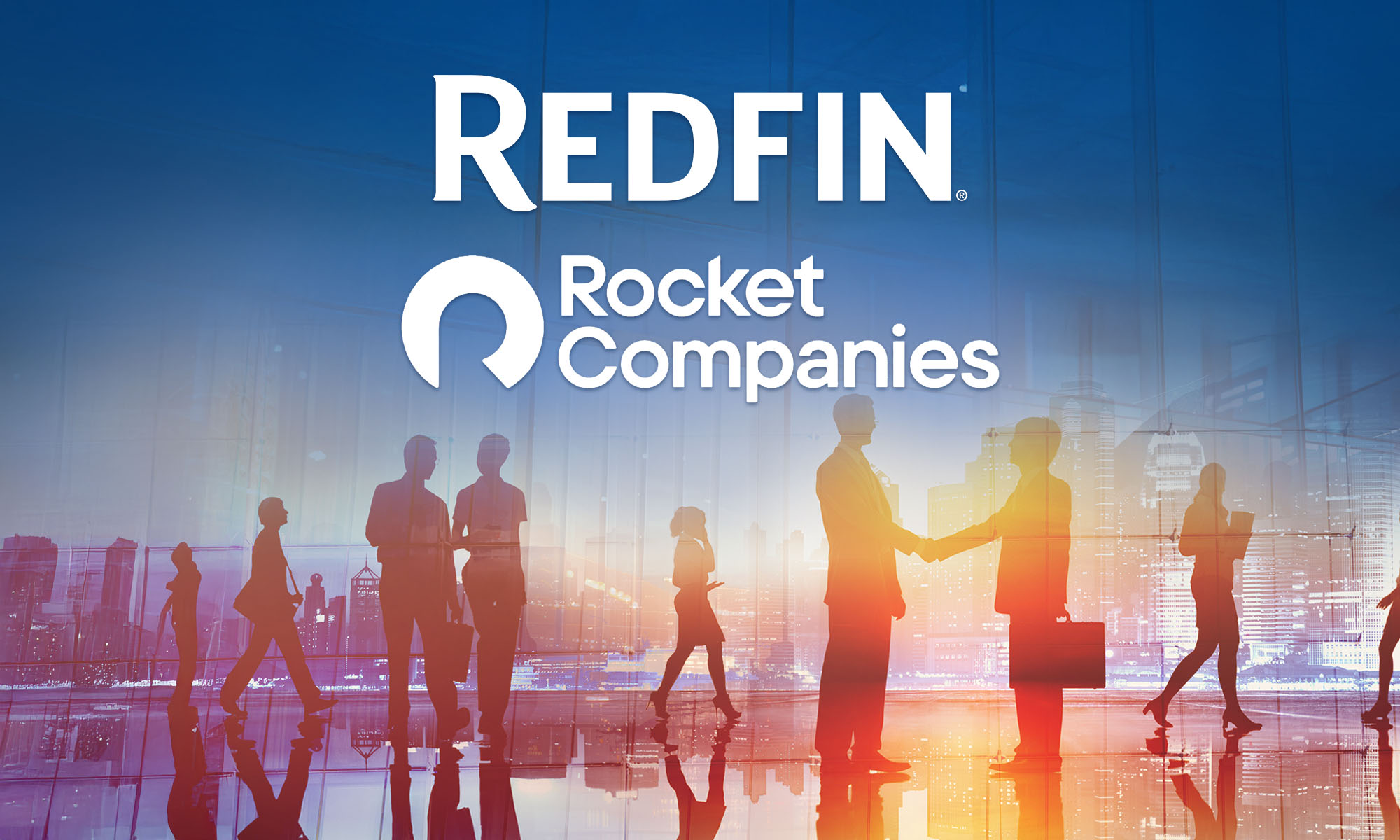 Median transaction costs will drop from $40,000 to $20,000
[Speaker Notes: They still love you. 89% of consumers used a Realtor in 2024.]
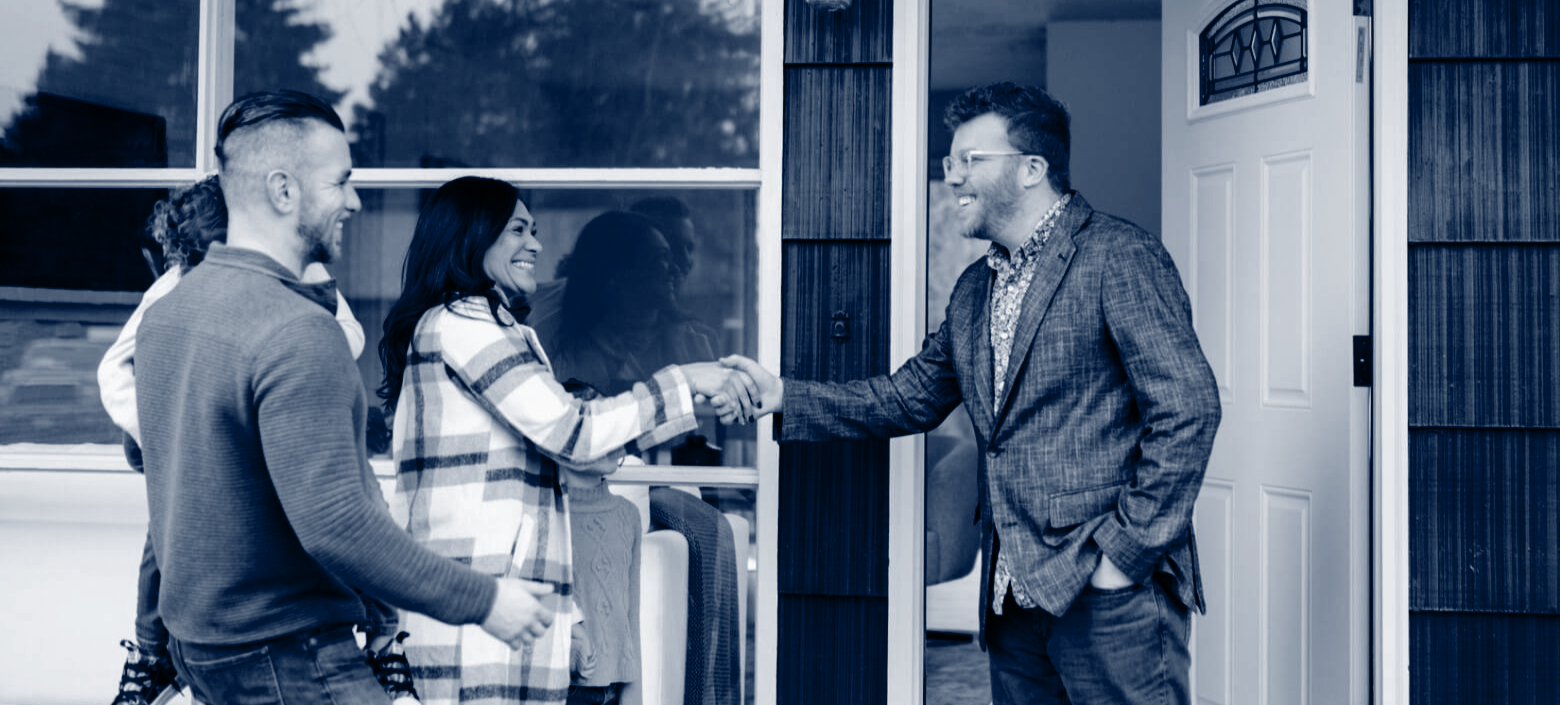 89% of consumers used a Realtor in 2024.
[Speaker Notes: They still love you. 89% of consumers used a Realtor in 2024.]
Dual Income
Households
60%
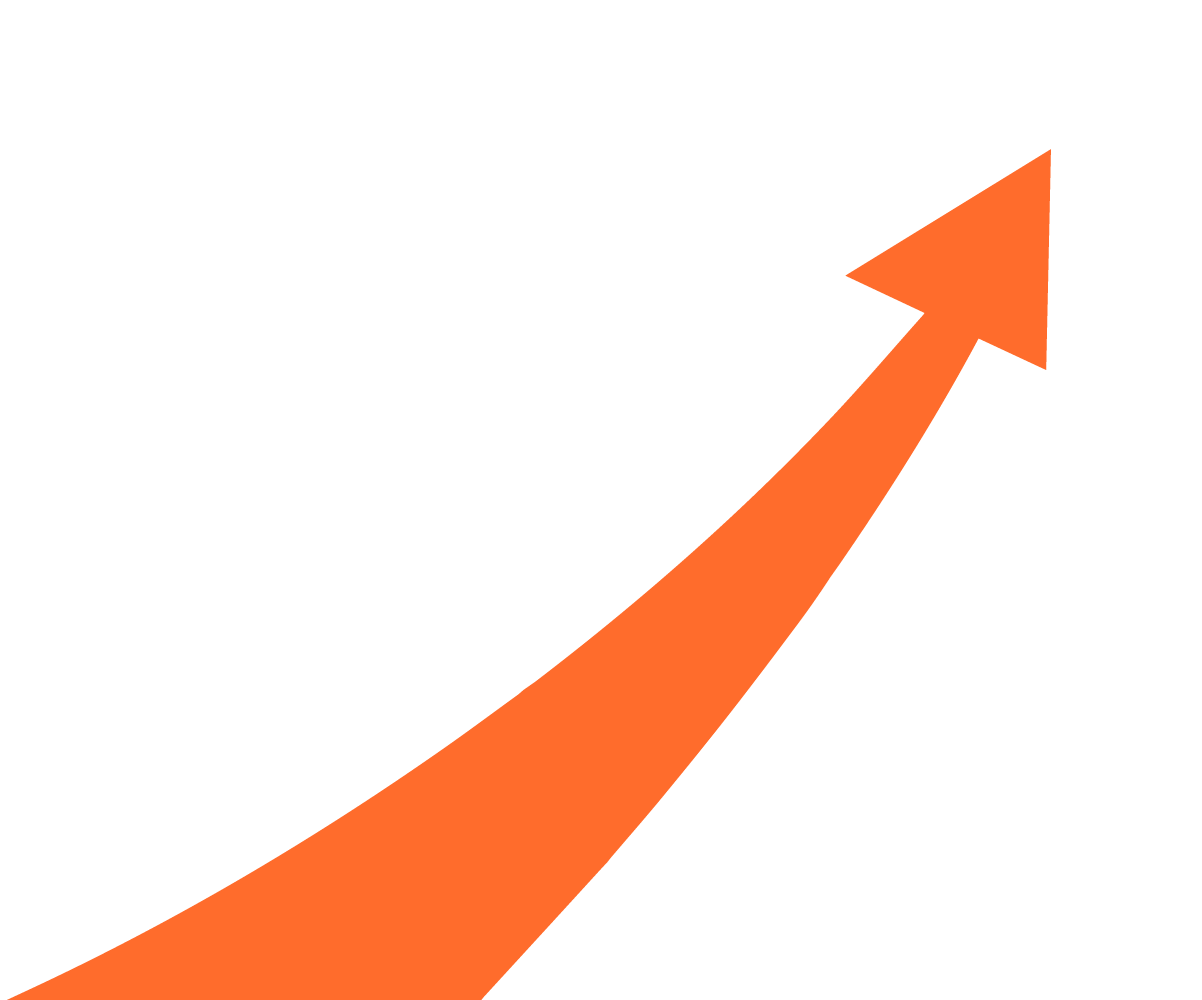 TODAY
and rising
30%
IN 1960
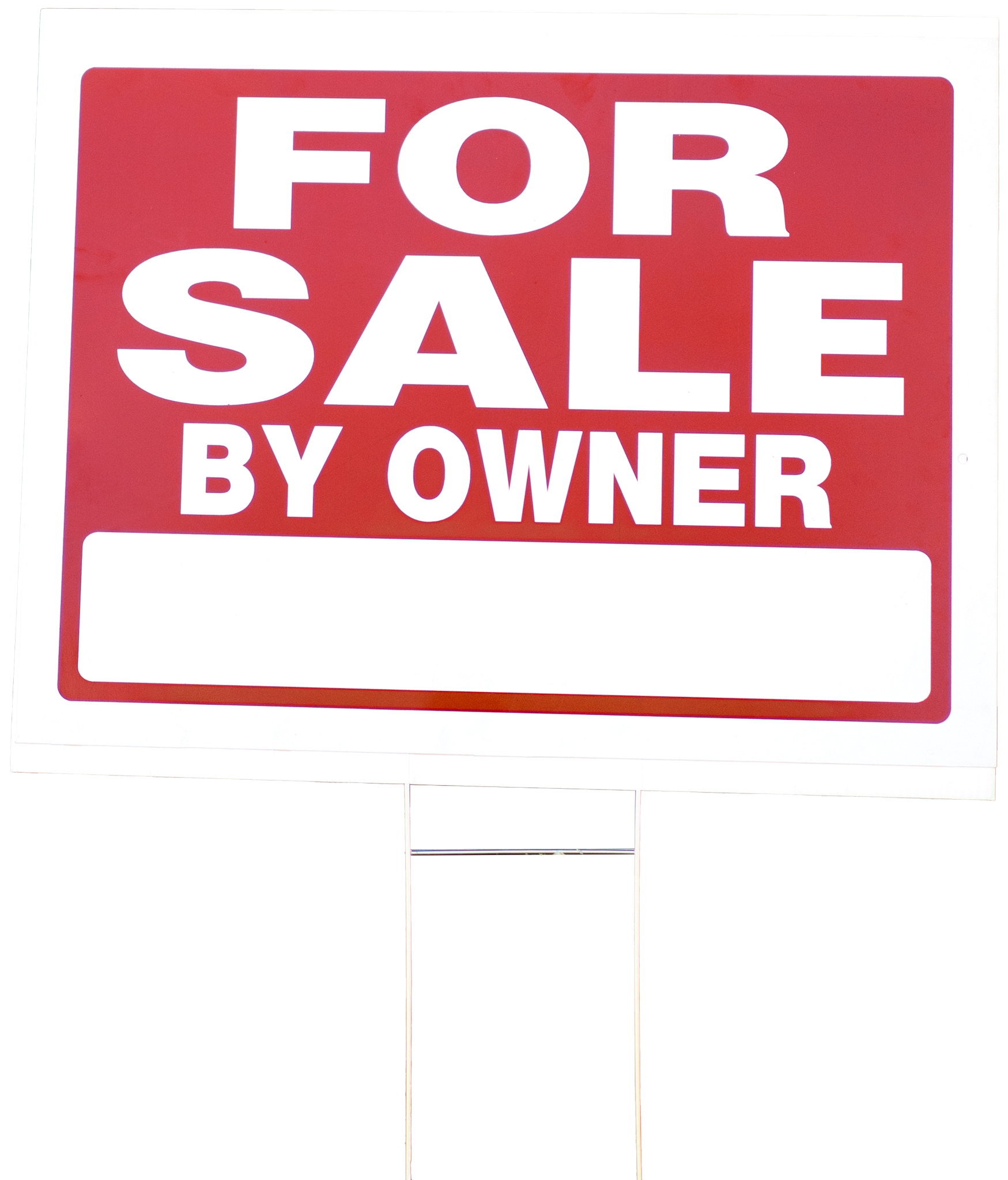 FSBO Was 
6% In 2024
People don’t just wake up and decide to buy or sell their house on their own.
The Facts According To A RingCentral Survey
80%
70%
Of customers are willing to go out of their way to do business with a company that offers better customer service
51%
Of customers say that a convenient experience is more important than price
Of customers say that customer service is more important than price
The Facts According To 1000WATT Consulting
Generally speaking, did you find the help of an agent more valuable when selling or buying?
33%
21%
46%
More valuable
when selling
More valuable
when buying
About the same level of value
The Facts According To 1000WATT Consulting
Which of these statements do you agree with more?
It really isn’t necessary to hire a real estate agent to help you buy a home because all the homes for sale are online and you can just work with the agent who is selling the home (the “listing” agent).
24%
76%
It is worth paying a real state agent to help you buy a home because it is a big, complex purchase requiring the expert guidance of a professional.
The Facts According To 1000WATT Consulting
If you were hiring a real estate agent to help you buy a home right now, which of the following payment options would you be most likely to choose
Paying the agent a hourly rate of $100 per hour to complete just the tasks i need them to perform.
14%
20%
Paying the agent a flat fee of $10,000 to provide any services needed during my home buying process.
66%
Pay the agent a fee equal to 2.5% of the purchase, with no fee payable if I eventually decide not to buy.
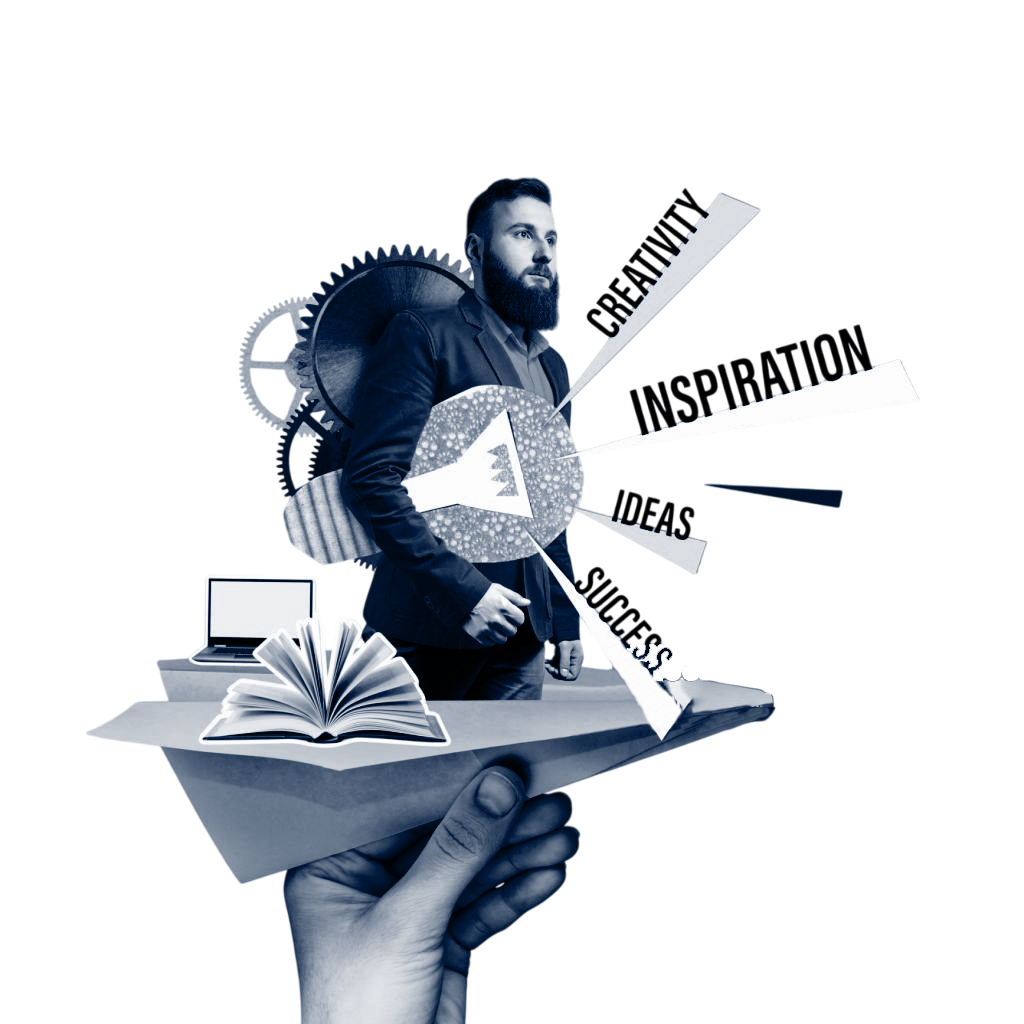 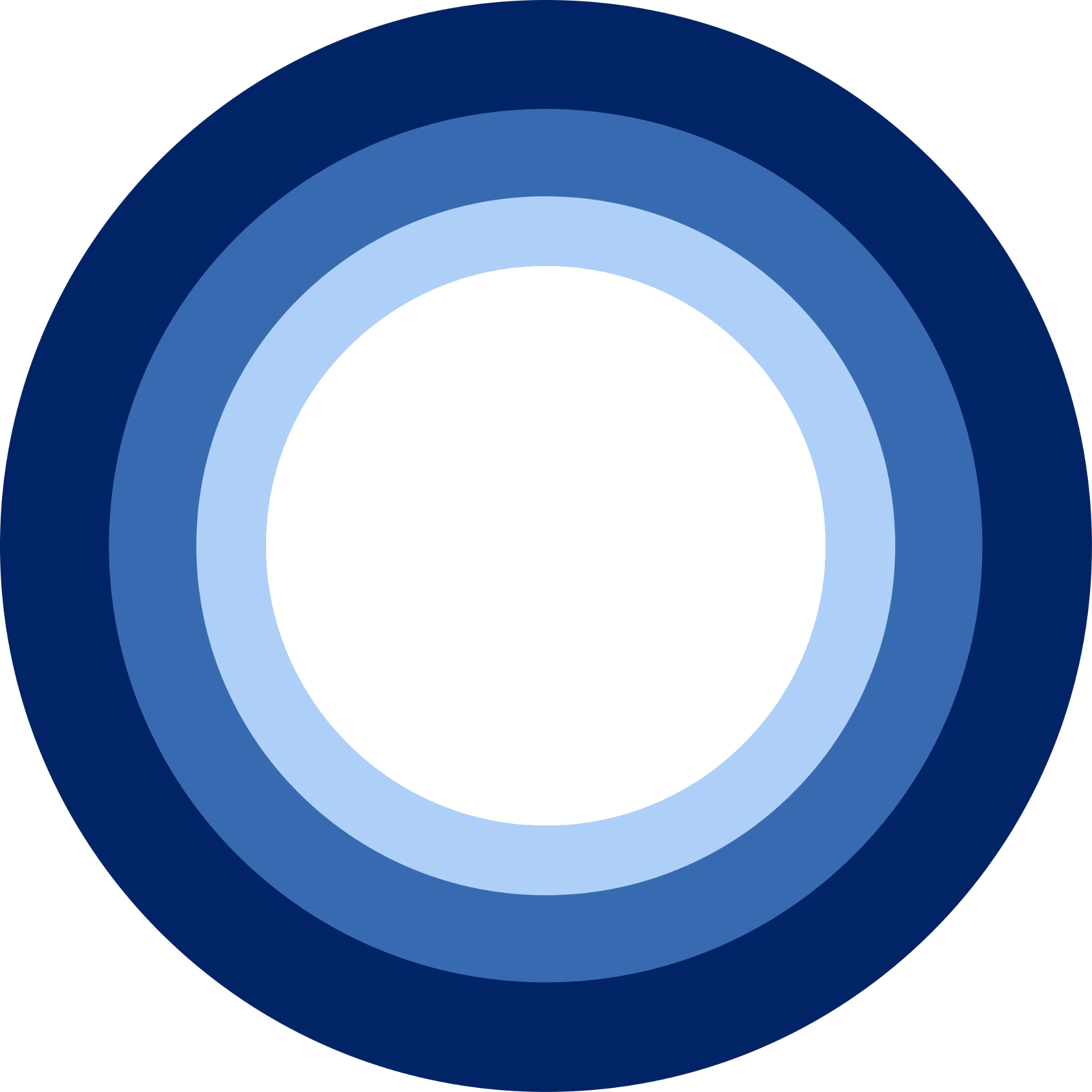 CURATE YOUR OWN BUYER EXPERIENCE
Win every buyer presentation by offering what your buyer wants and more
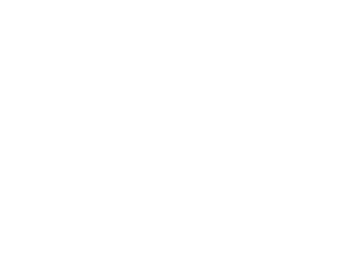 NAR 2024 Profile of Home Buyers and Sellers
8 things buyers want most from real estate agents
Help find the right home to purchase
Help buyer negotiate the terms of sale
Help with the price negotiations
Help with paperwork
Determine what comparable homes were selling for
Determine how much the buyer can afford
Find and arrange financing
Teach the buyer more about the neighborhood or area
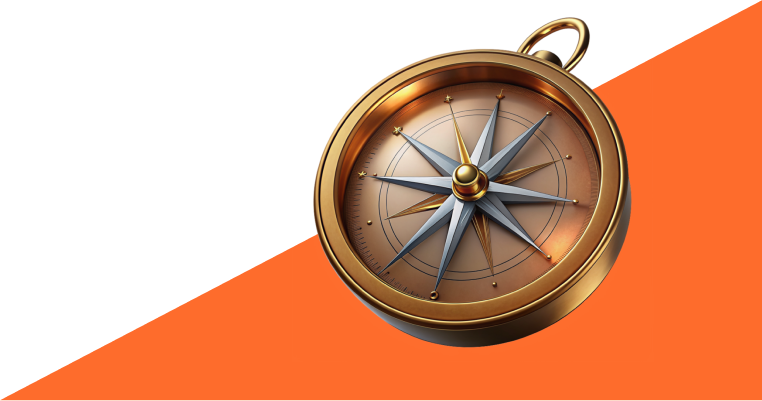 NAR 2024 Profile of Home Buyers and Sellers
11 things buyers want in the home search process
Professional Photos			96%
Detailed information about properties for sale	96%
Floor Plans				87%
Detailed information about sold properties	81%
Neighborhood Information			79%
Virtual Tours / 3D Walkthrough		75%
Pending Sales / Contract Status		70%
Interactive Map Search			65%
Property Videos				62%
Information about upcoming open houses	59%
Virtual Open Houses			30%
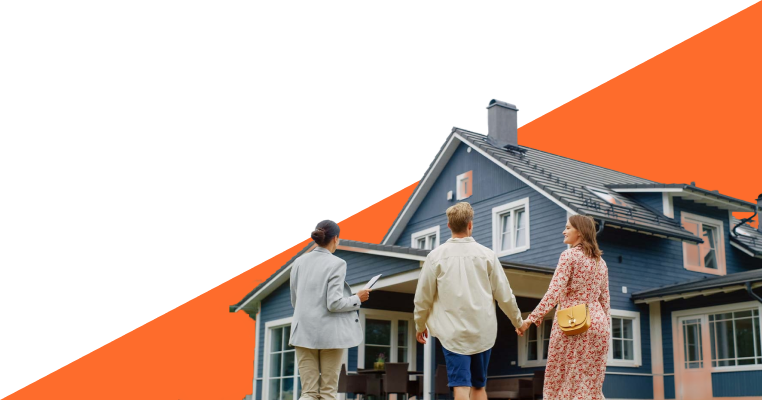 Approach your buyers
=
the same way you approach your sellers
Buyer’s Agents
Have a thorough presentation and consult process.
Sit down with them for a consultation and treat it just like a listing presentation. ASK lots of questions and do A LOT of listening.
Use programs like CORE Present, CloudCMA, TouchCMA or others to make them professional.
Use exclusive or nonexclusive buyer reps depending on the client. Explain how your compensation can be paid.
Get REALLY GOOD at buyer presentations, covering what you do, and articulating your value. You need confidence! Your presentation must cover what buyers want most:
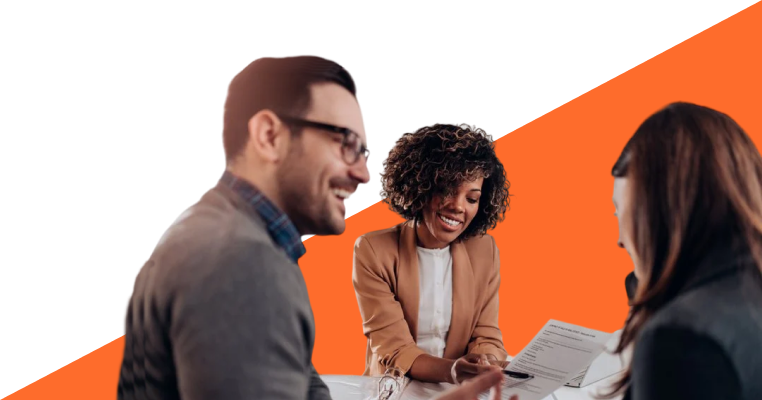 Buyer’s Agents
Curate your own buyer experience
What buyers want in the home search process
What I include in my buyer services
96% - Professional Photos	I’ll tour and take photos if needed
96% - Detailed information about properties for sale	MLS & Realreports.ai
87% - Floor Plans	Cubicasa.com (Floor Plans)
81% - Detailed information about sold properties	Narrpr.com
79% - Neighborhood Information	Locallogic.co
75% - Virtual Tours / 3D Walkthrough	Zillow.com/z/3d-home & matterport.com
70% - Pending Sales / Contract Status	MLS
65% - Interactive Map Search	My Website
62% - Property Videos	I’ll tour and create a property video
59% - Information about upcoming open houses	MLS
30% - Virtual Open Houses	I’ll tour and FaceTime you
Buyer’s Agents
Curate your own buyer experience
I also offer way more than what any other buyer's agents offer:
Virtual Staging			Styldod.com
Revive Remodel			revive.realestate
Collaborative RE experience	Rayse.com
Utility Services			moveconcierge.com
Home Warranty			ahs.com	
Home Maintenance		frontdoor.com
Homeownership		homeowner.ai
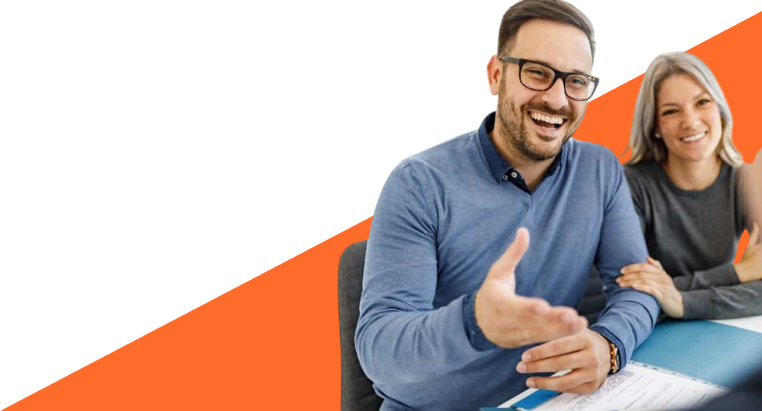 * Most importantly, we’ll be doing an annual check-in meeting to go over current home value, market conditions, and anything else important to your homeownership journey.
Buyer’s Agents
Offer different levels of service and compensation.
I charge X for my PREMIERE service
I charge Y for my PLATINUM service
PREMIERE
PLATINUM
My standard offering & fee:
PREMIERE + we handle everything:
80 hours + 10 showings
Professional Photos
Real Reports (Active & Sold)
Floor Plans
Neighborhood Reports
3D Capture Walkthroughs
Property Videos
Real-Time Walkthroughs
Virtual Staging
Revive Remodel
Utility Services
Home Warranty
Home Maintenance Help
Homeownership Portal
Unlimited hours & showings
Packers / unpackers
Moving supplies
90 days of storage
90 days of house cleaning & setup
90 days of landscaping & setup
8 hours of handyman & setup
2 hours of professional organizer
Lock changing service
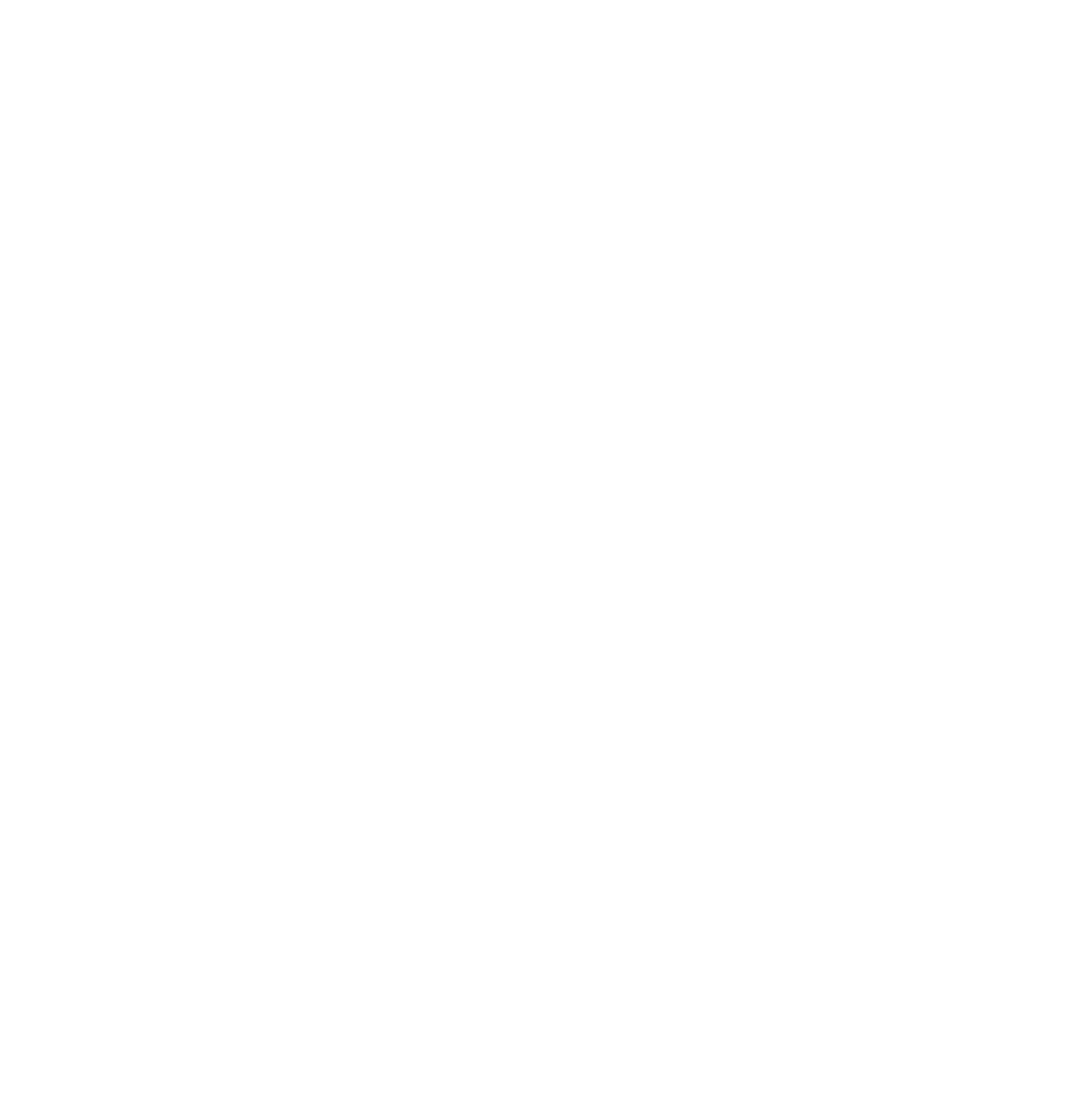 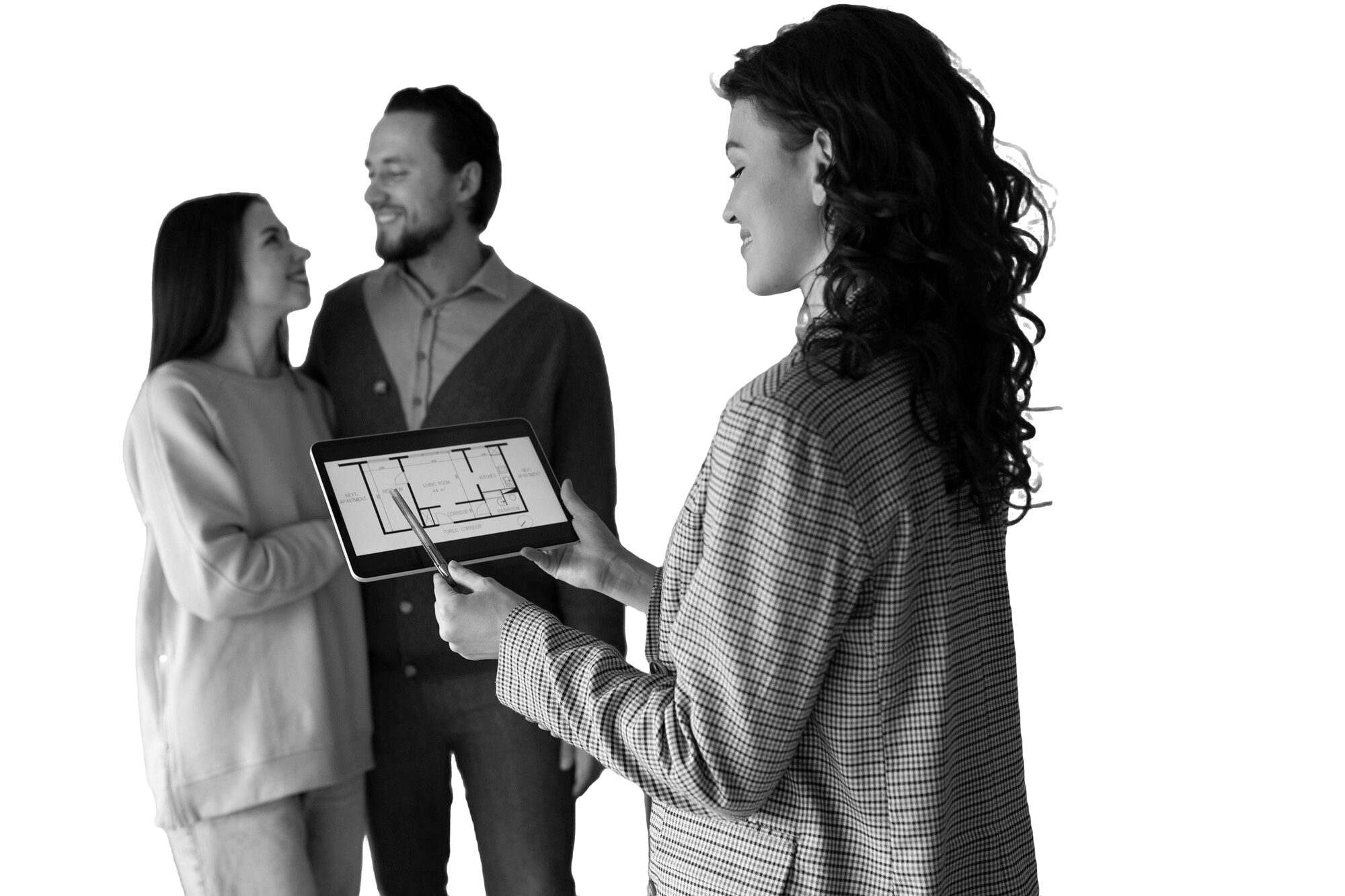 CURATE YOUR OWN SELLER EXPERIENCE
Win every listing presentation by offering what your seller wants and more
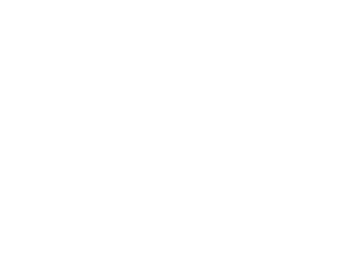 NAR 2024 Profile of Home Buyers and Sellers
8 things sellers want most from real estate agents
Help seller market home to potential buyers
Help price home competitively
Help sell the home within specific time frame
Help seller find ways to fix up the home to sell it for more
Help find a buyer for home
Help with negotiation and dealing with buyers
Help with paperwork / inspections / preparing for closing
Help seller see homes available to purchase
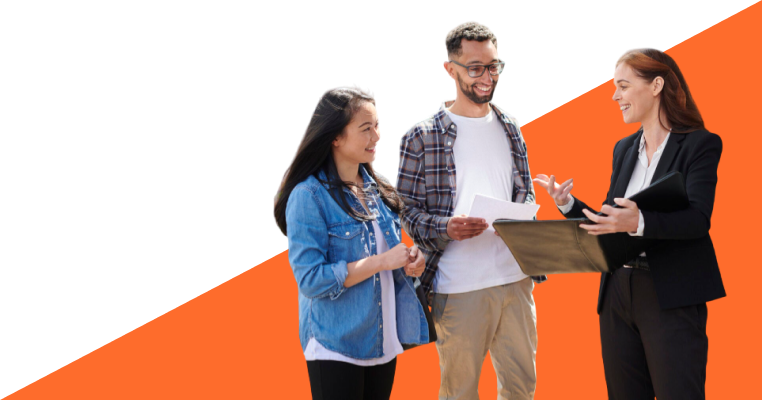 NAR 2024 Profile of Home Buyers and Sellers
12 ways your competitors market homes for sale
Multiple Listing Service			86%
Third Party Sites (Realtor.com, Zillow.com, Homes.com)	86%
Yard Sign				61%
Open House				58%
Real Estate Agent Website			46%
Real Estate Company Website		39%
Social Media (Facebook, LinkedIn, X, Etc.)		22%
Virtual Tours / 3D Walkthroughs		16%
Video Tours				12%
Direct Mail (Flyers, Postcards, etc.)		8%
Virtual Open Houses			4%
Newspaper / Magazine			2%
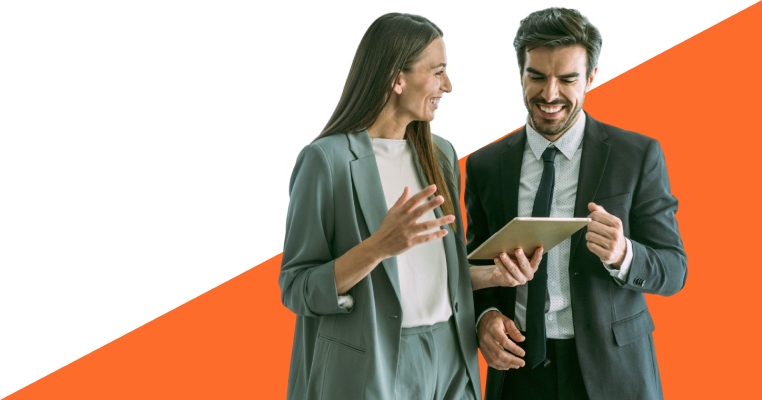 Seller’s Agents
Have a thorough presentation and consult process.
Sit down with them for a consultation. ASK lots of questions and do A LOT of listening.
Use programs like CORE Present, CloudCMA, TouchCMA or others to make them professional.
Explain how your compensation is paid. Talk about the advantages and disadvantages of offering buyer agent compensation or buyer concessions. DO NOT STEER THEM!
Get REALLY GOOD at listing presentations, covering what you do, and articulating your value. You need confidence! Your presentation must cover what sellers want most and offer more than your competitors!

Cover how the buyer wants to search for real estate, so they know you understand the target audience.
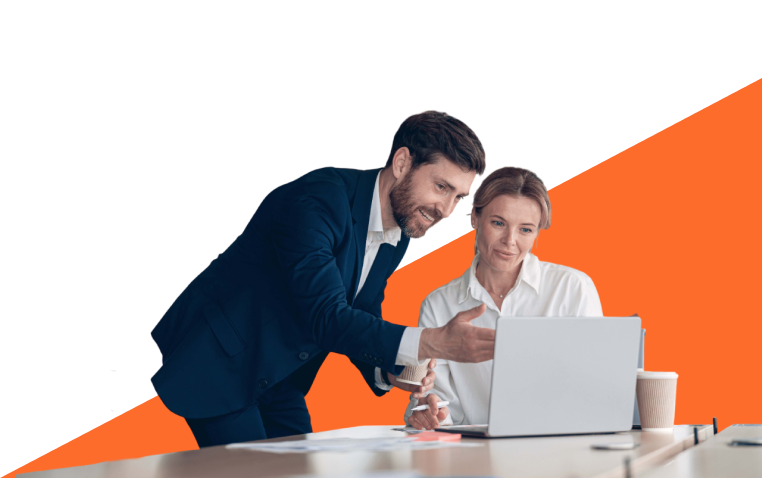 Seller’s Agents
Curate your own seller experience and make sure it covers all of this
What I do for a profession:
Market the home to potential buyers
Help price your home competitively
Advise you on how to sell your home within your desired timeframe
Help you find ways to fix up the home to sell it for more money.
Find a buyer for your home through extensive advertising
Help with all negotiations and dealing with buyers and their agents
Help with paperwork / inspections / preparing for the closing
Help you through the process of purchasing your next home.
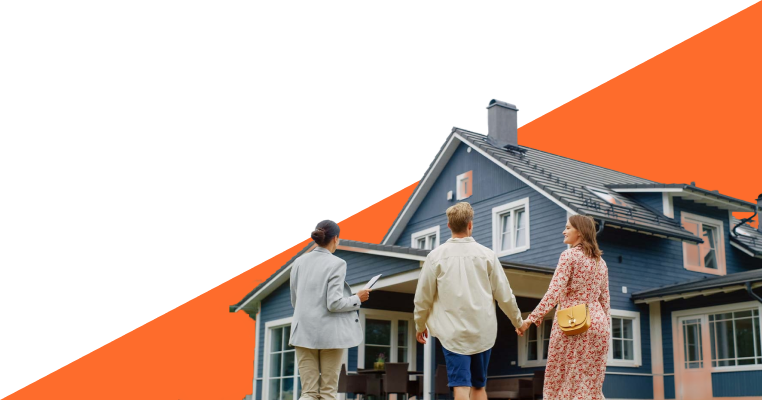 Seller’s Agents
Show them what buyers want in the search experience and curate your own seller experience
What buyers want in the home search process
What I include in my seller services
96% - Professional Photos	We professionally photograph your home
96% - Detailed information about properties for sale	We use the MLS & Realreports.ai
87% - Floor Plans	We create a floorplan through Cubicasa.com
81% - Detailed information about sold properties	N/A
79% - Neighborhood Information	We use Locallogic.co reports on our listings
75% - Virtual Tours / 3D Walkthrough	Zillow.com/z/3d-home & matterport.com
70% - Pending Sales / Contract Status	N/A
65% - Interactive Map Search	Our website provides Interactive Map Search
62% - Property Videos	We create a professional video for YouTube
59% - Information about upcoming open houses	We do 4 open houses and publish on MLS
30% - Virtual Open Houses	I’ll tour and FaceTime buyers if needed
Seller’s Agents
Curate your own seller experience
I also offer way more than what any other seller’s agents offer:
Virtual Staging			Styldod.com
Revive Remodel			revive.realestate
Showcase Listings		Zillow.com
Utility Services			moveconcierge.com
Social Media Ads		Facebook / Instagram
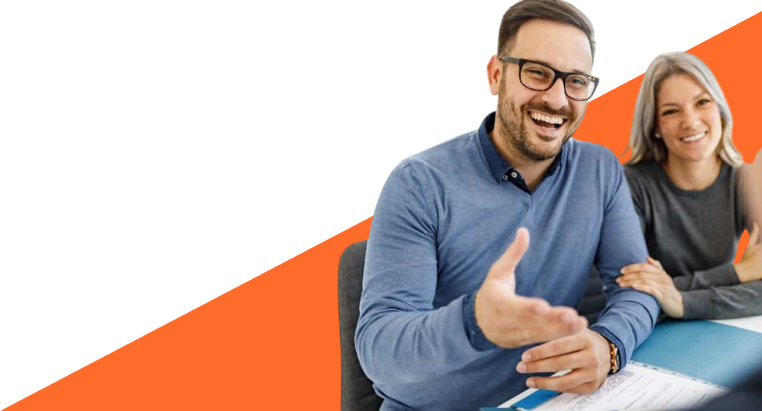 Seller’s Agents
Offer different levels of service and compensation.
I charge X for my PREMIERE service
I charge Y for my PLATINUM service
PREMIERE
PLATINUM
My standard offering & fee:
PREMIERE + we handle everything:
80 hours + 4 open houses
Professional Photos
Real Reports (Active & Sold)
2D Floor Plan
Neighborhood Report
3D Walkthrough
Property Video
Real-Time Walkthroughs
Virtual Staging
Revive Remodel
Utility Services
Social Media Ads
Zillow Showcase Listing
Unlimited hours & showings
Packers / unpackers
Moving supplies
90 days of storage
90 days of house cleaning & setup
90 days of landscaping & setup
8 hours of handyman & setup
2 hours of professional organizer
Lock changing service
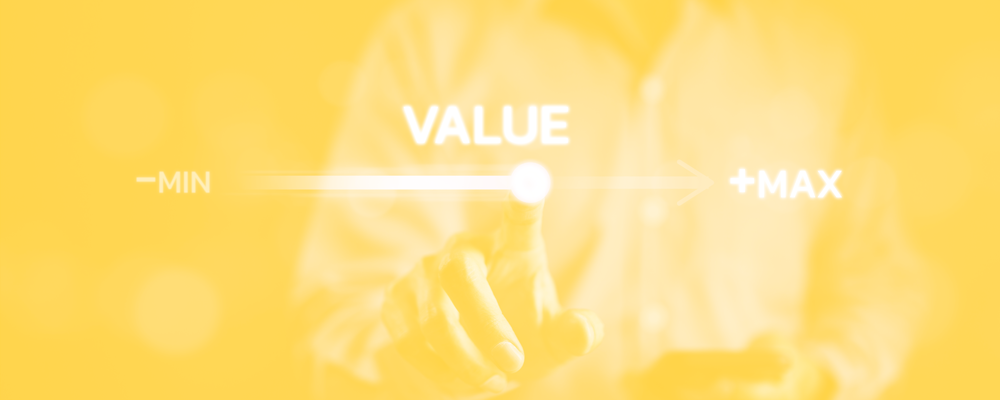 VALUE YOUR EXPERTISE
Show buyers the amount of work you actually do to help them buy a home
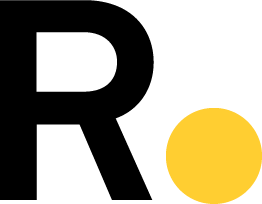 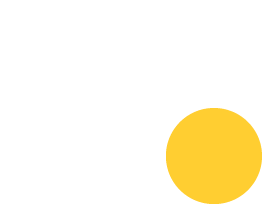 Recent Buyer Survey
25%
46%
Of buyers thought that their agent spent 
10 or fewer hours
on their home purchase transaction
Of buyers thought that their agent spent 
fewer than 15 hours 
on their home purchase transaction
Provided by WAV Group
[Speaker Notes: The average amount of time is about 87 hours]
2024 RISMedia Contract & Commission Study
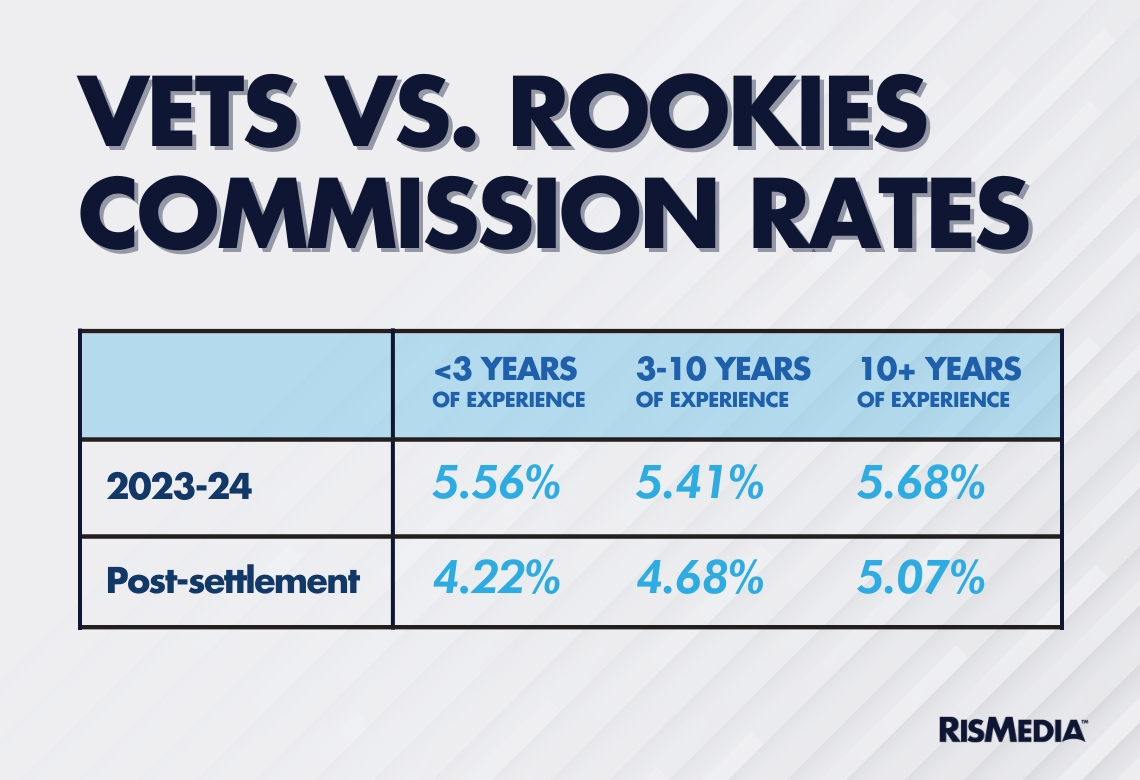 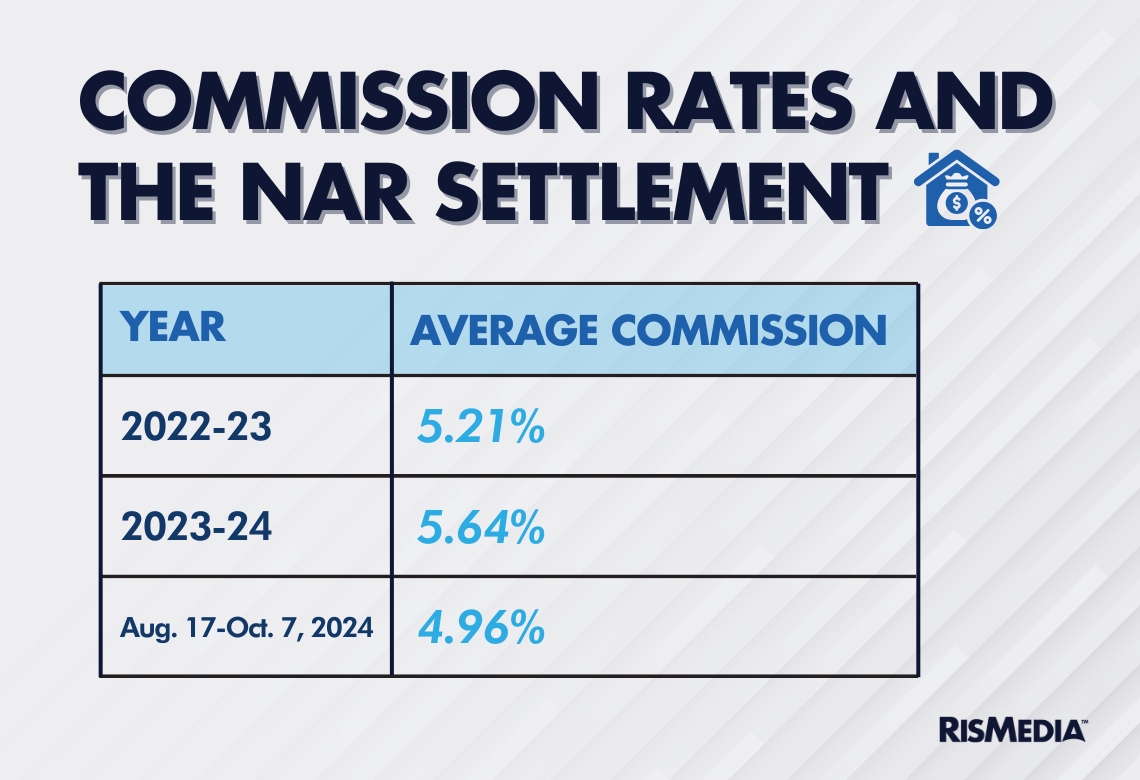 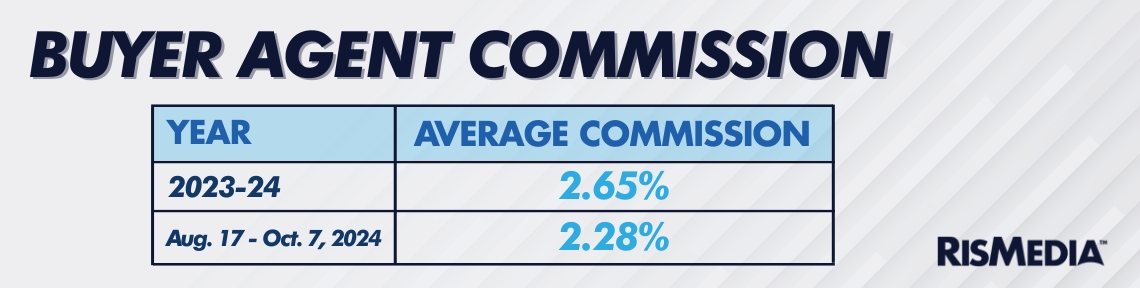 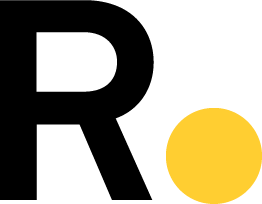 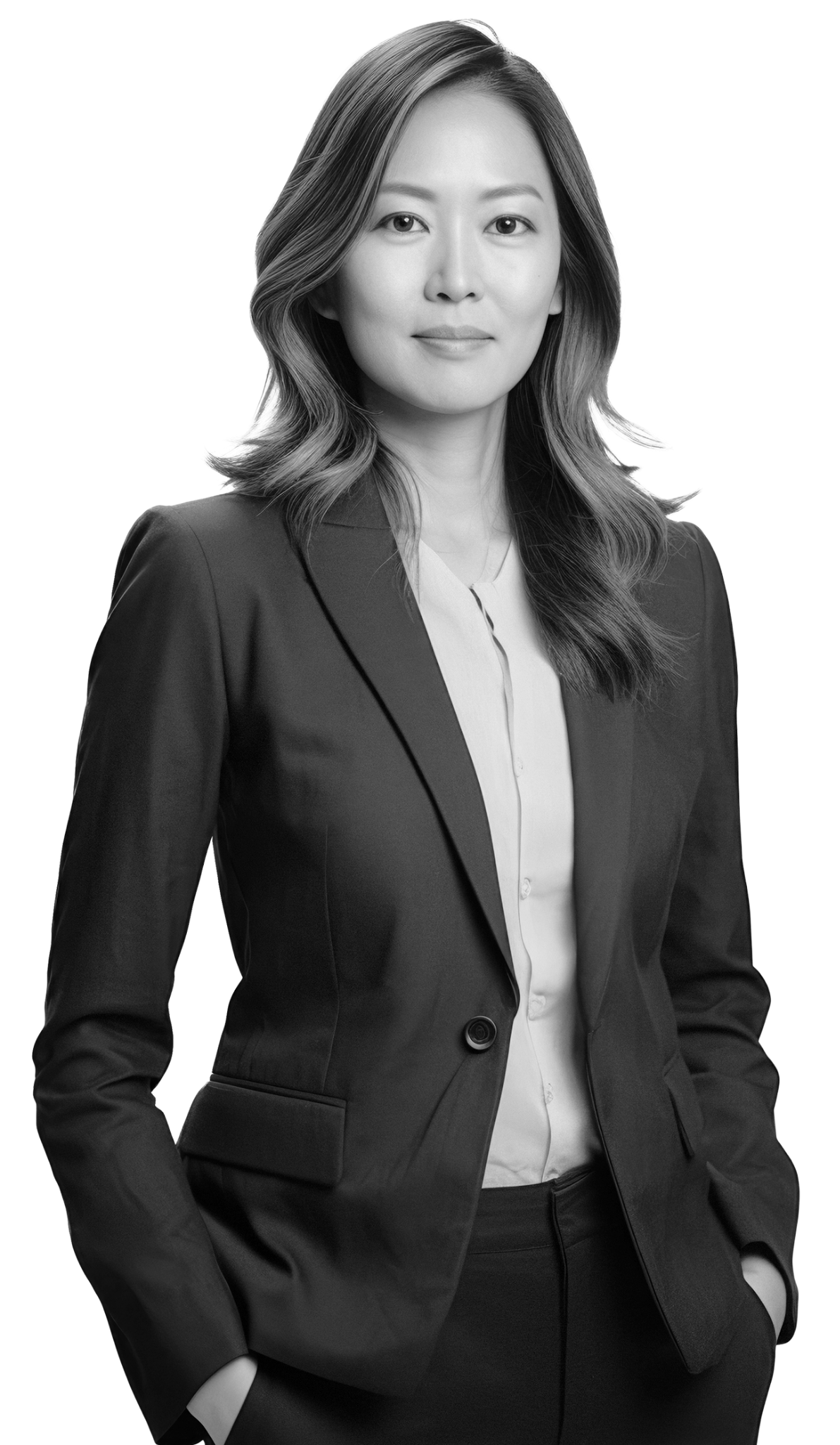 The Problem
Real estate agents are constantly struggling
with this negative consumer perception.
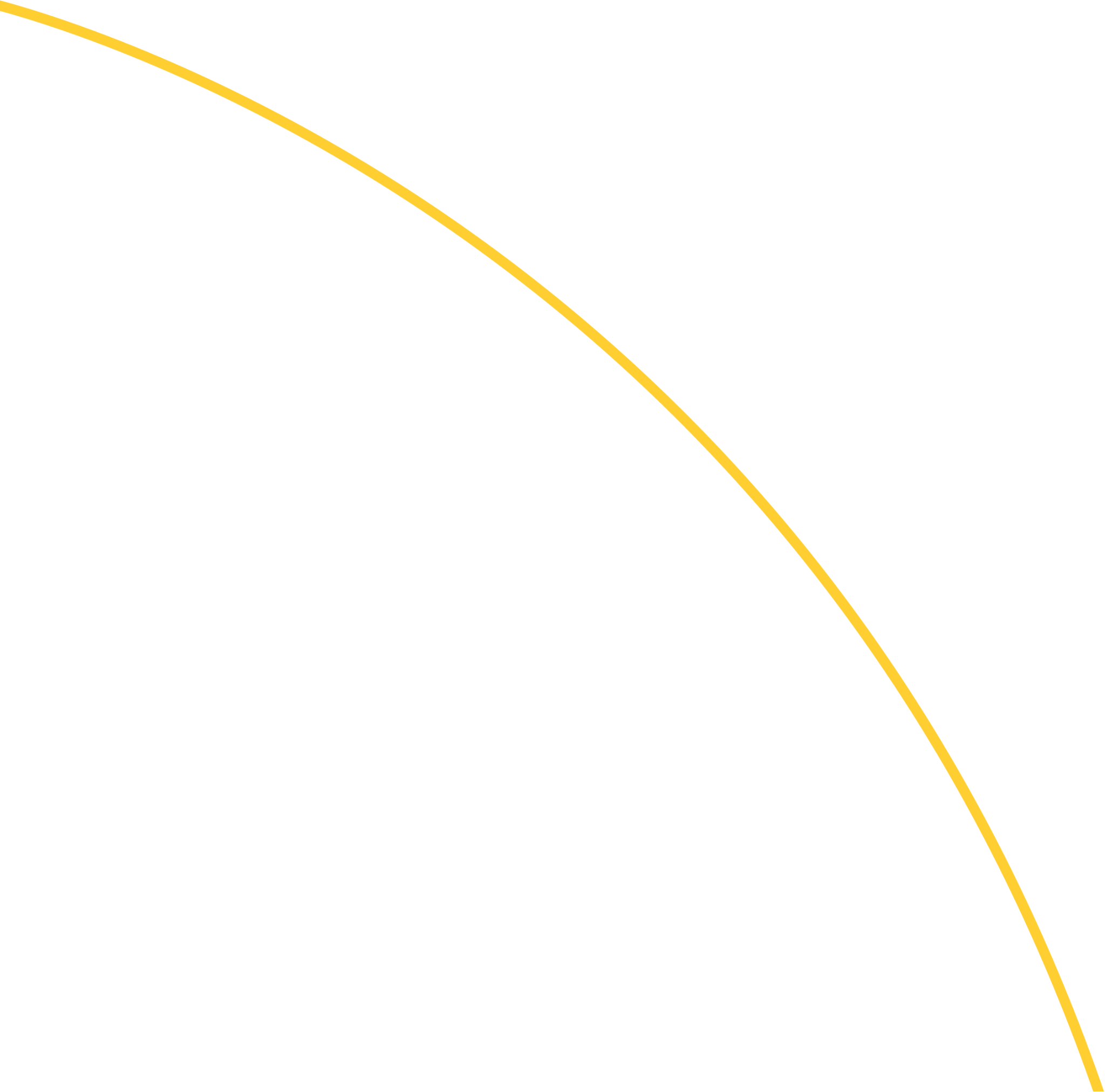 What exactly do you do?
I can find the home online!
Why should I pay that much?
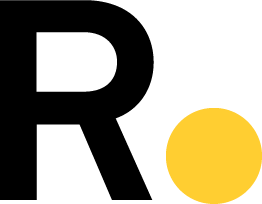 The Expectation
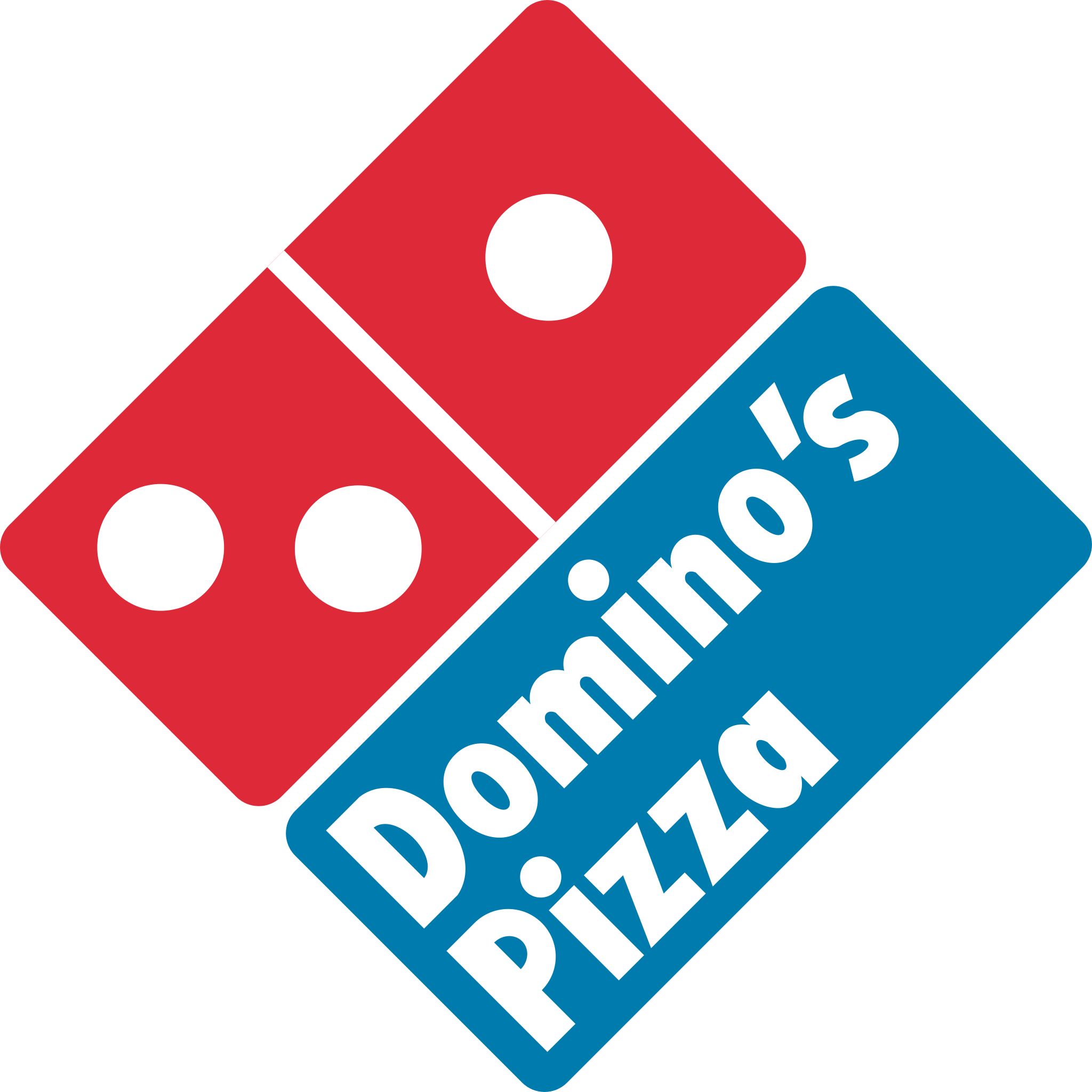 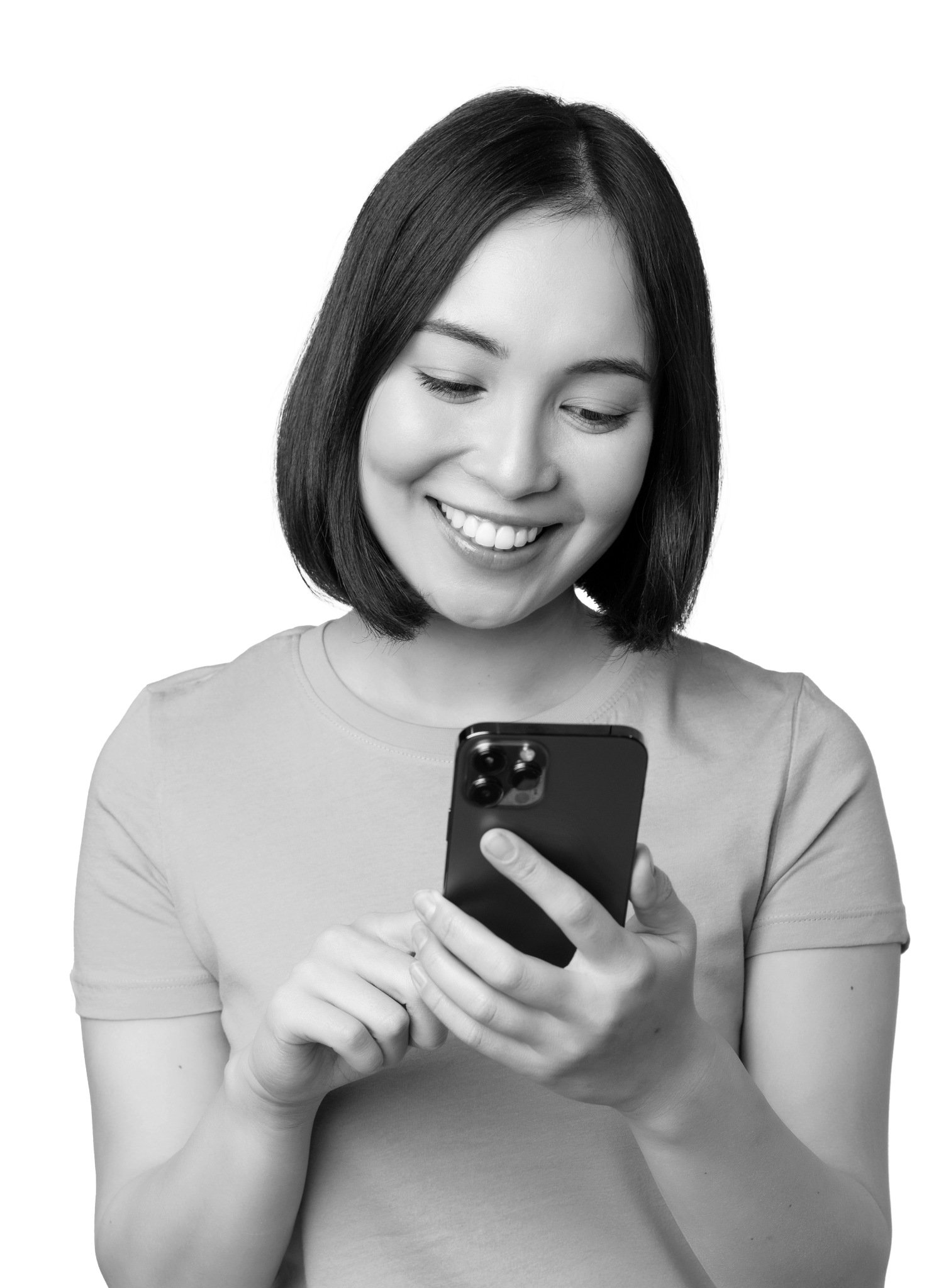 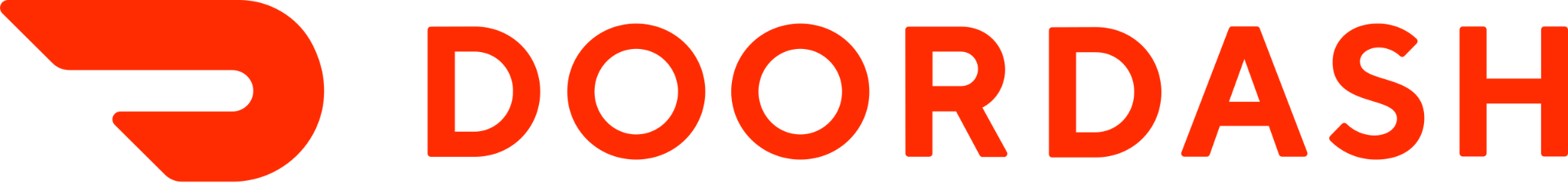 Consumers have come to demand clarity, accountability and tracking from all our products 
and services they purchase.
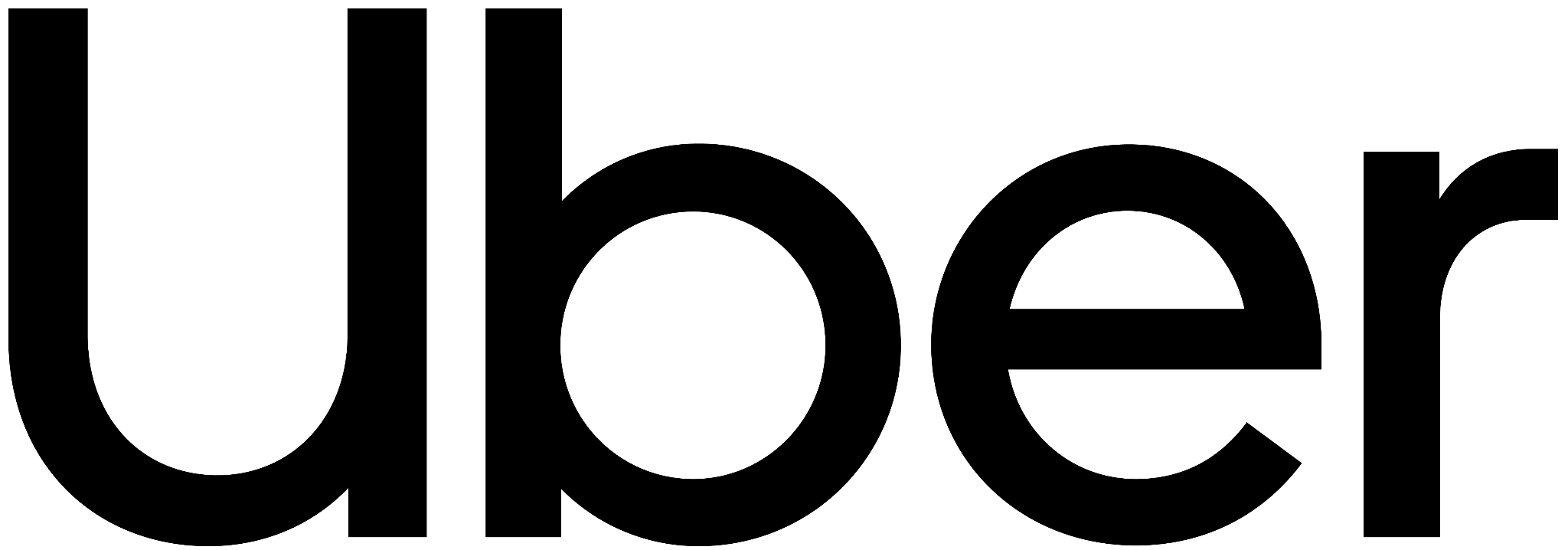 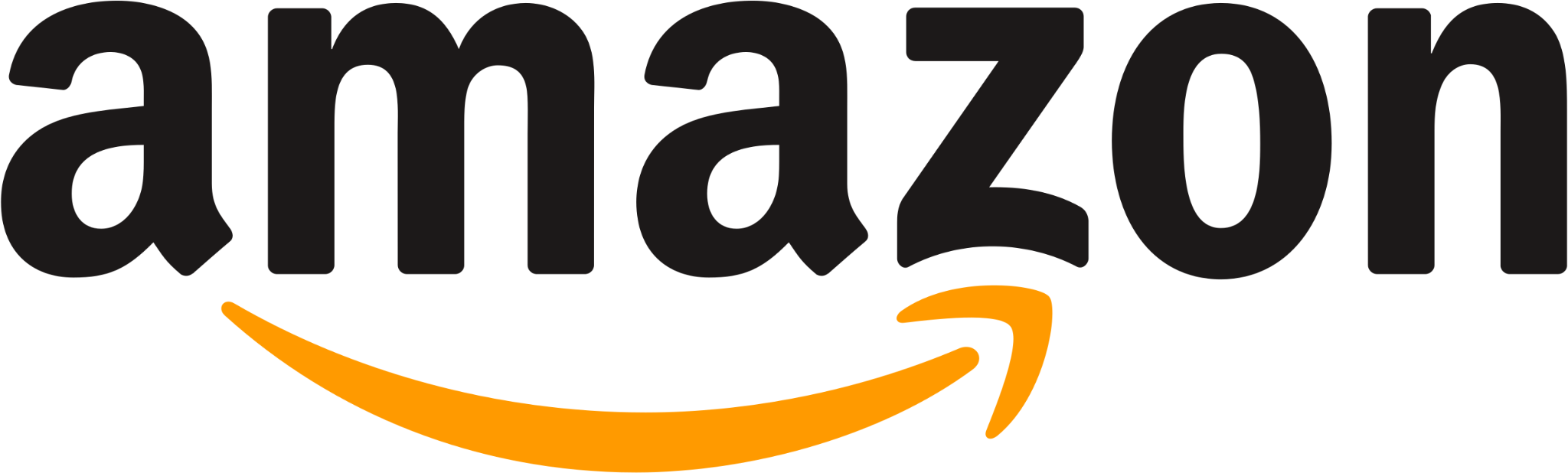 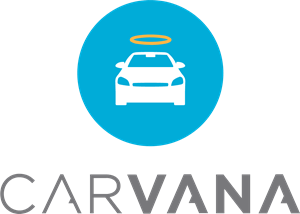 Congratulations, the car is yours.
Carvana will deliver your new ride tomorrow to your home address.
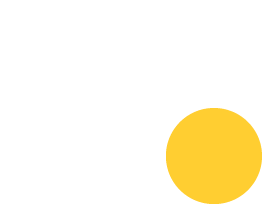 The Facts
Because finding a home is only 5% of the real state journey
Avg. # Days: 56
Avg. # Hours: 87
Avg. # Activities: 114
Avg. # Outcomes: 202
Consultation
Contract
Closing
Action Item
Action Item
Action Item
Milestone
Milestone
Milestone
Home Requirements
Capture Home Requirements
Get Confirmation Of Escrow Account Opening
Loan Closing Disclosure
Statement Requested
Open Escrow
Discuss Rules of Engagement
Determine EMD Due Date
Buyer/Broker Agreement
Loan Closing Disclosure
Approved & Signed
Explain VIP Program
Advice Client On Requirements
Get Signed Buyer/Broker Agreement
Earnest Money Deposit
Closing Document Signing Scheduled
Get Confirmation Of Escrow
Account Funding
Discuss Mortgage and
Cash-buying Options
Final Walkthrough Scheduled
Financing Options
Loan Documents Sent To Escrow/Title For Preparation
Discuss Potential Impacts To
Credit Score
Receive Property Disclosures
Funding
Disclosures
Discuss Disclosures With Client
Record Purchase Budget
Attend Closing Signing For Final Document Signatures
Get Inspection Date
MLS Search
Set Up MLS Search
Get Inspection Report
Home Inspection
Attend Final Walkthrough
Discuss Report With Client
All Cash Received And
Financing Funding
Get Inspection Date
Termite Inspection
Get Inspection Report
Home Purchase Recorded And Closed
Discuss Report With Client
Touring & Offers
Instructions and Utilities Transfer Complete
Get Appraisal Date
Utilities
Get Appraisal Report
Appraisal
Instructions and Mail Forwarding Setup
Action Item
Milestone
Discuss Appraisal With Client
Pickup Keys, Remotes And Other Home Information
Provide Utility Transfer
Instructions
Tour The Home
Attend Showing
Deliver Keys, Remotes And Other Home Information
Get Client’s Feedback
Review The Home
Provide Mail Forwarding
Instructions
Moving Details
TBD
Evaluate The Home
Moving
Rayse Full Transaction Report Created
Discuss Home With Listing Agent
Provide Vendor Service Info
Closing Report and Outstanding Items Reviewed
Discuss Offer Strategy
Final Walkthrough
Attend Walkthrough
Make An Offer
Writhe And Submit Offer
Client Feedback Gathered / Home Journey Complete
Notify Client Of Offer Result
Close Journey
Let’s fix the disconnect
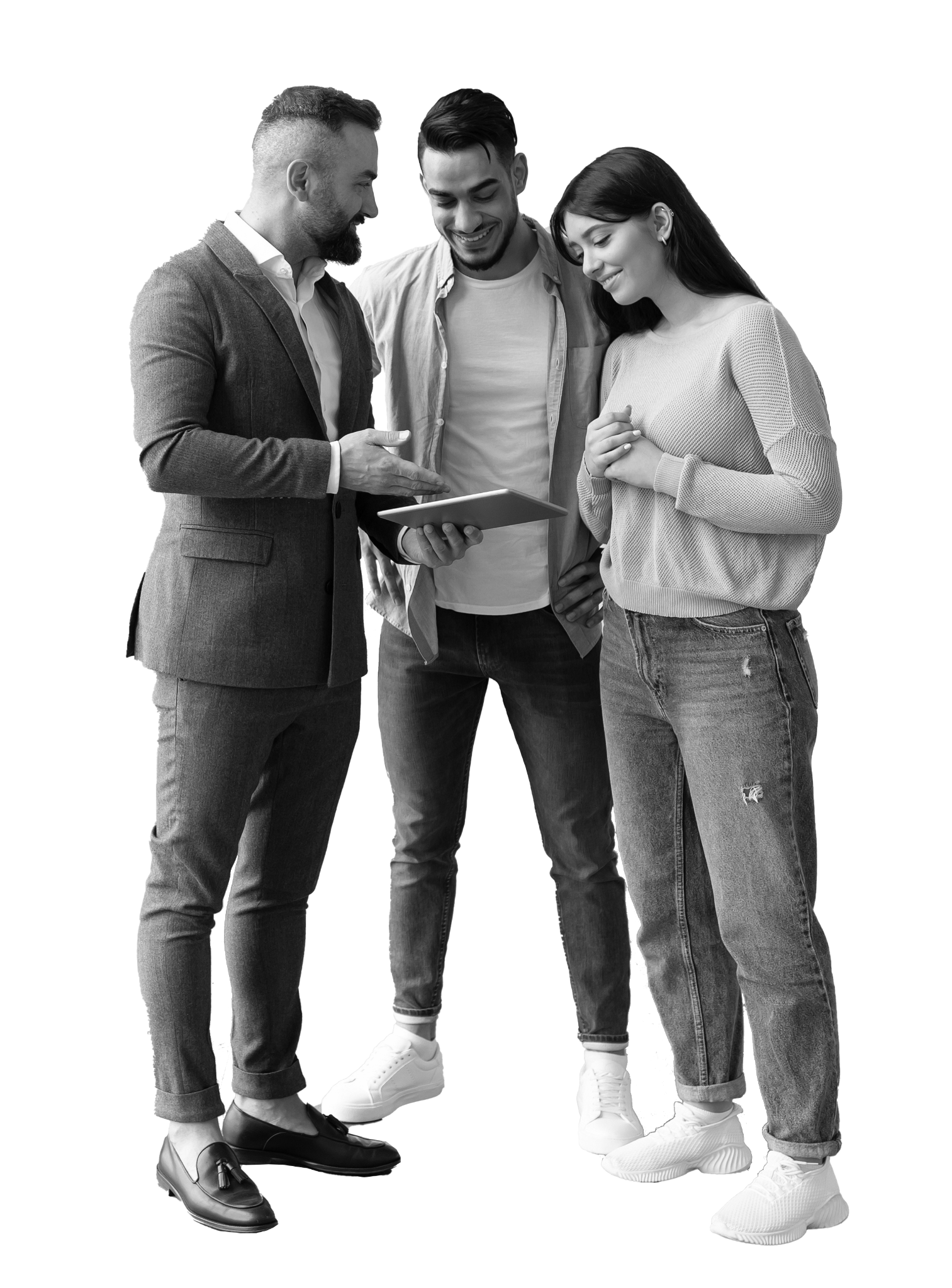 Rayse makes your efforts appear.
Your expertise makes it appear effortless.
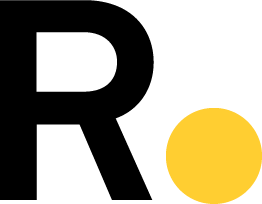 Rayse automatically tracks agent activity and shows progress to clients in real time.
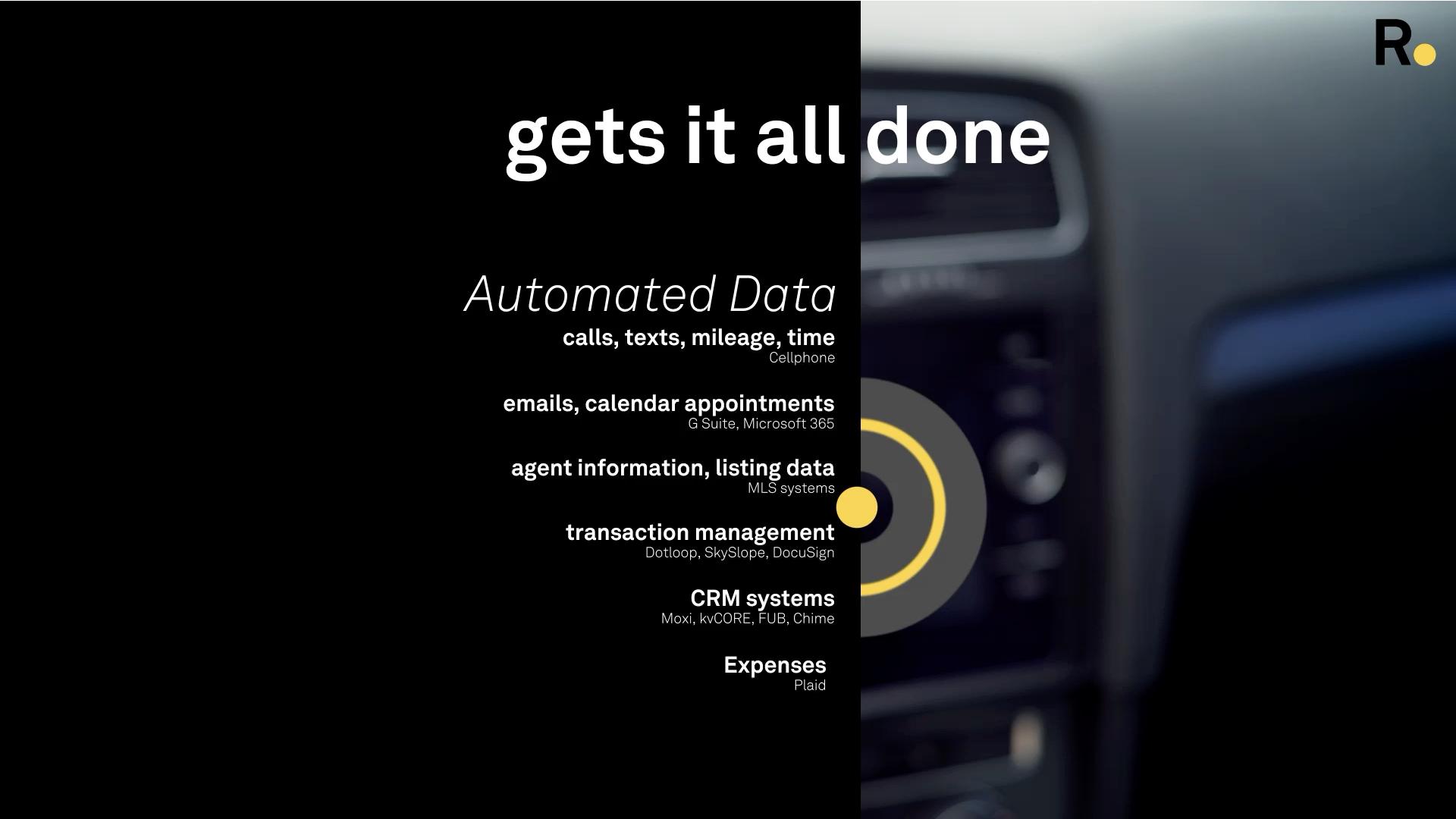 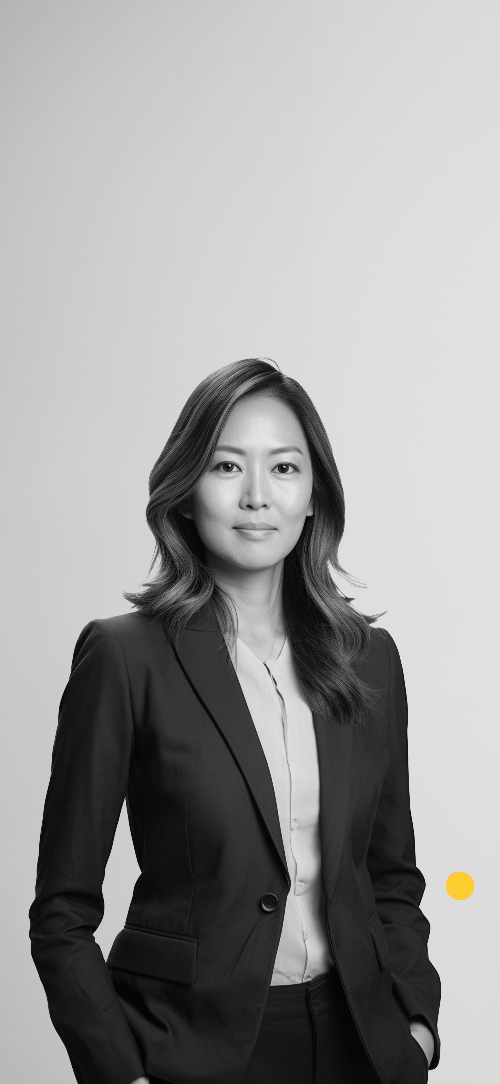 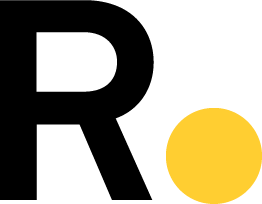 We help agents 
show their value at every stage in the home buying and selling process.
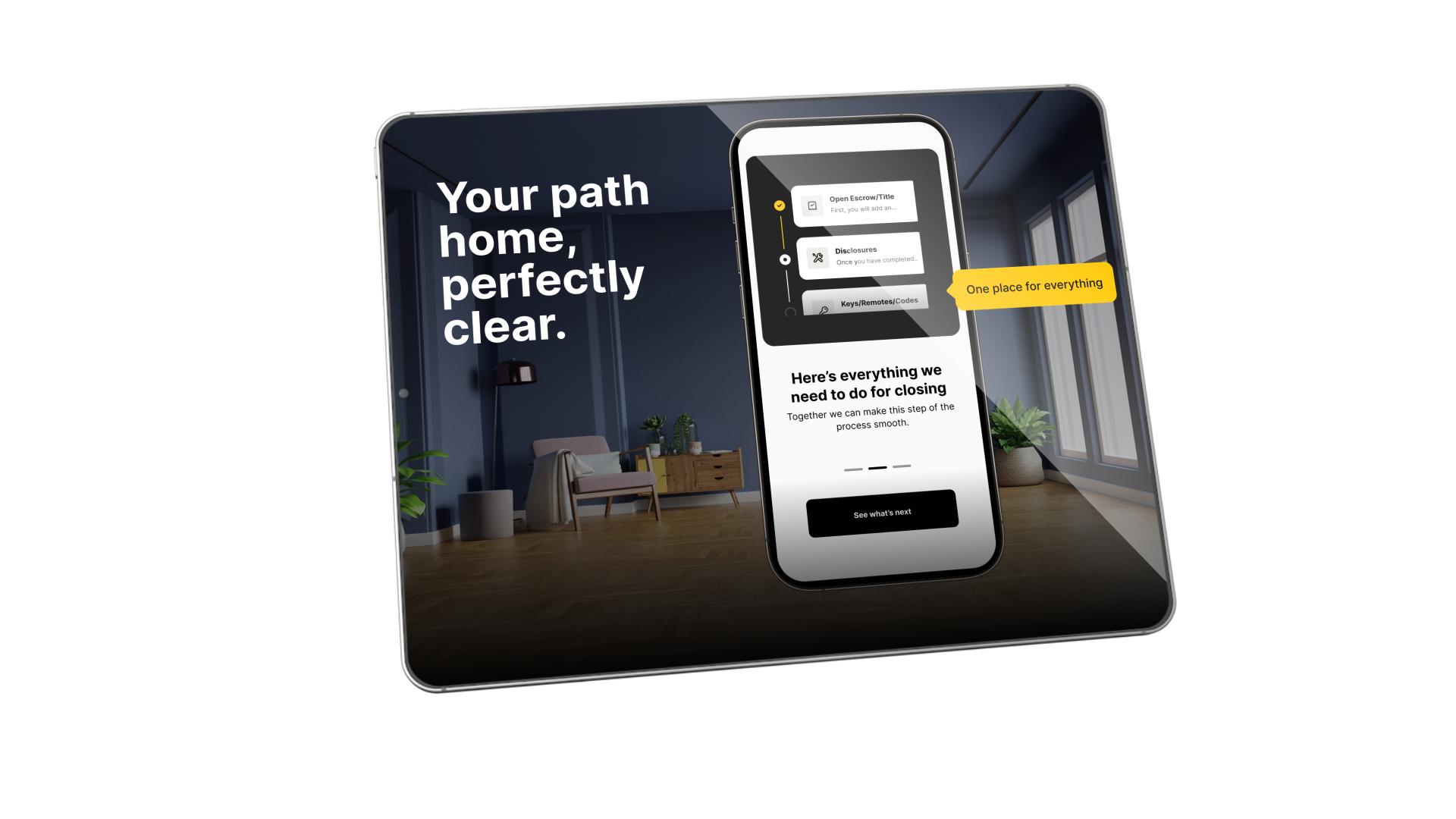 Buyer’s Services Presentation
Value articulated
Creating an introduction to an entirely new agent & client relationship - clear articulation of value within a modern experience
[Speaker Notes: First, lets intro them to an entire new experience - Rayse Buyers Intro]
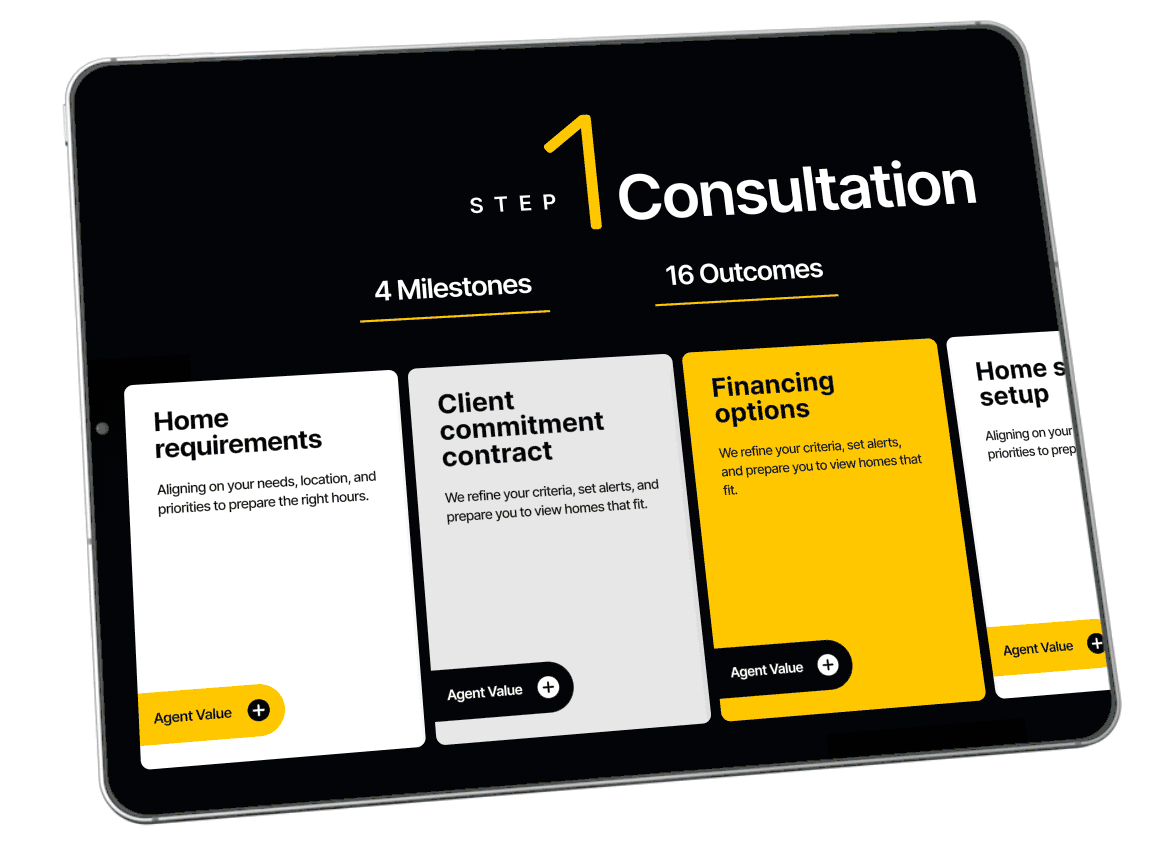 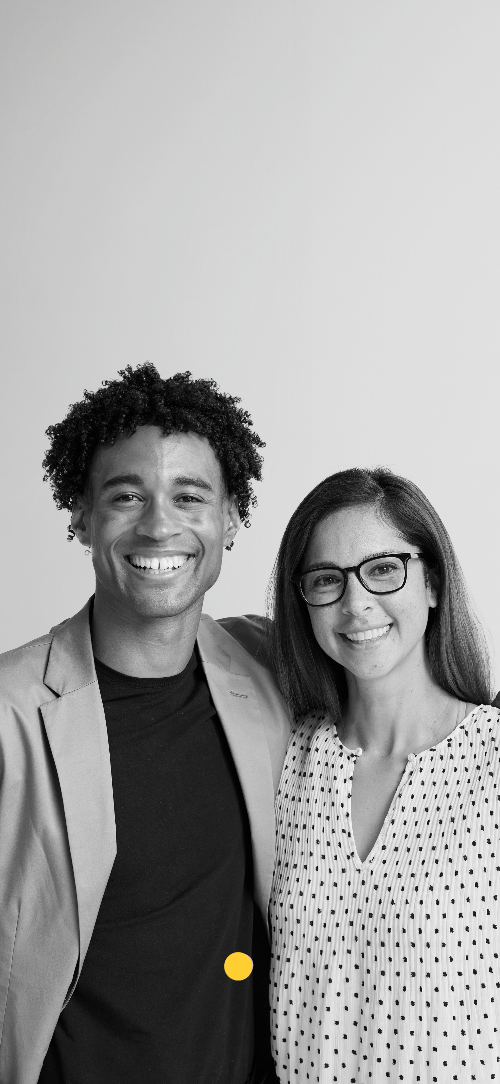 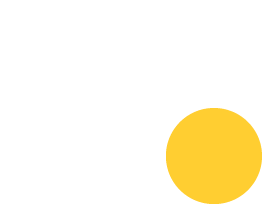 Rayse Client App – A New 
Experience
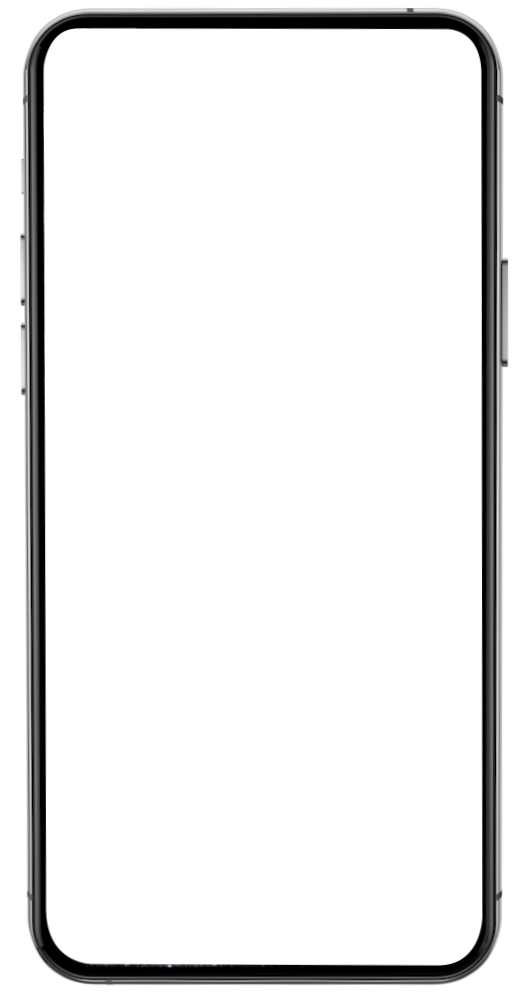 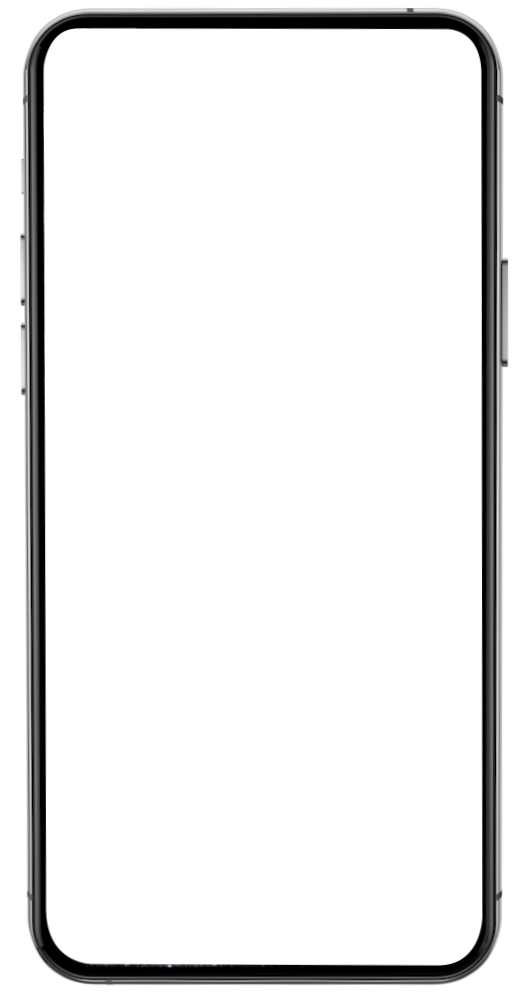 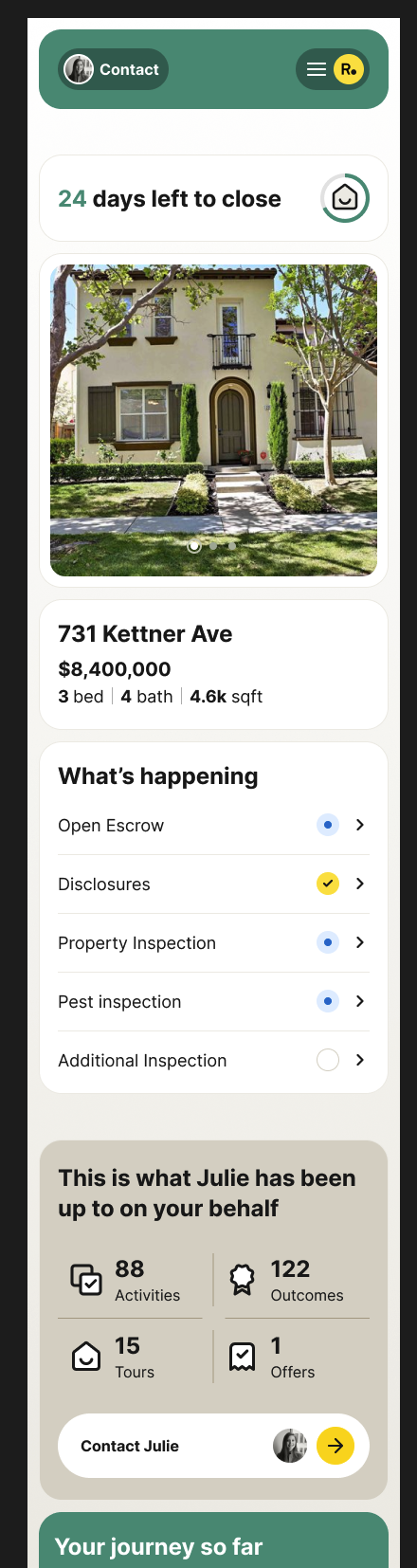 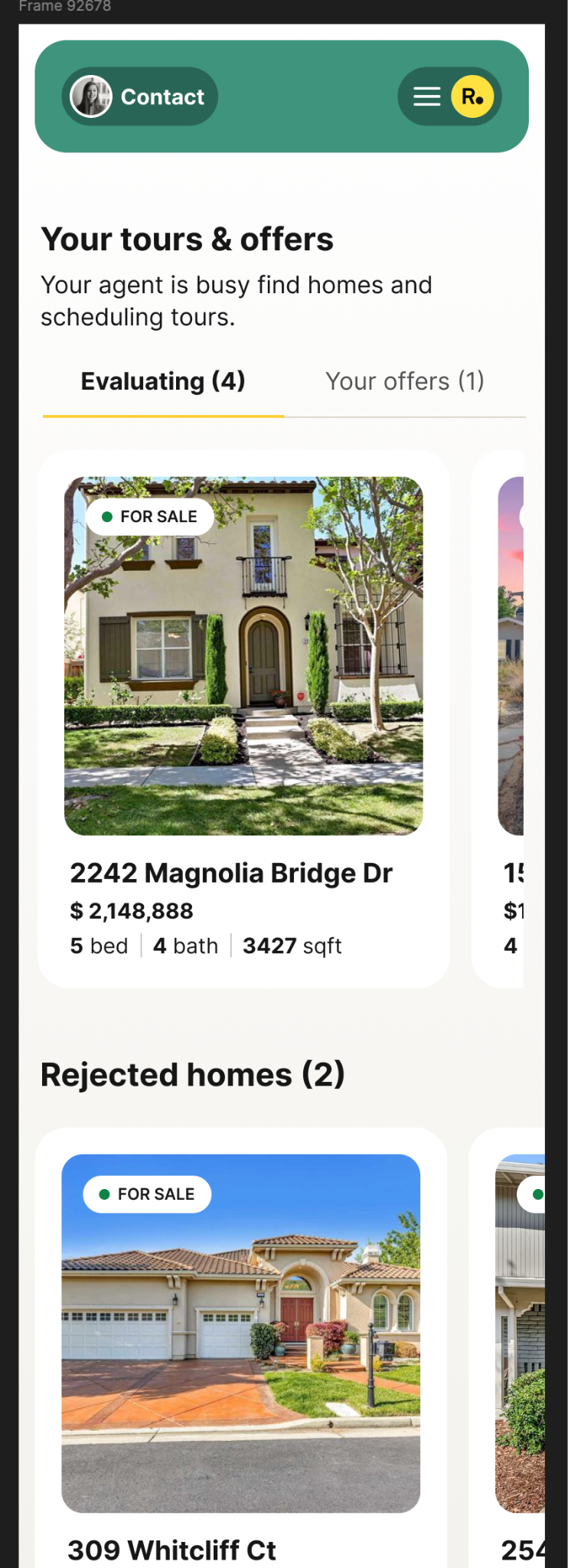 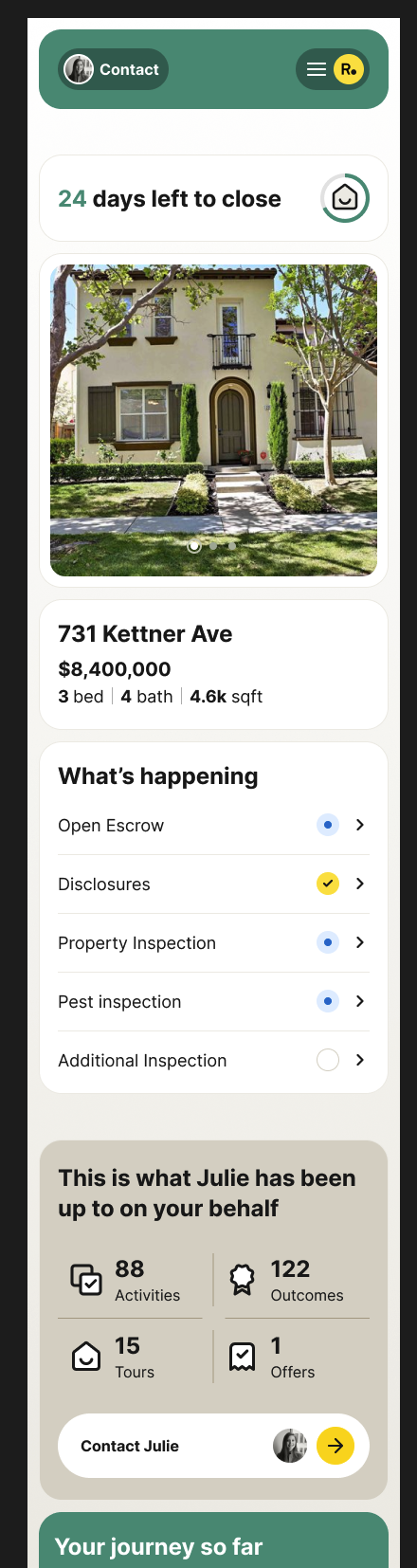 Rayse maps out the entire home journey, syncing the client’s expectations, with the agent’s ultimate strategy and delivery.
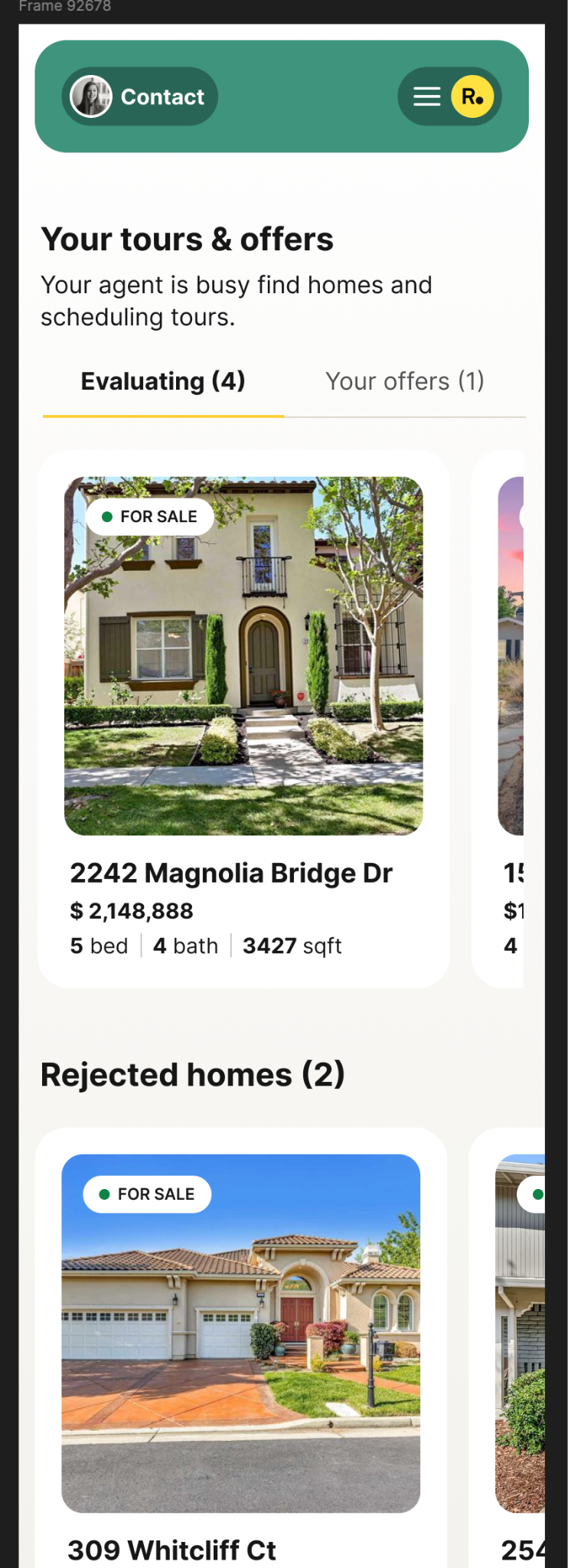 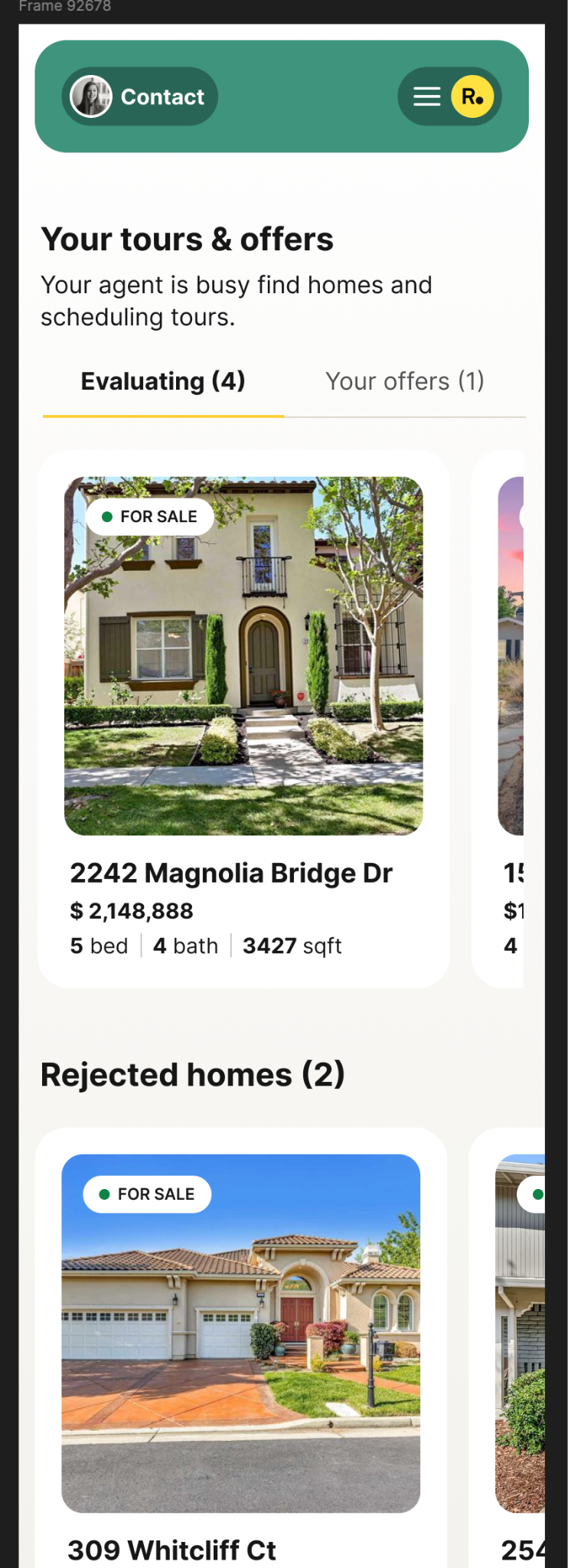 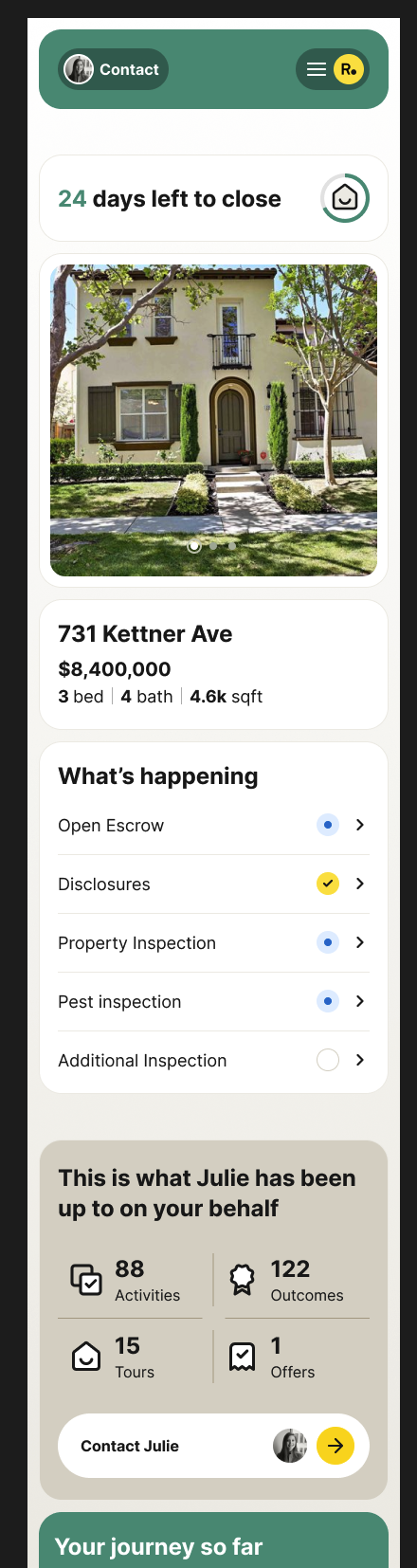 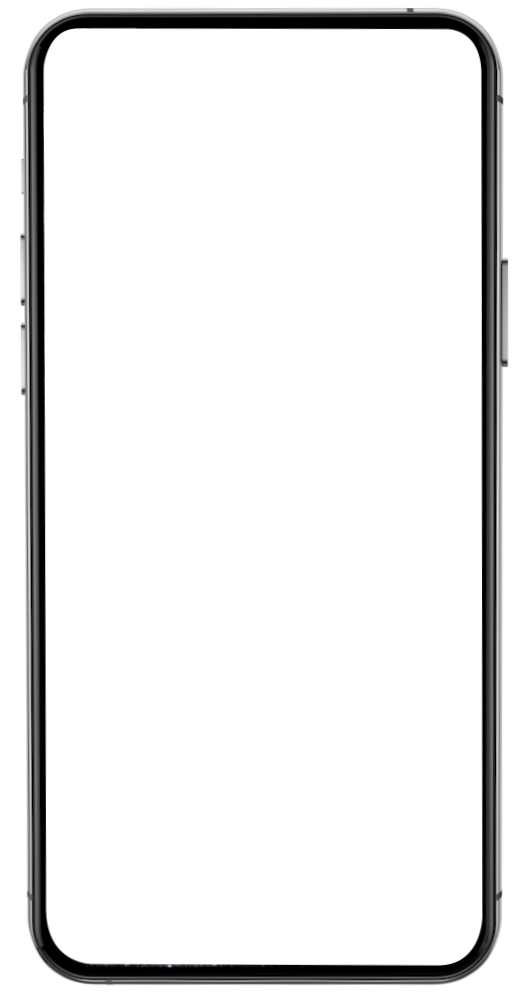 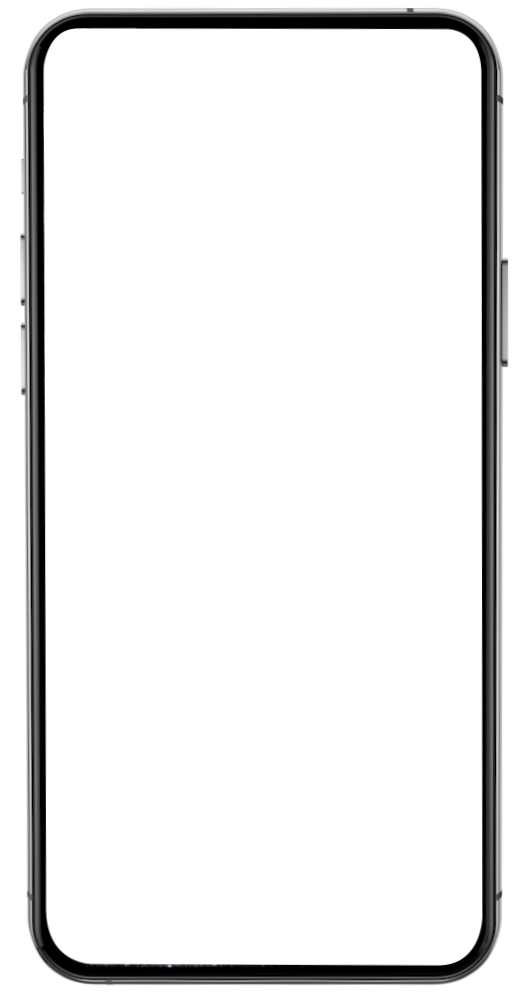 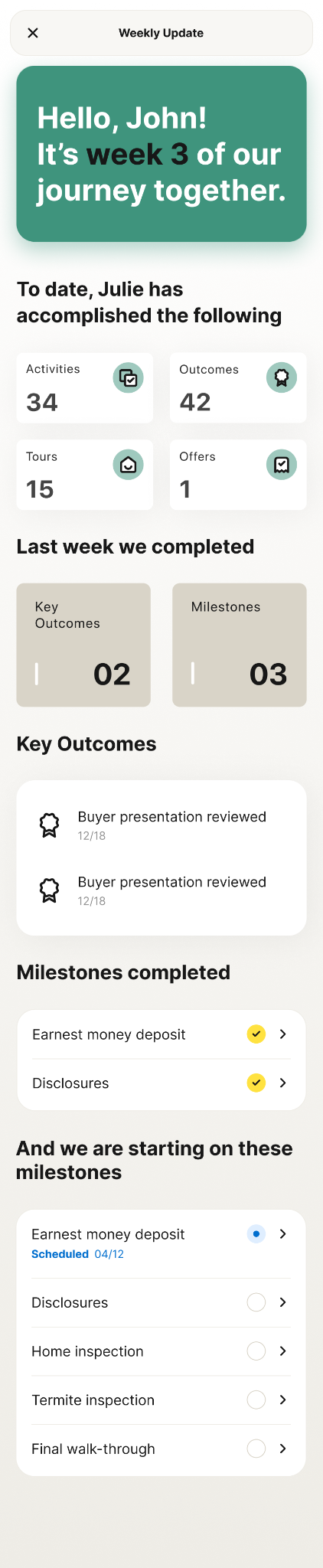 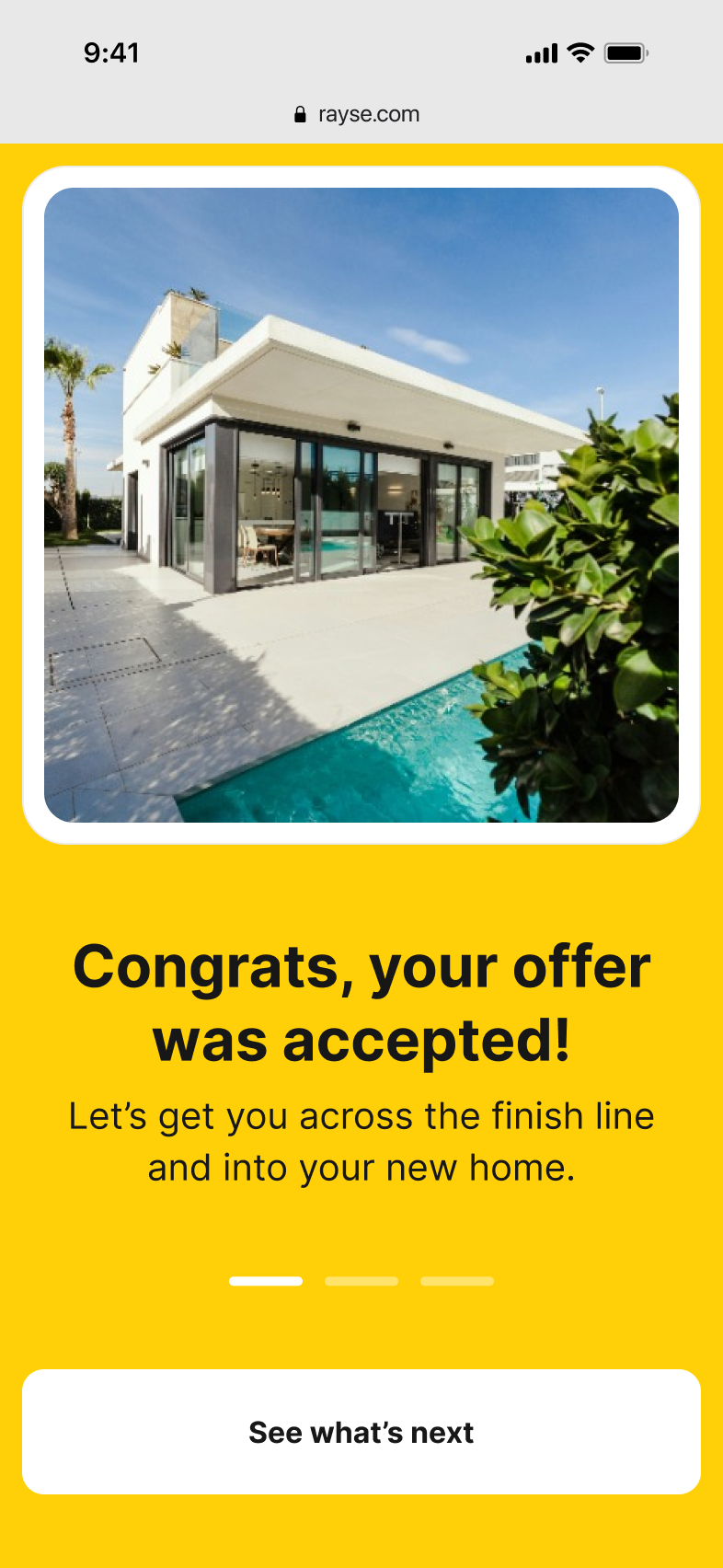 Moments
Automatically celebrate moments with your clients and set expectations going forward
Weekly Updates
Your clients will always know all of the work you have been doing for them in the background.
“They will probably forget what you did, but they won't forget how you made them feel.”

-Maya Angelou
[Speaker Notes: And Finally, we have closing experience digital & Closing report PDF to give them]
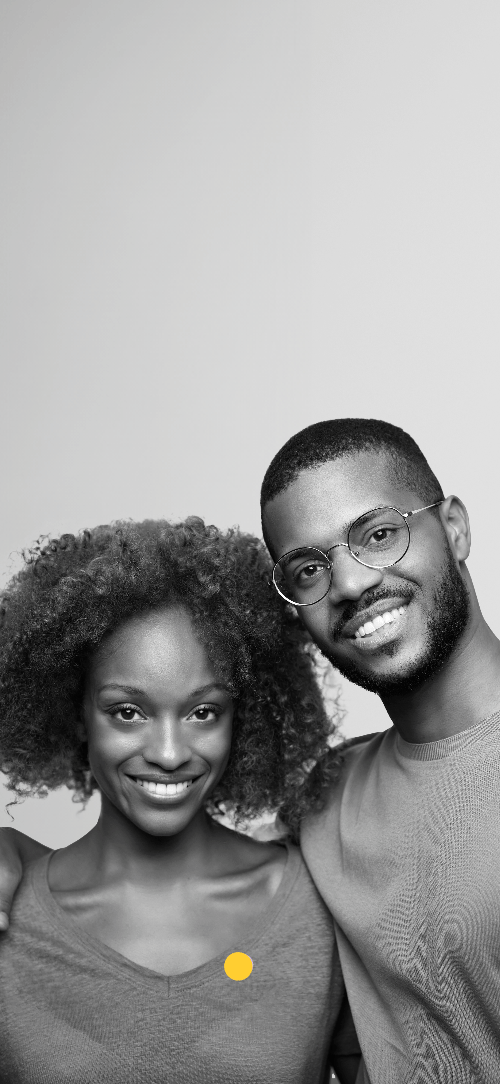 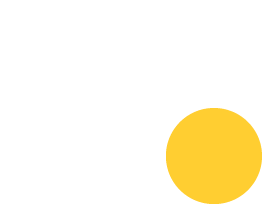 Closing Experience
The entire home buying journey, with every detail & data point.
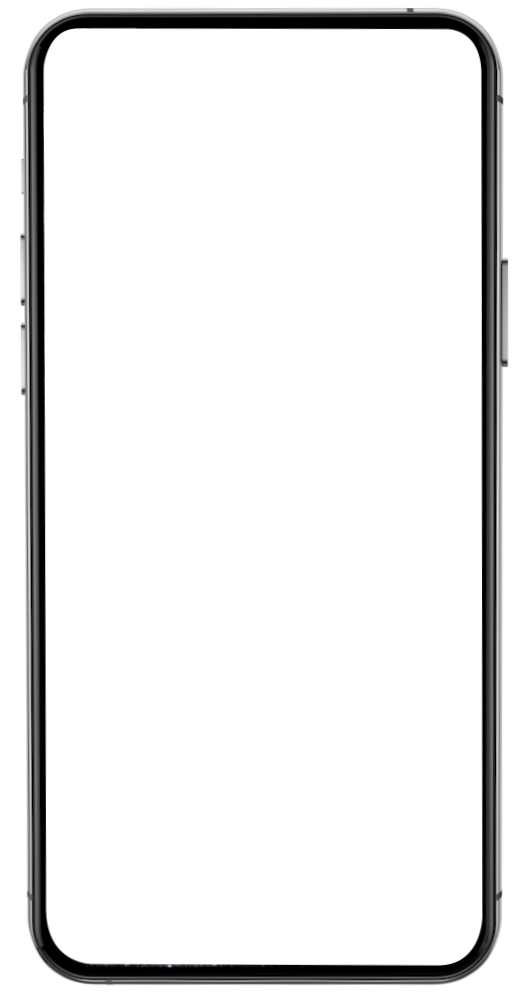 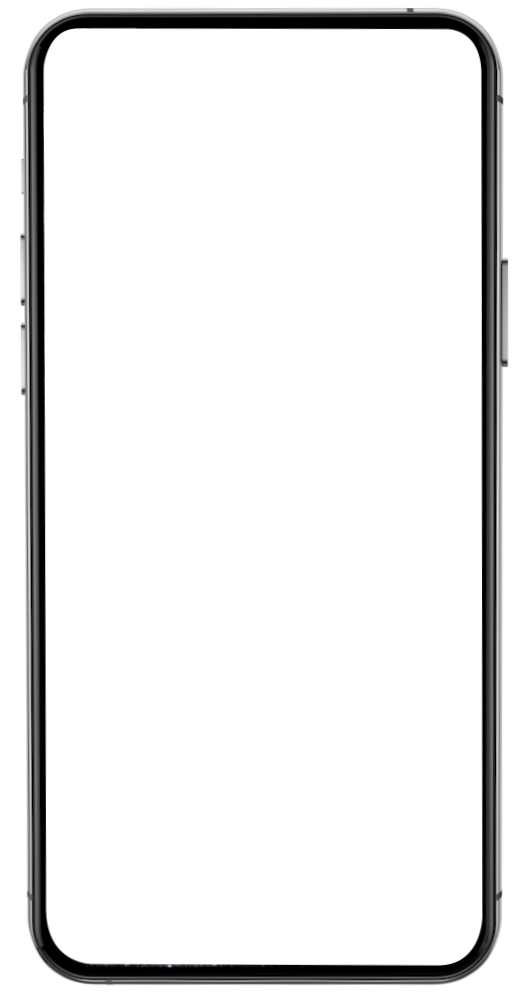 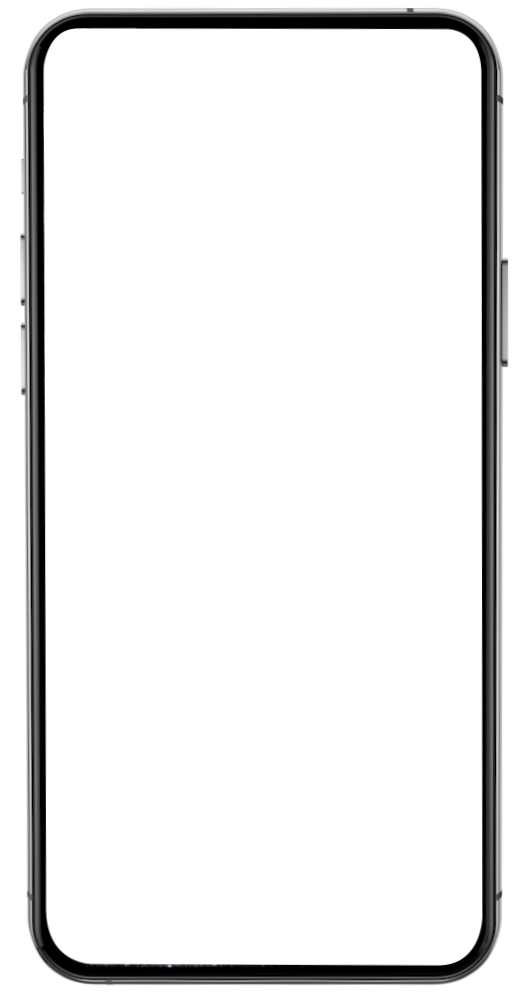 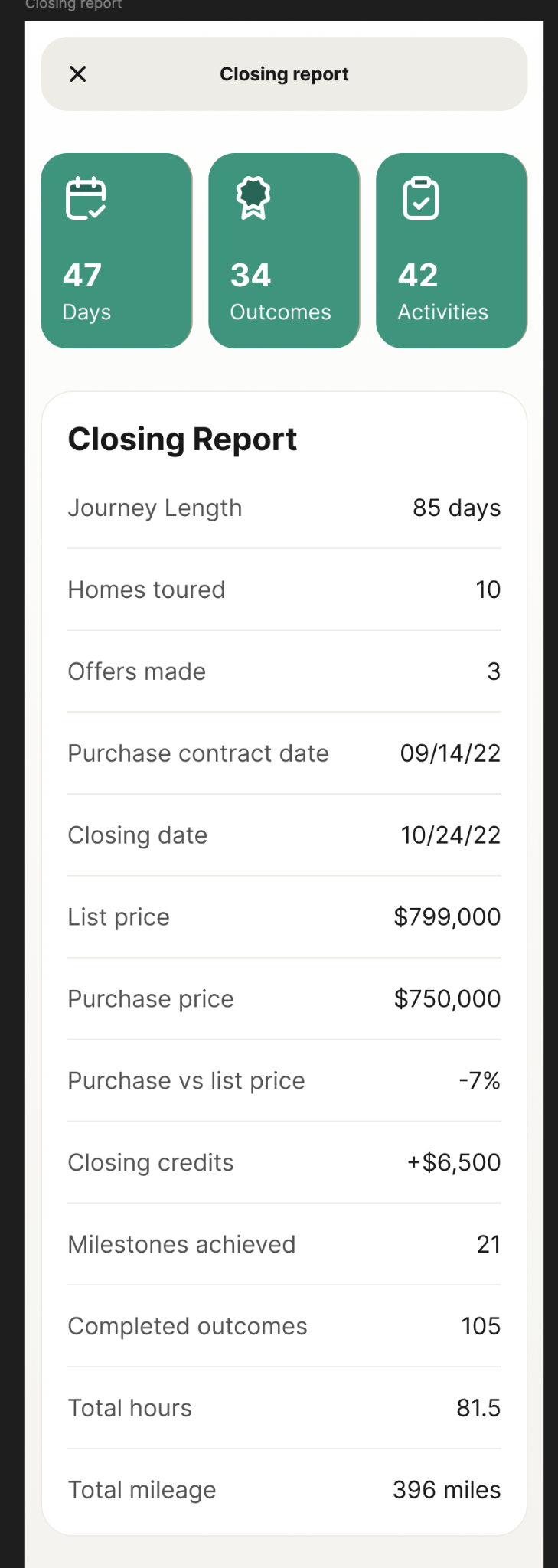 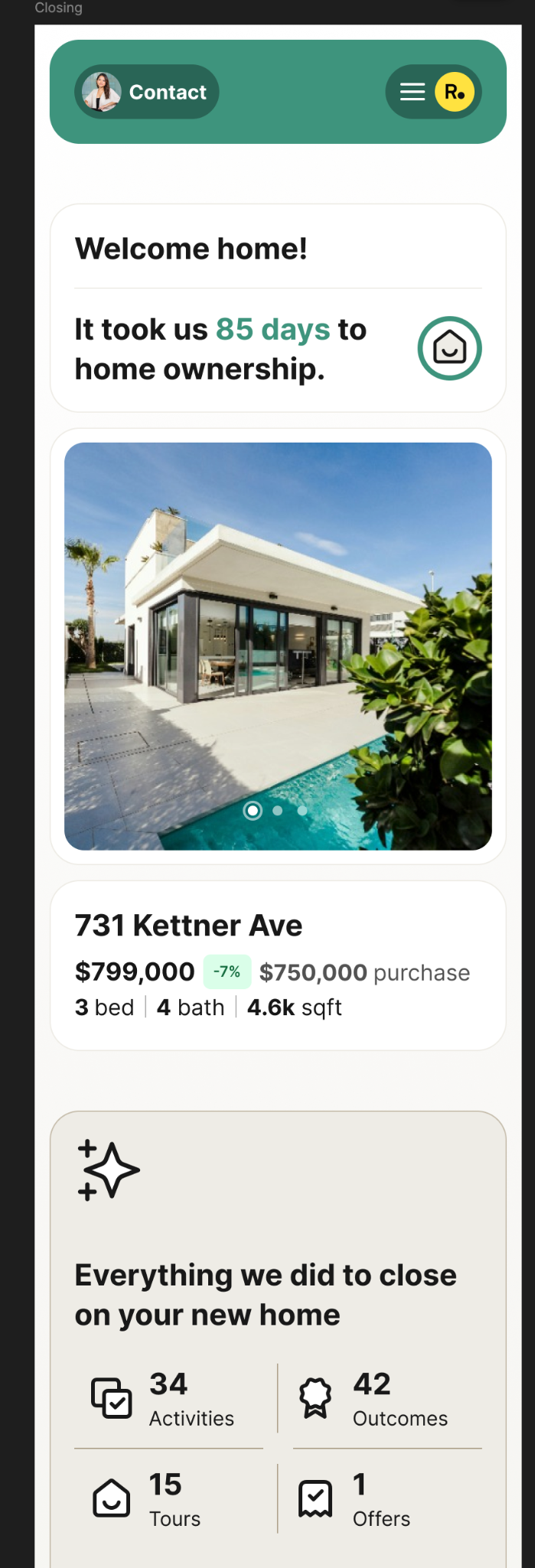 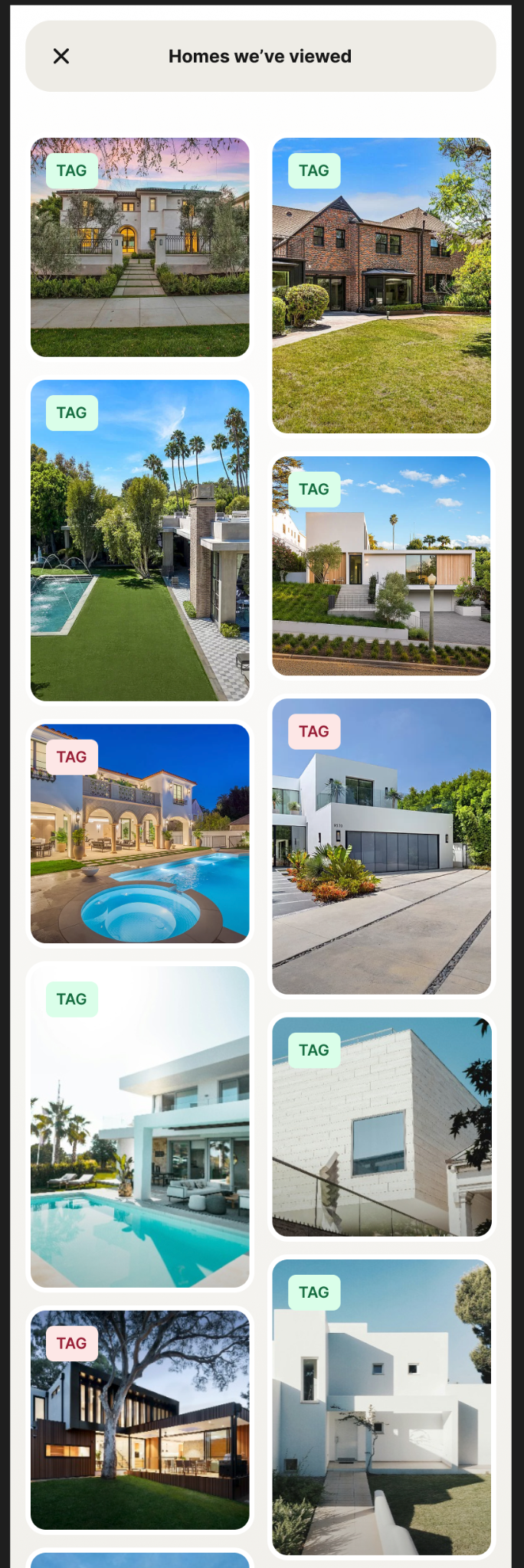 Closing Report

Value articulated
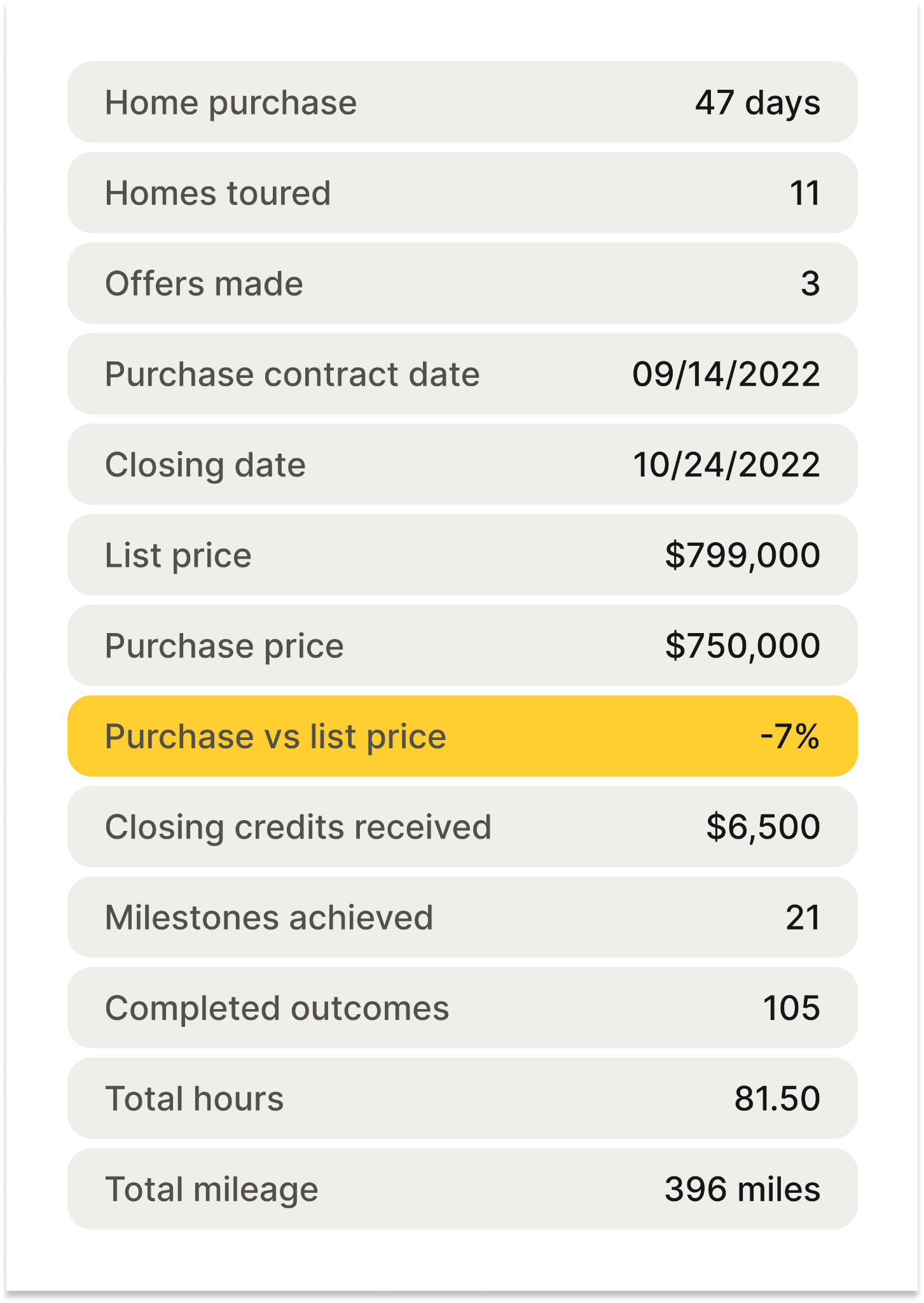 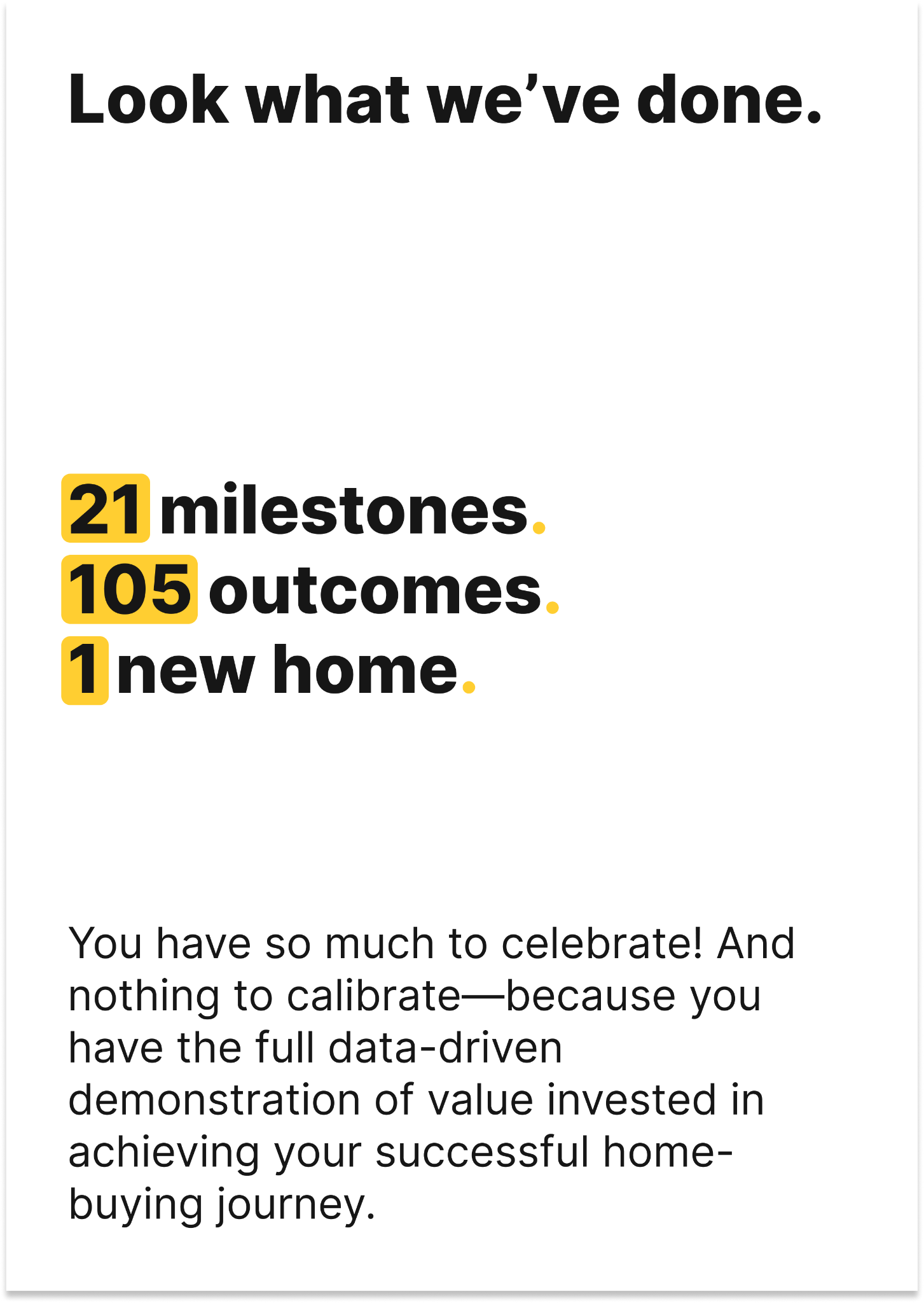 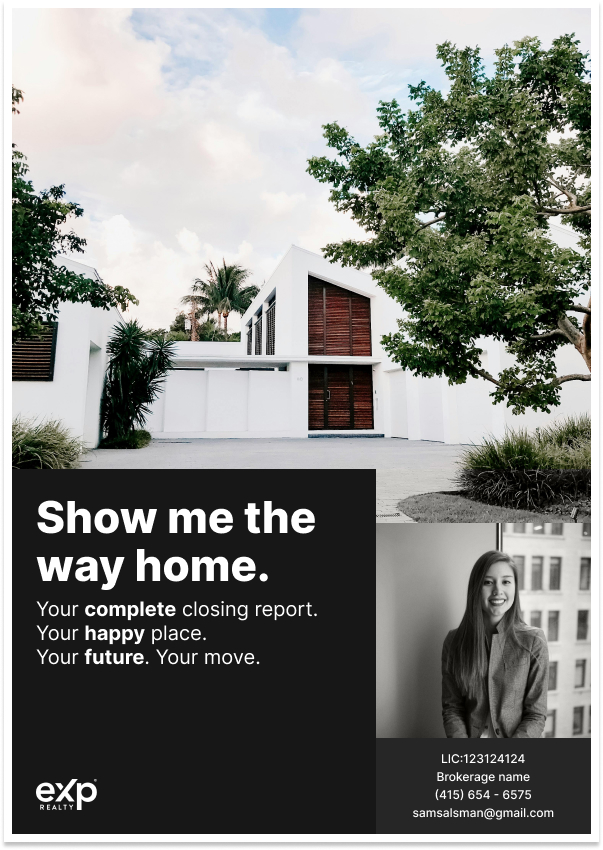 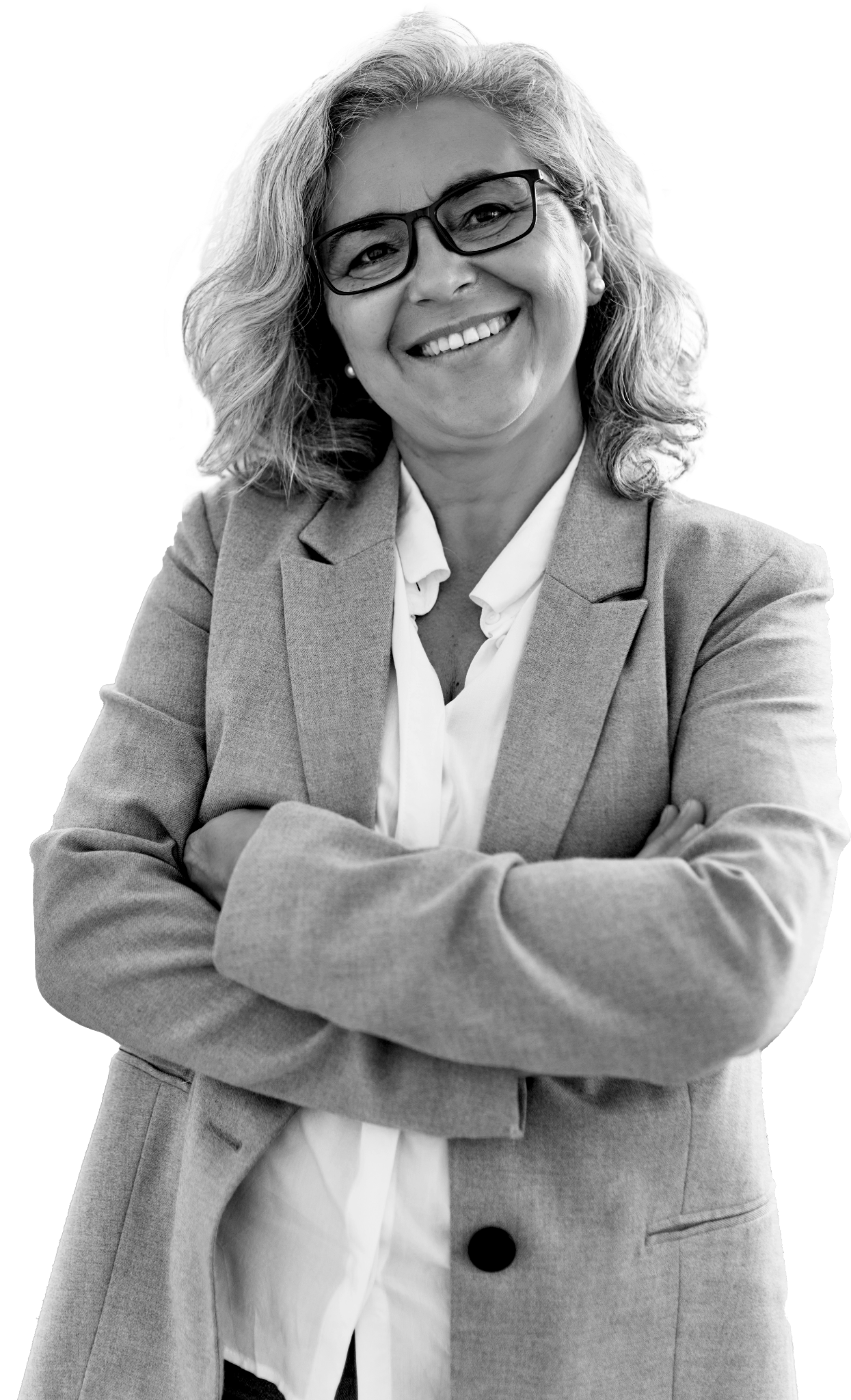 [Speaker Notes: And Finally, we have closing experience digital & Closing report PDF to give them]
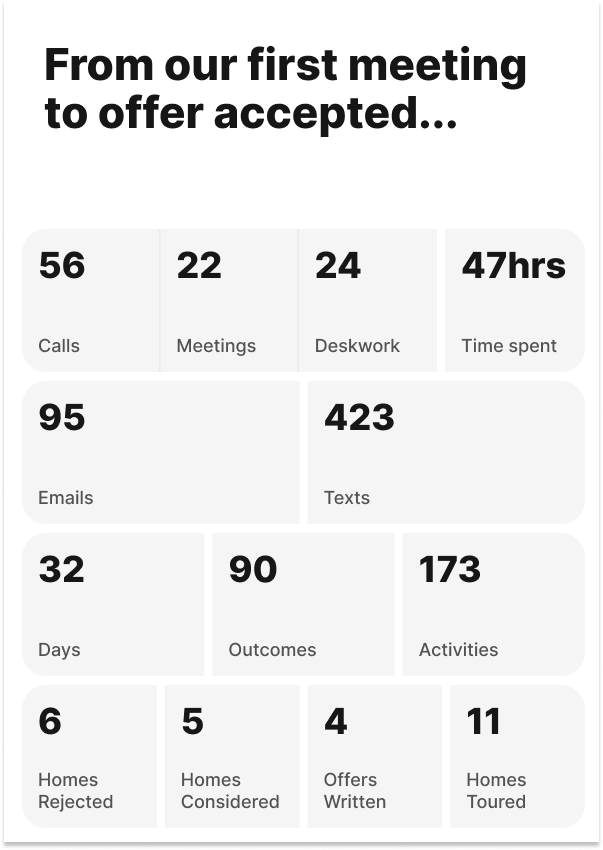 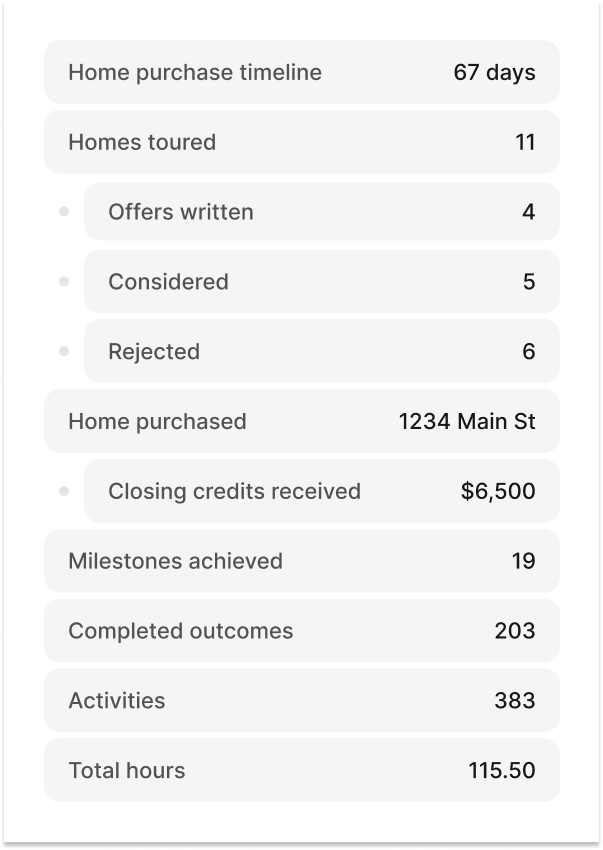 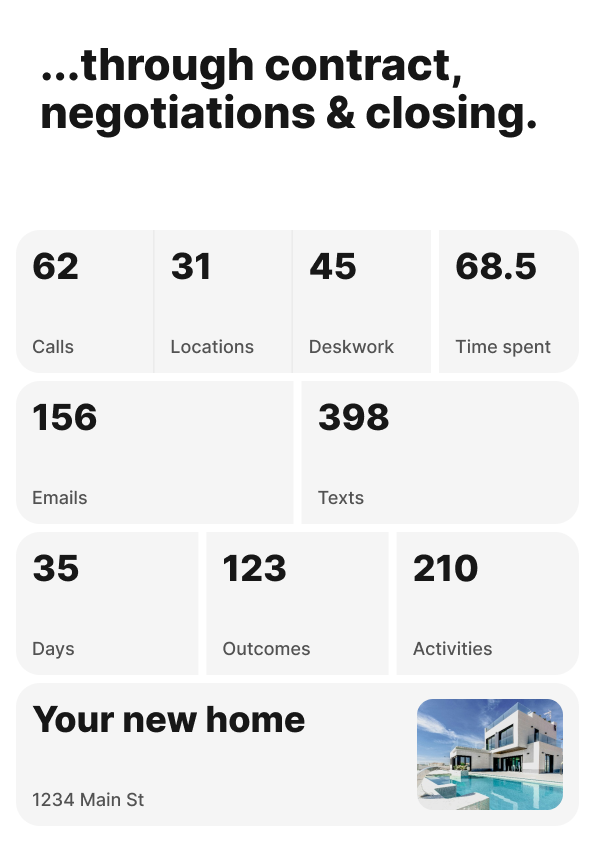 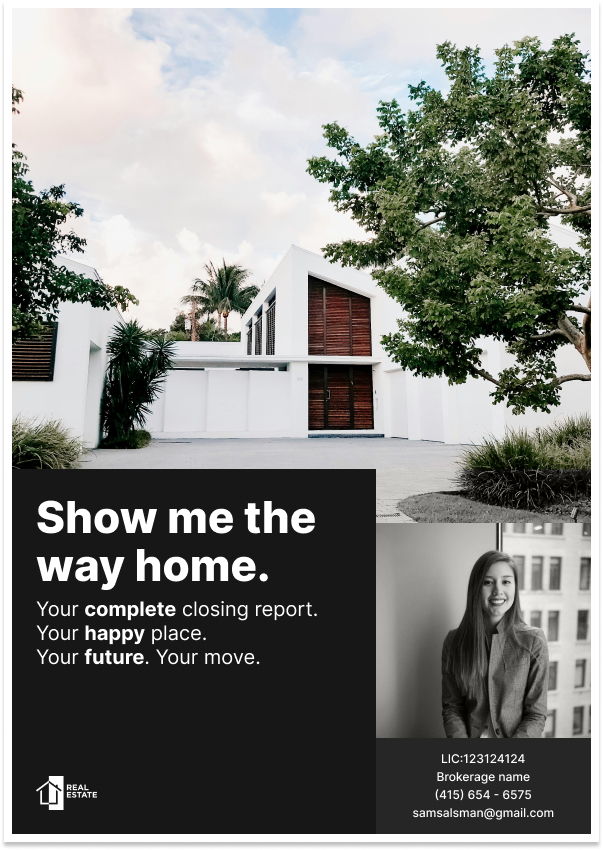 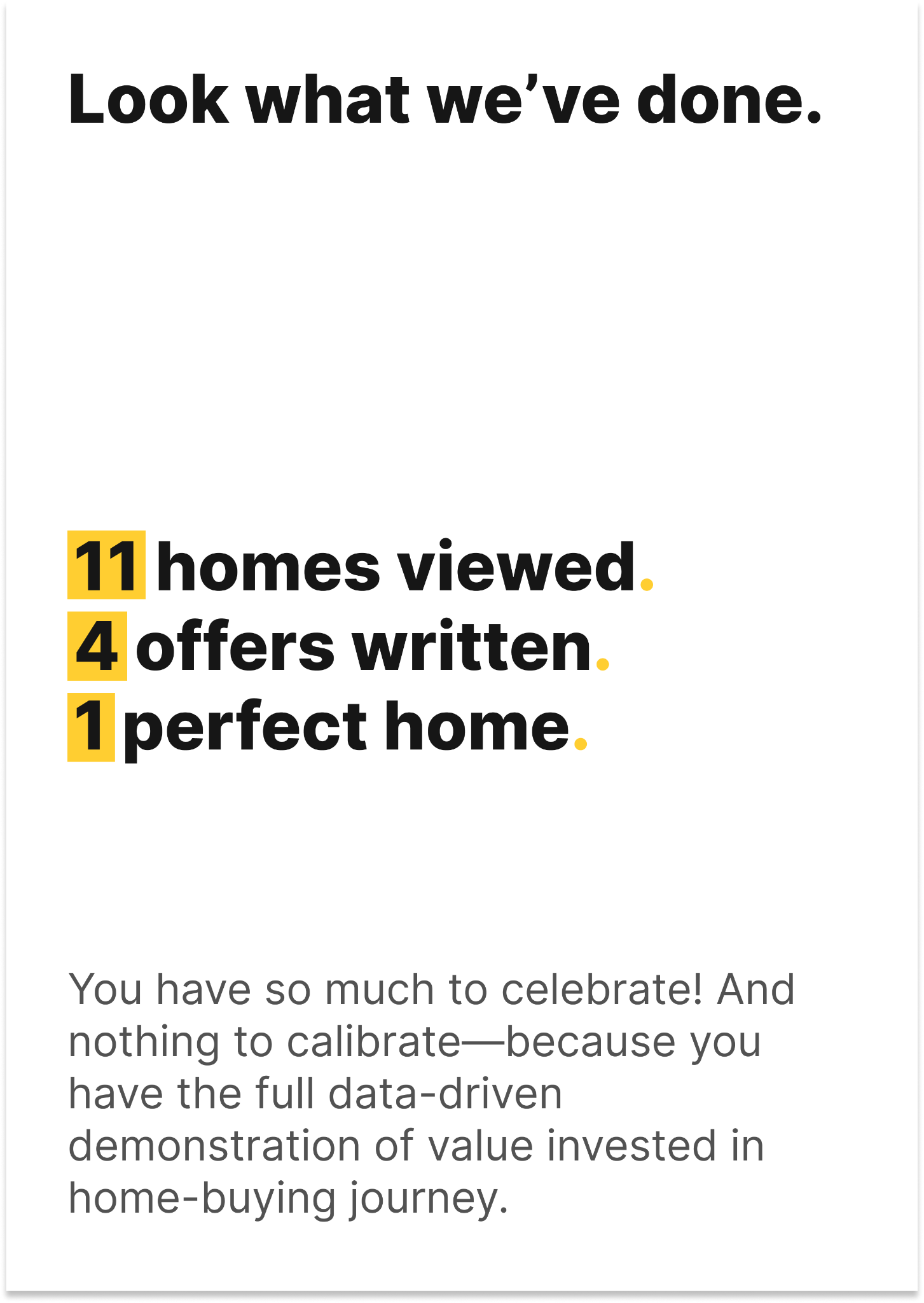 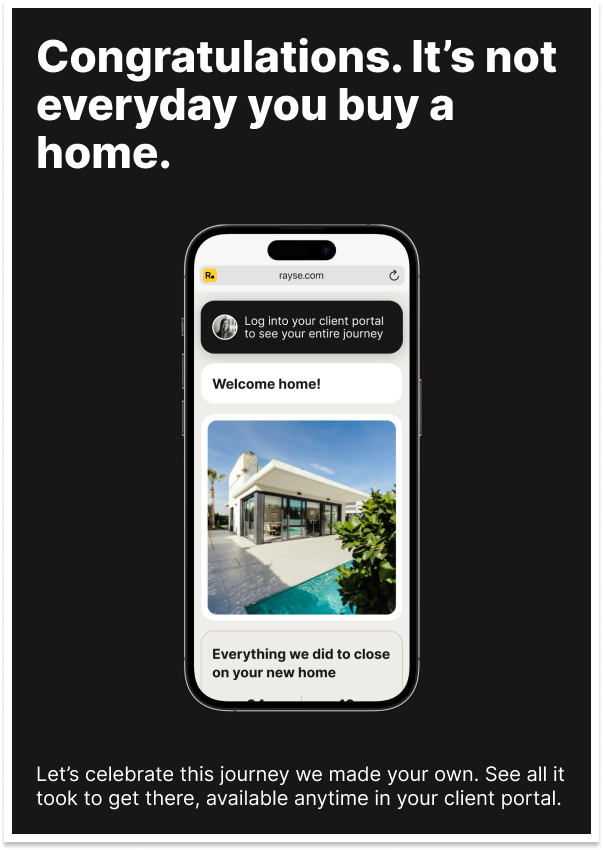 [Speaker Notes: And Finally, we have closing experience digital & Closing report PDF to give them]
Agent Dashboard

Helping agents elevate their 
client’s journey
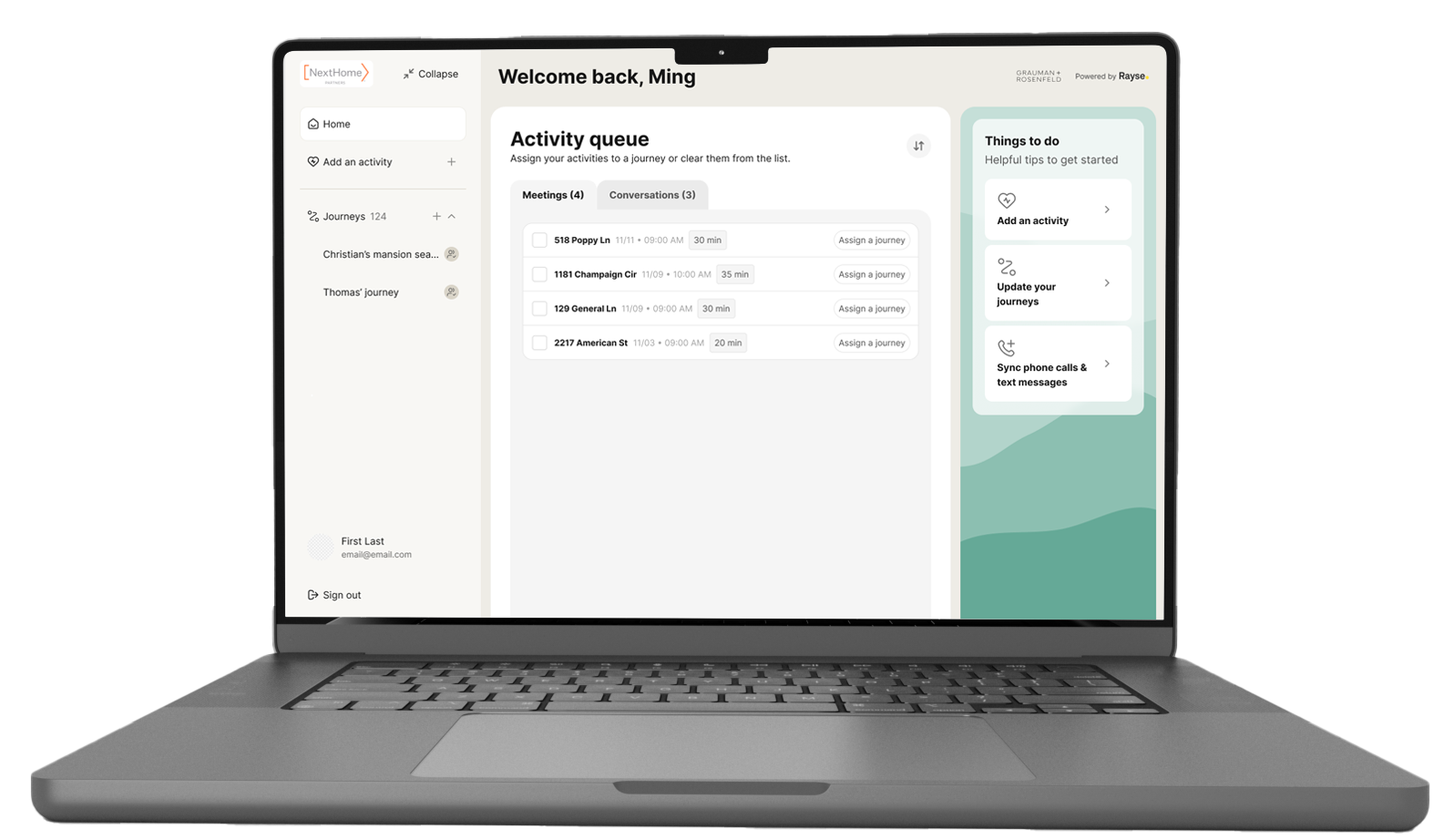 - Broker-branded
- Automated
- Integrated
- Simple
[Speaker Notes: And Finally, we have closing experience digital & Closing report PDF to give them]
I tracked showings, texts, phone calls, offers written, communication with buyers, lenders, insurance agents, 
title companies, etc., wrote 2 unsuccessful offers…and…
they ended up buying through my friend’s father’s agent. 
30.8 hours spent (15-page report of line items)
with NO SALE!
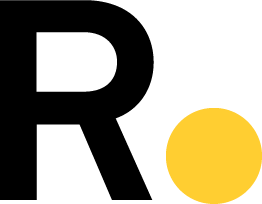 “Good friend, 1st time buyer, two trips for showings, typical communication including some intricacies involving flood and fire insurance, one unsuccessful offer written - 29.69 hours spent so far. 

I anticipate spending potentially two to three times additional hours before getting them into contract (hopefully) and then there will be the addition of the post acceptance to closing time spent as well.  

This buyer has been in the market on and off for their first home for 3-4 years and, while I haven’t had any showings or offers written, I have had many (un-tracked) hours of conversations, texts, emails, calls with lenders, MLS and tax record research, etc.…as a run up to just recently starting to show houses.”
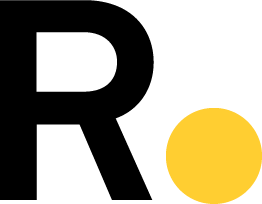 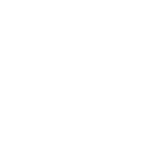 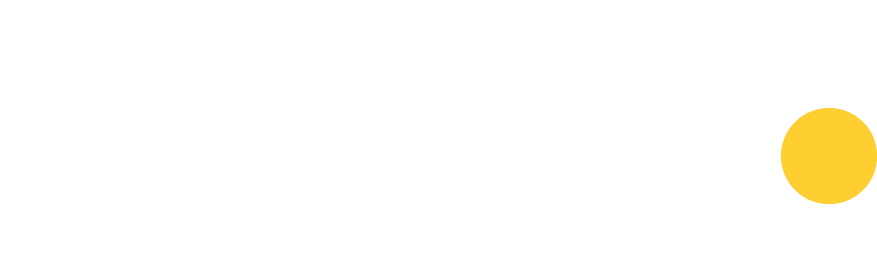 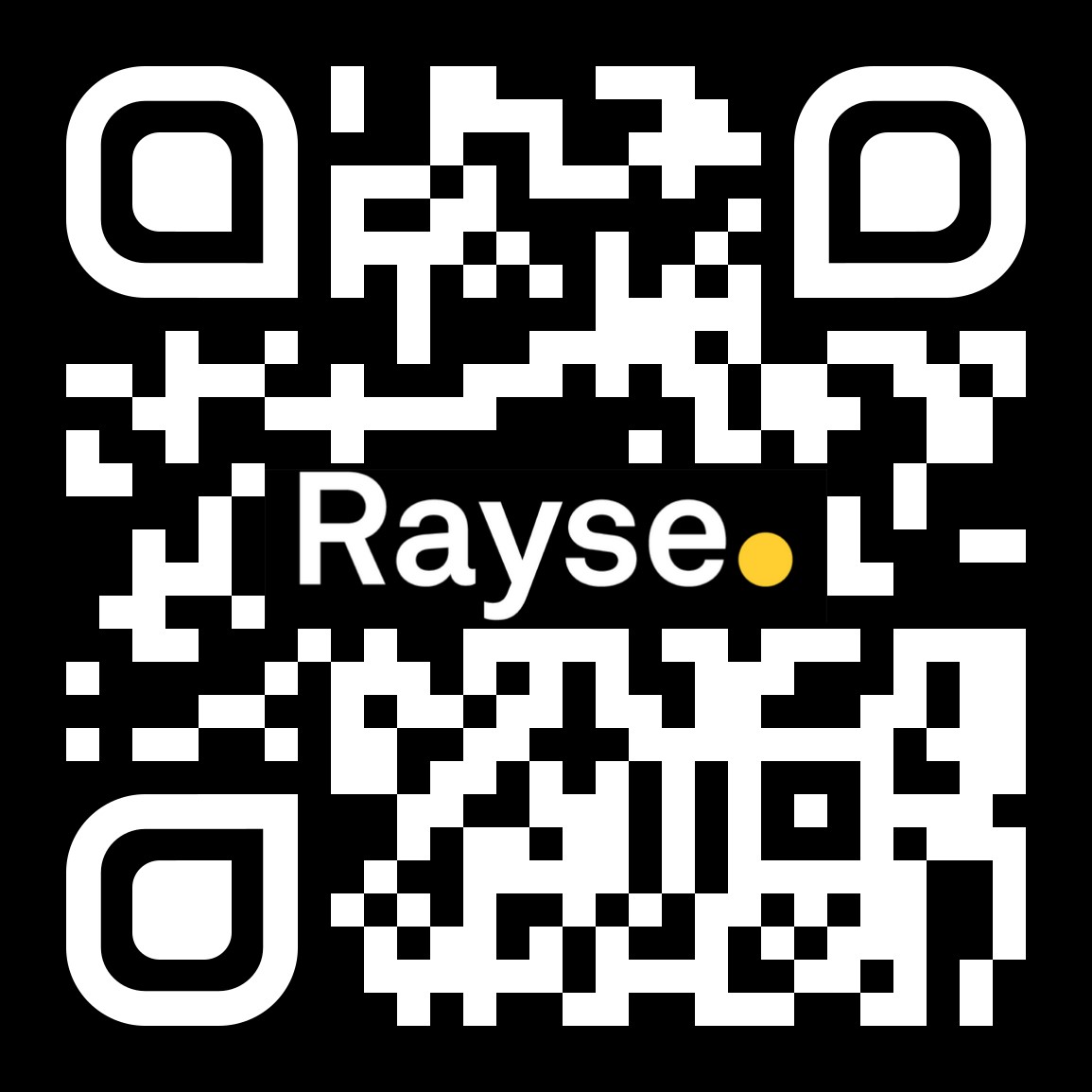 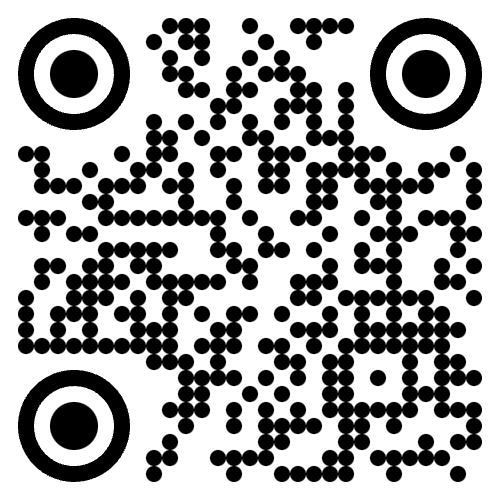 Thank You
Scan & subscribe!
Scan for info
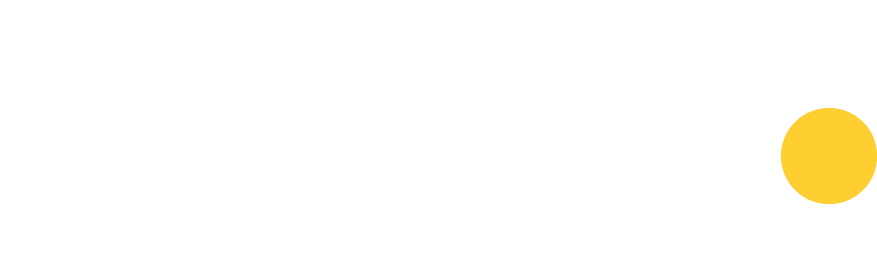 Value your expertise